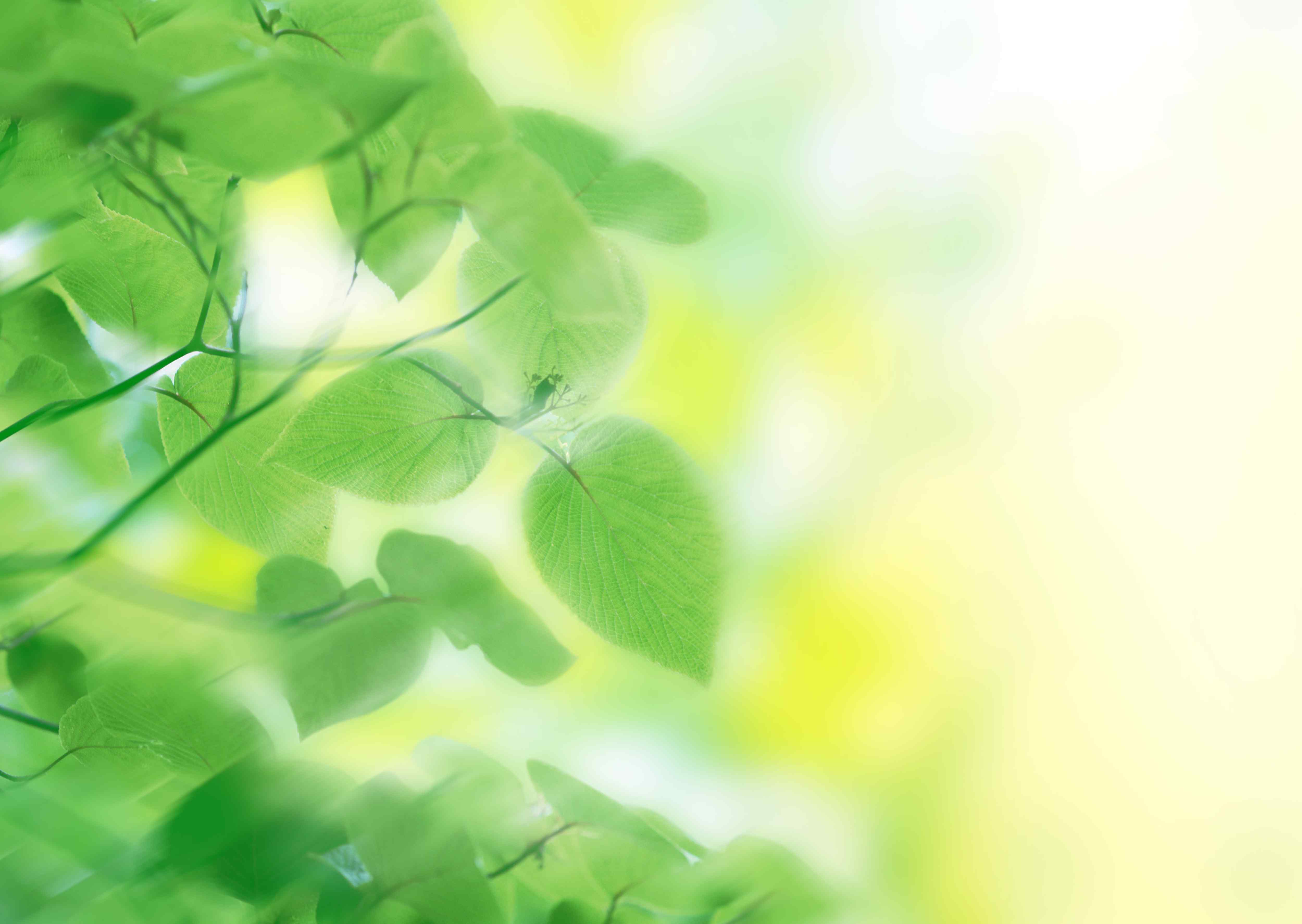 МИНИСТЕРСТВО ОБРАЗОВАНИЯ РЕСПУБЛИКИ МОРДОВИЯ
ПОРТФОЛИО   
Коруковой Екатерины Юрьевны 
воспитателя 
МАДОУ «Центр развития ребёнка – детский сад №17»
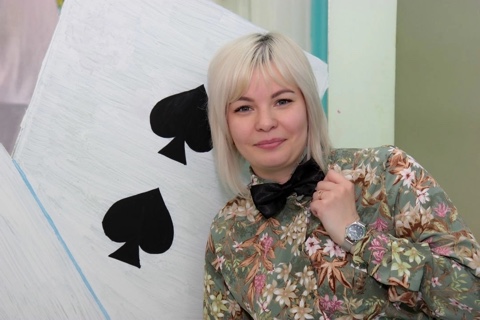 Дата рождения: 29.08.1987 г.
 1. Профессиональное образование
Квалификация по диплому: Организатор-методист дошкольного образования
Специальность: «Педагогика и методика дошкольного образования» 
ФГБОУ ВО МГПИ им. М. Е. Евсевьева                                                            
Диплом КЗ № 63800Дата выдачи: 30.01.2012 г.
Стаж педагогической работы 
(по специальности  воспитатель):  9 годаОбщий трудовой стаж: 15  лет 
Наличие квалификационной категории: первая
Звание: не имеется
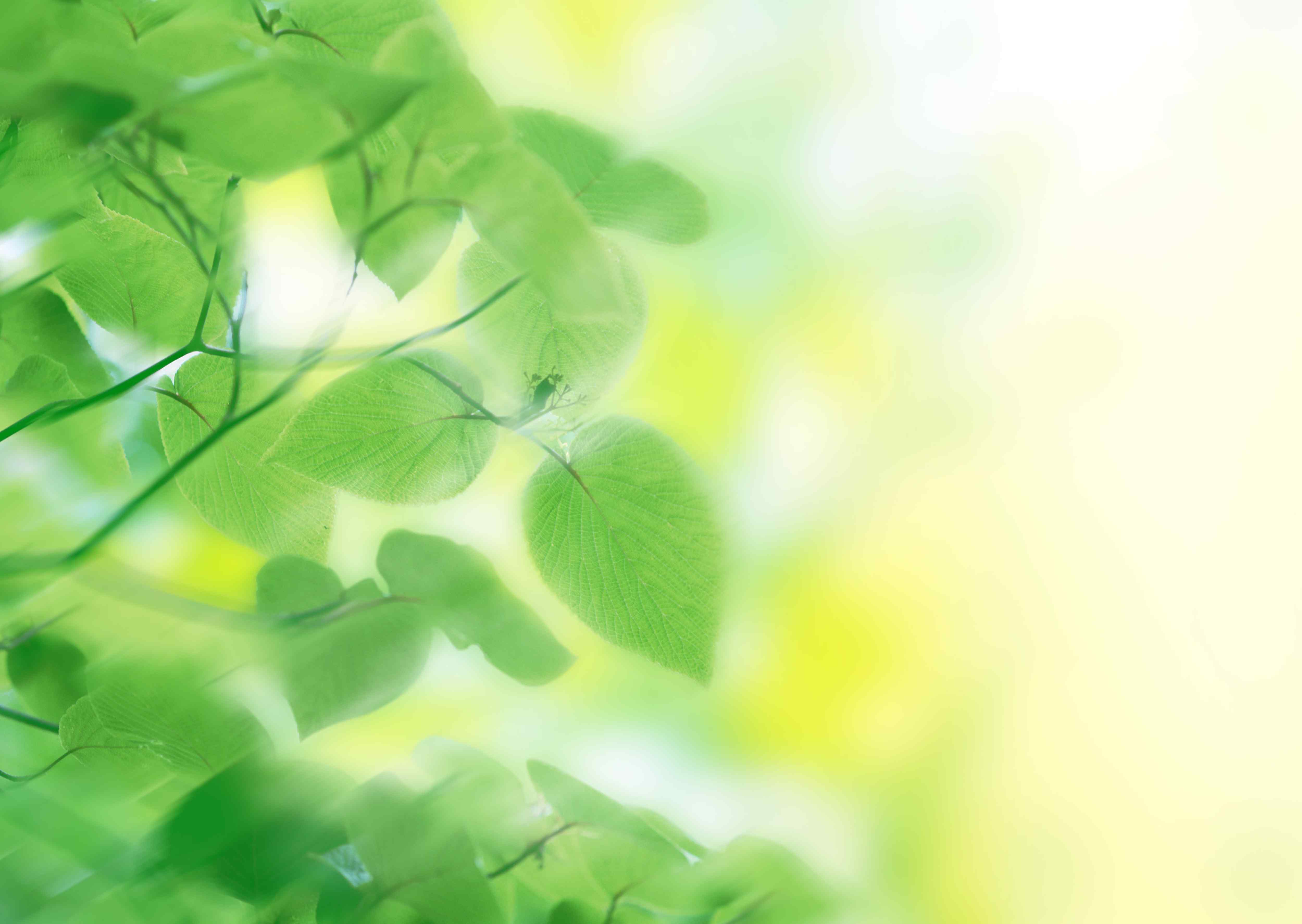 Участие в инновационной (экспериментальной деятельности)
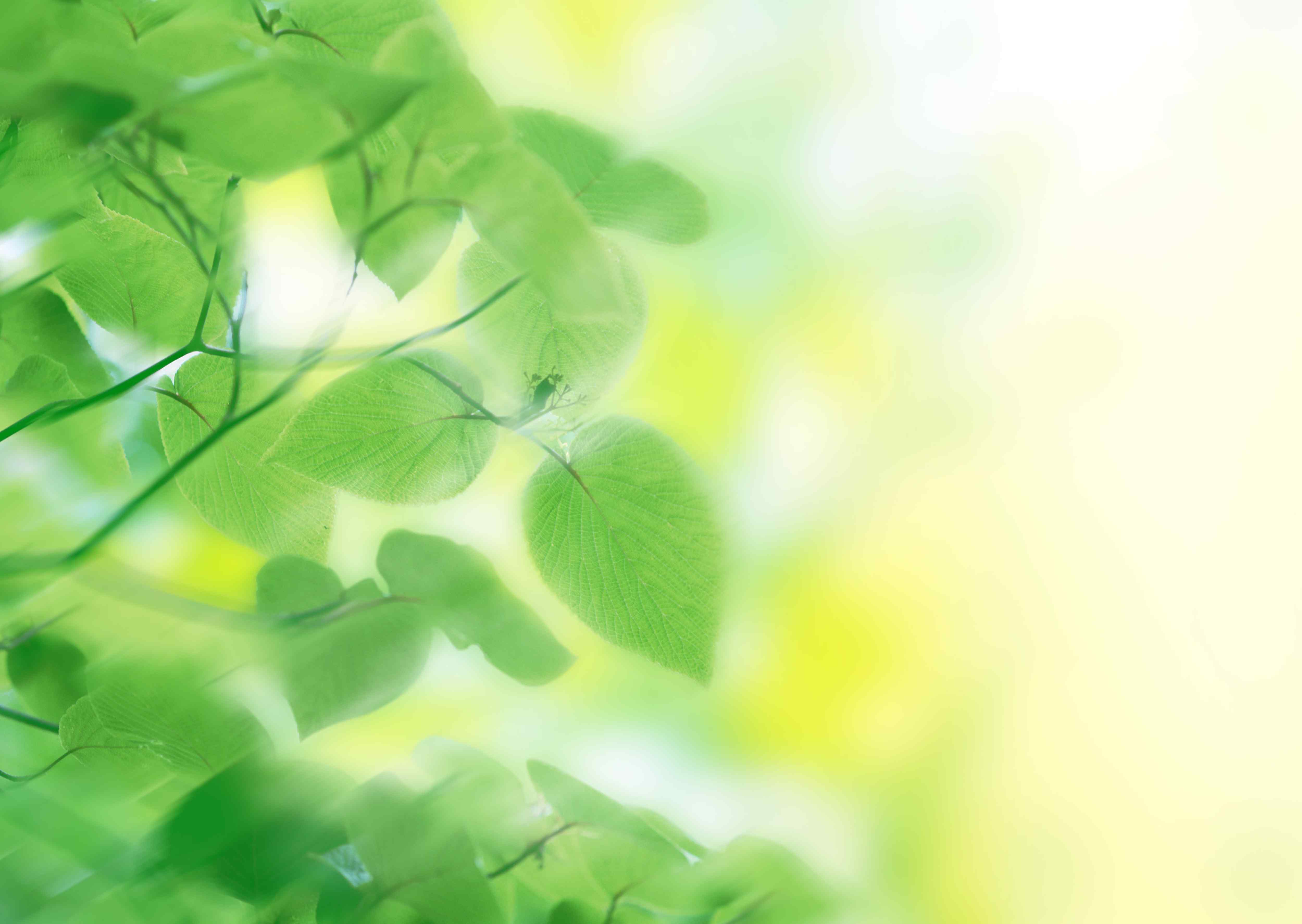 Представление инновационного педагогического опыта представлен на сайте МАДОУ «Центр развития ребёнка - детский сад № 17»:
https://upload2.schoolrm.ru/iblock/4a6/4a6da461a0ce1e1e110bf0caacdd4f85/pedopyt-korukova.docx
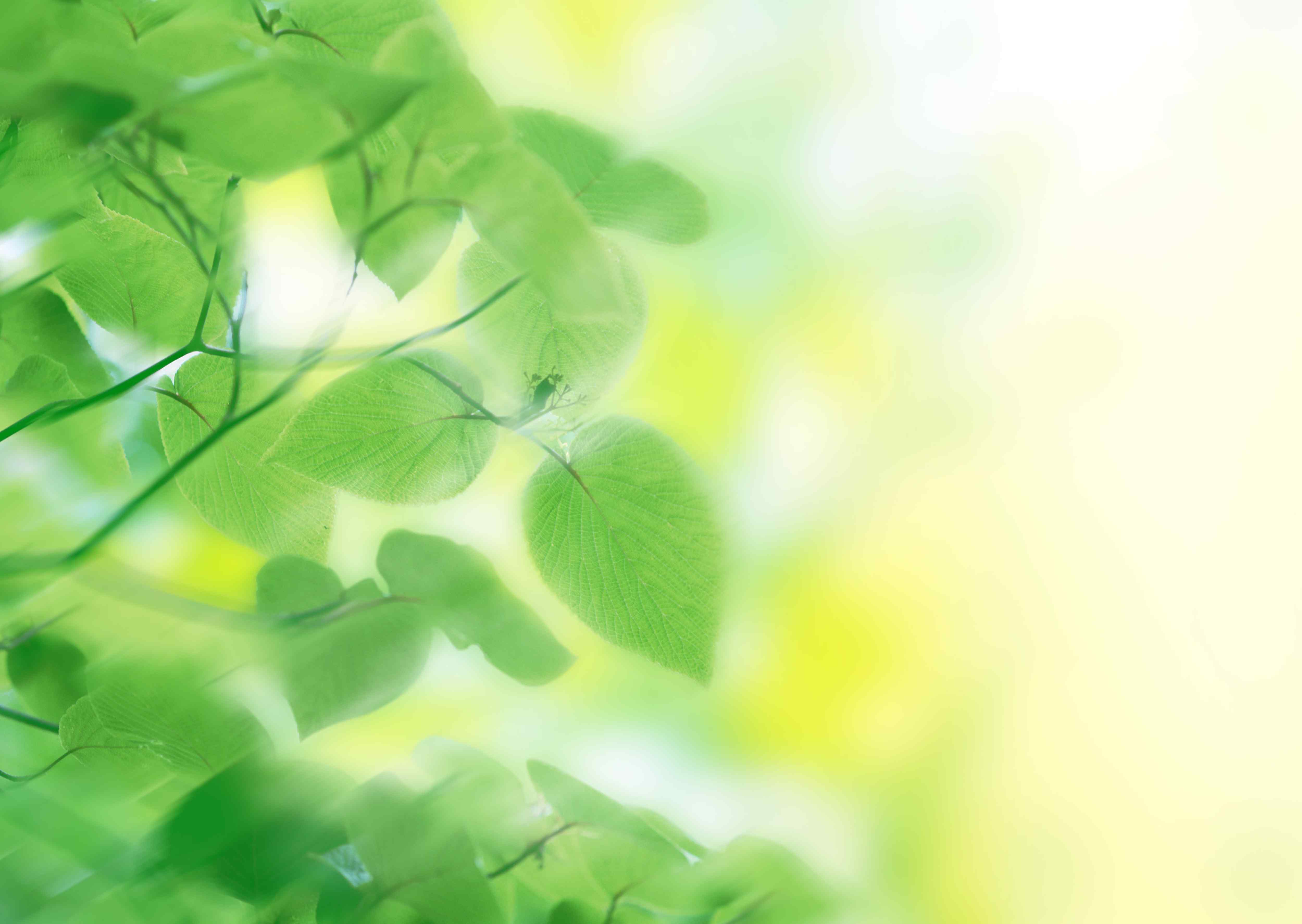 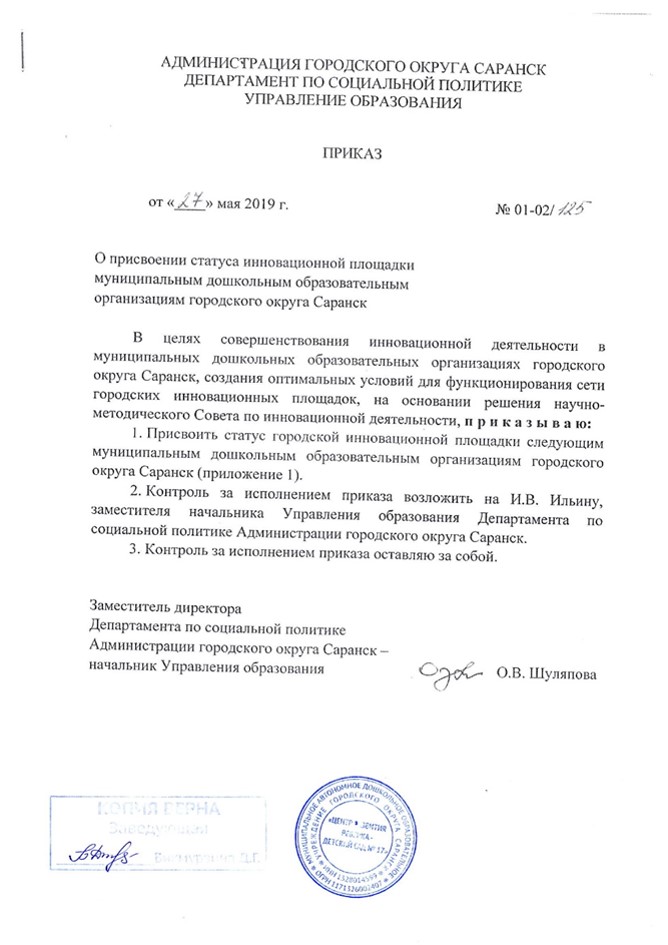 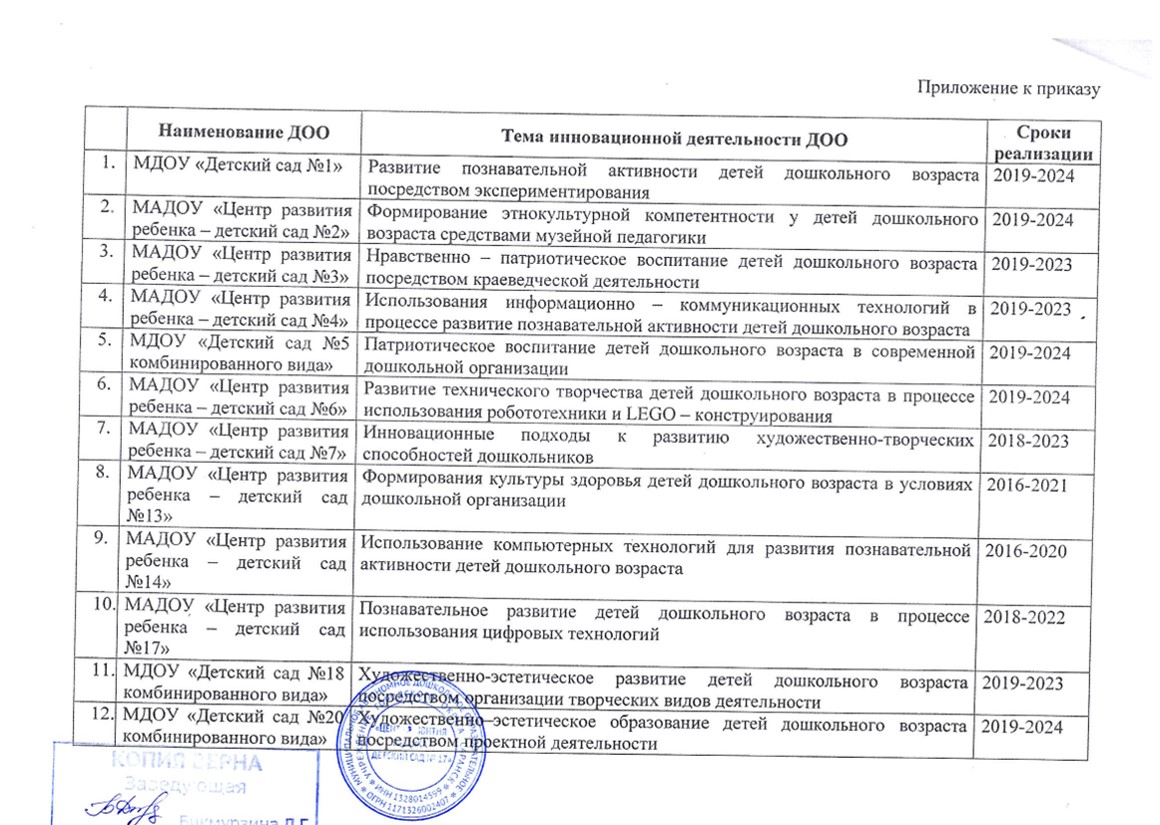 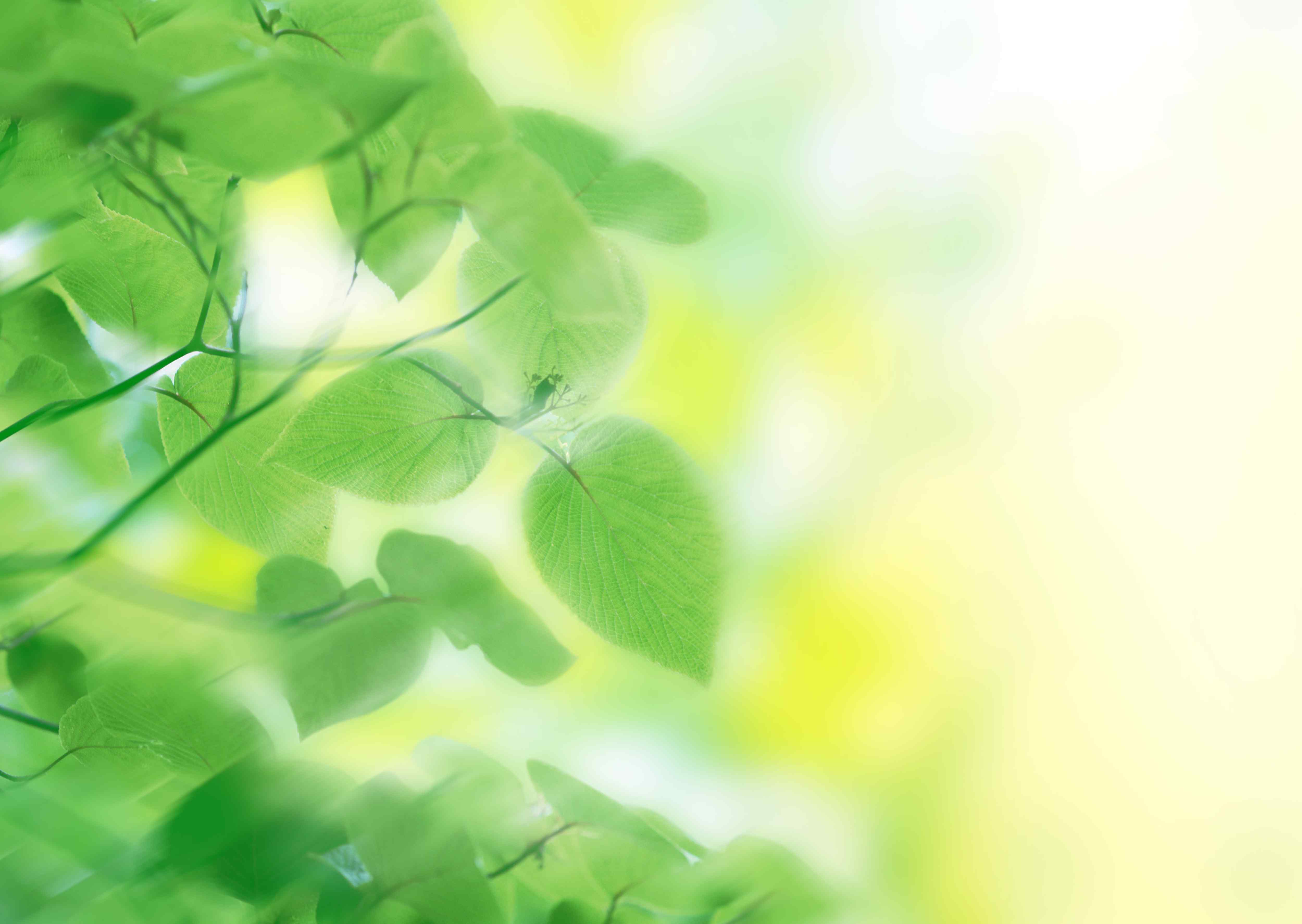 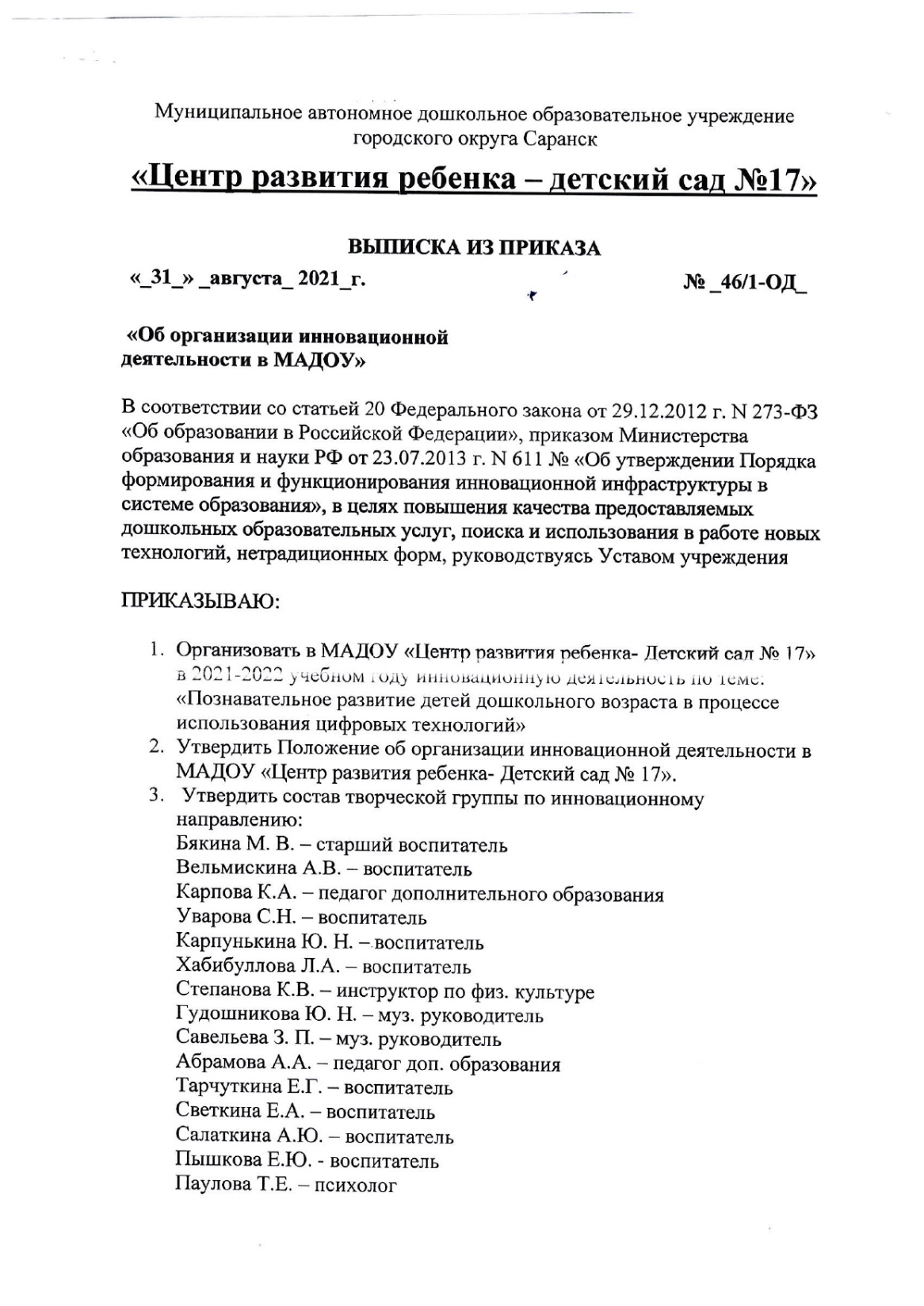 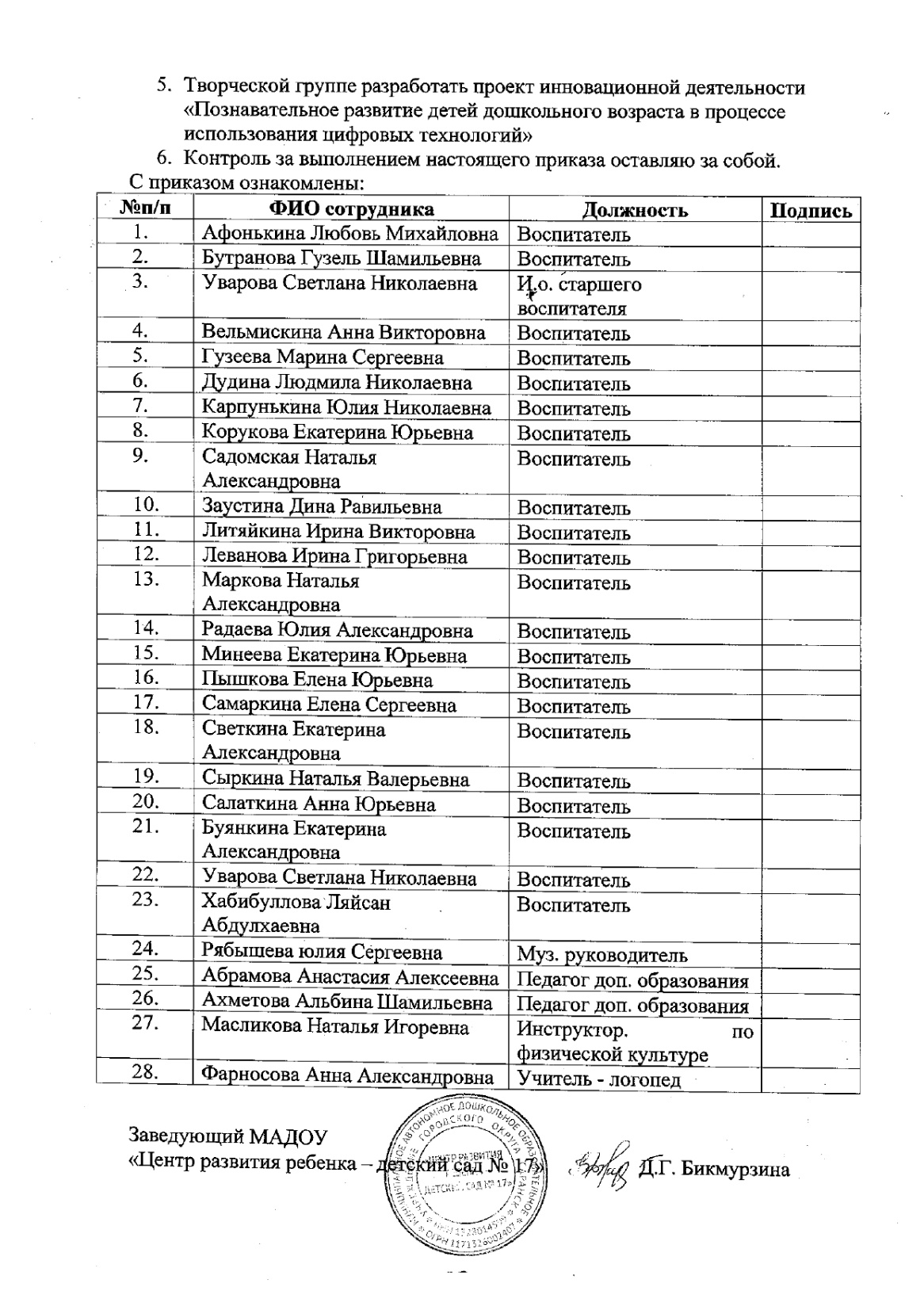 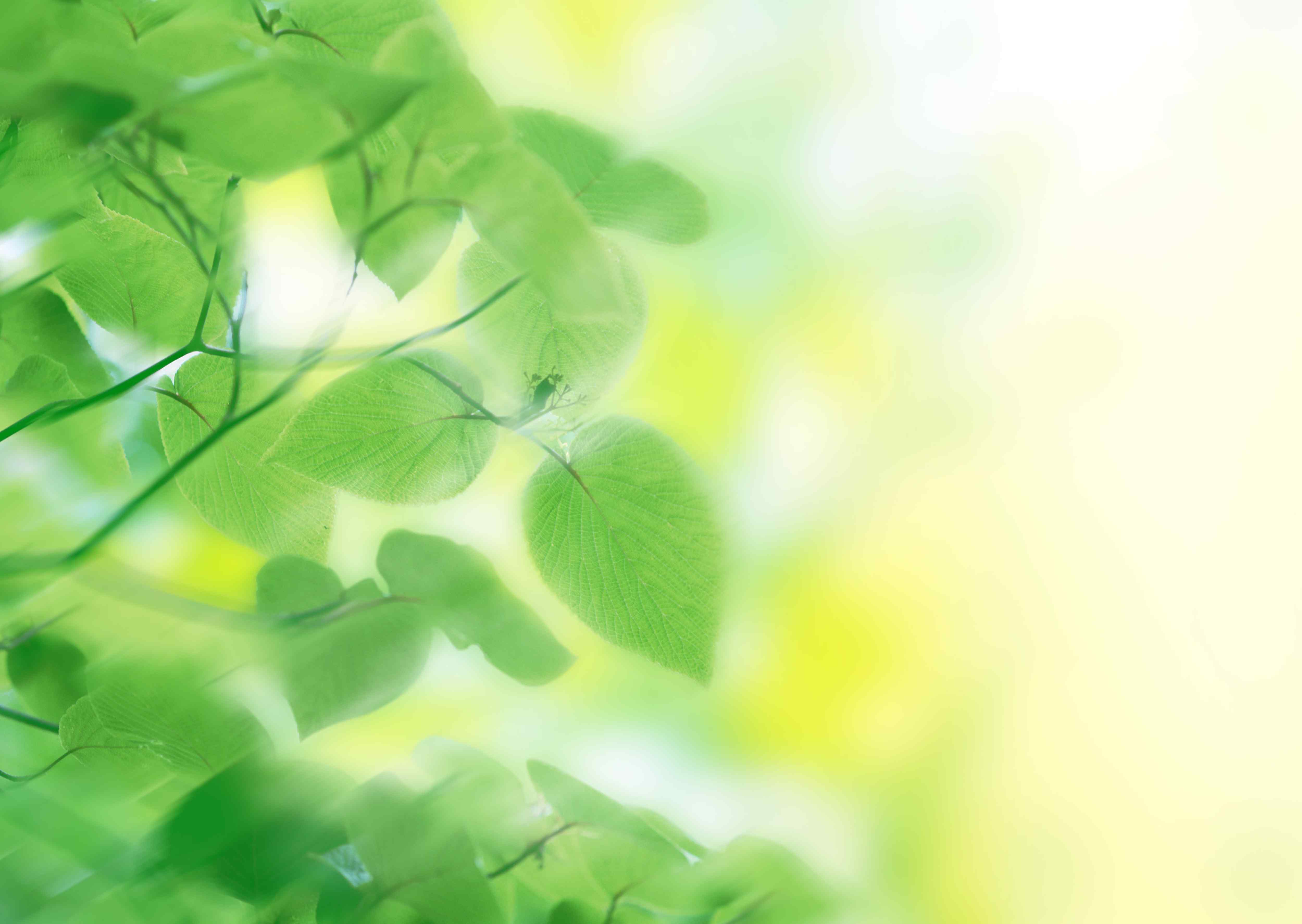 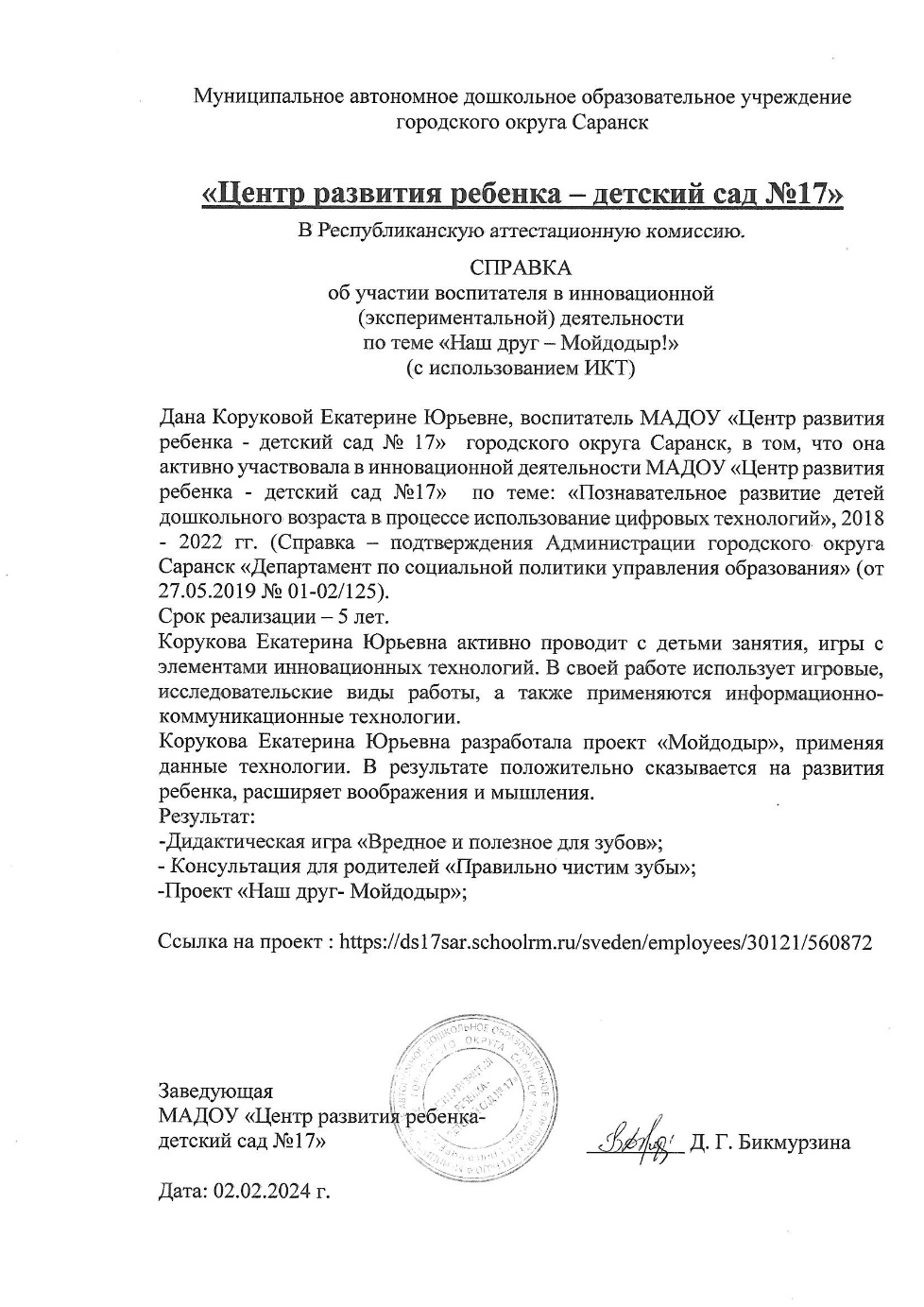 https://upload2.schoolrm.ru/iblock/b38/b388ab37eb23ac135436276b66b53178/PROEKT-MOYDODYR_merged.pdf
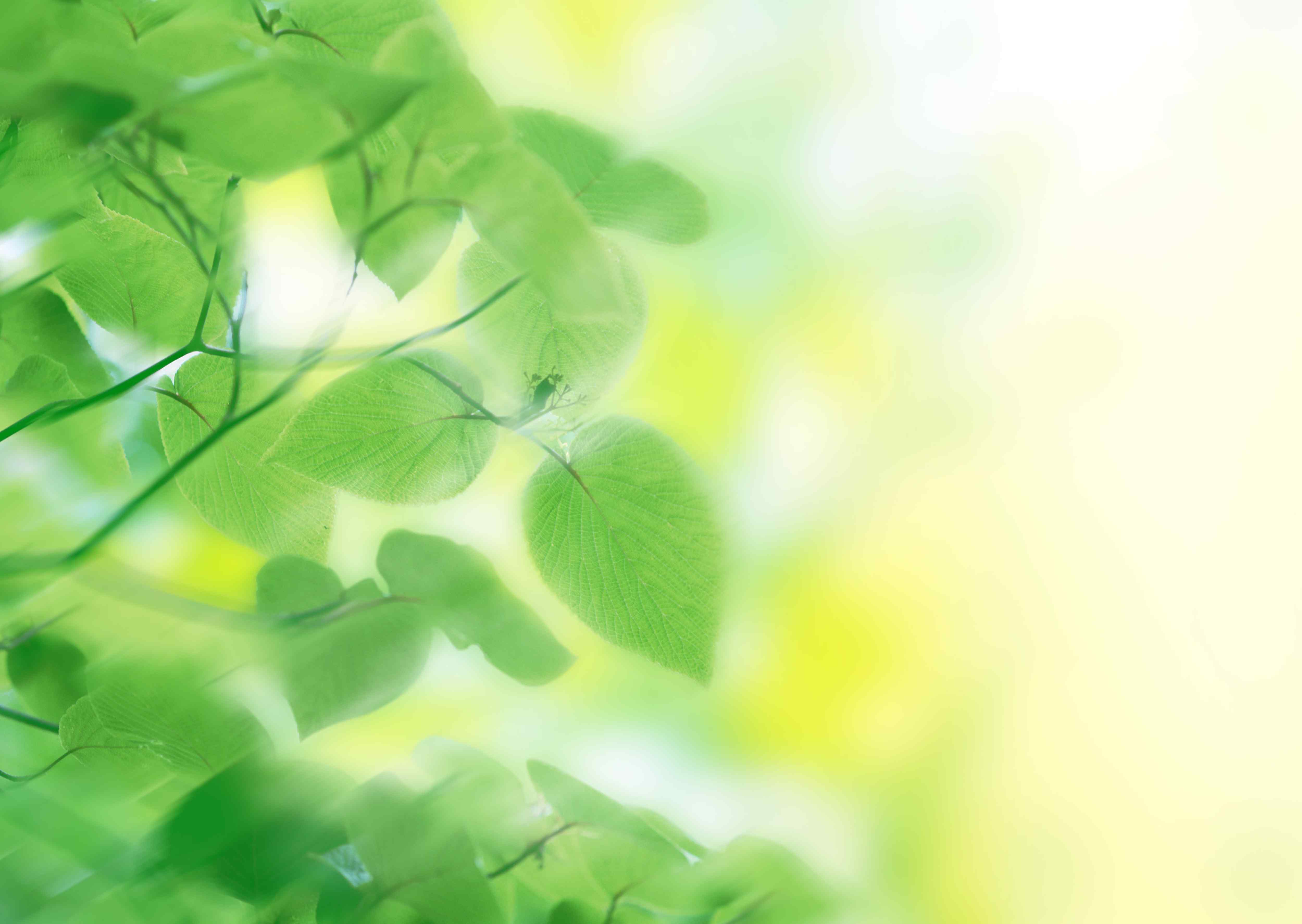 Наставничество
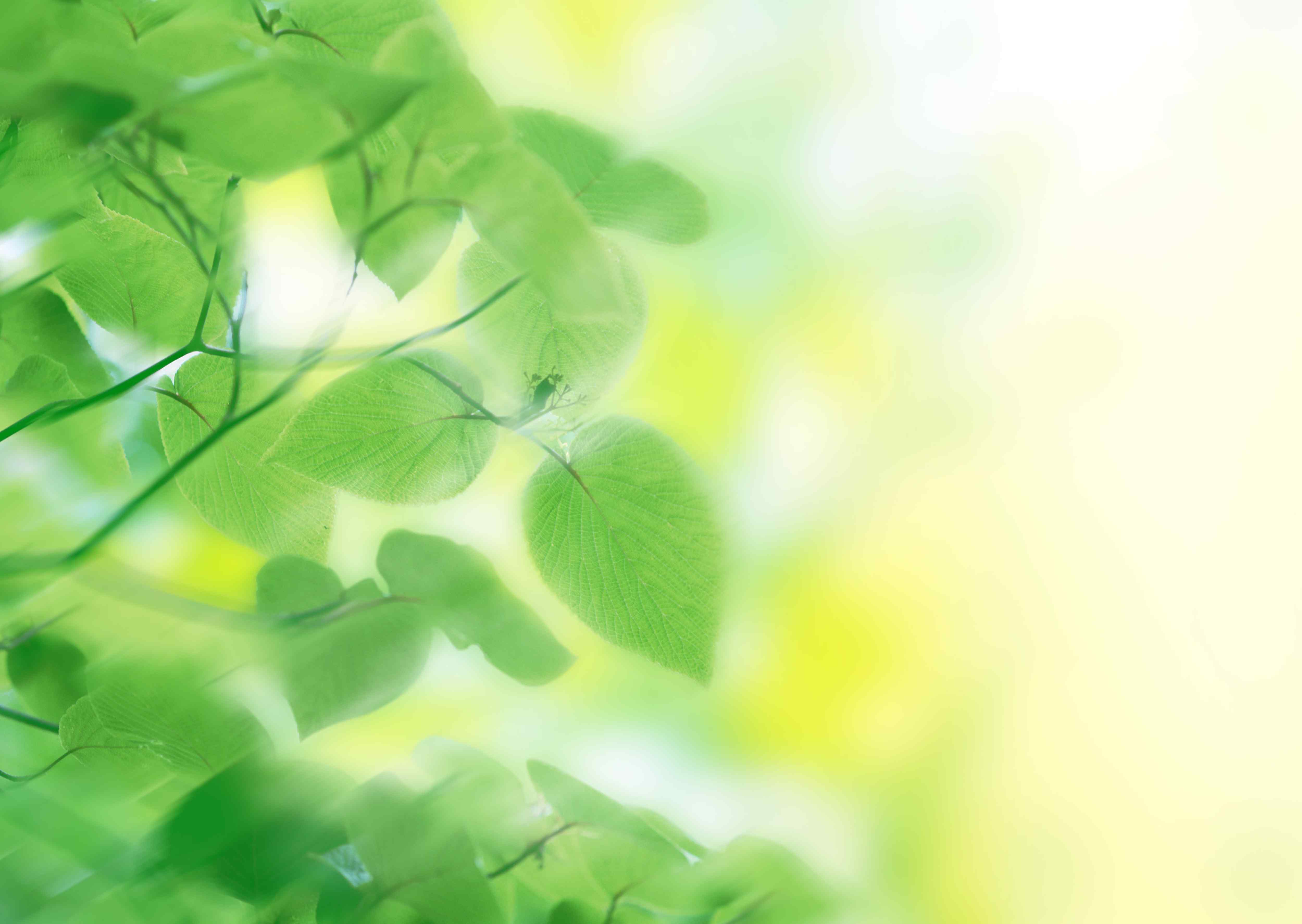 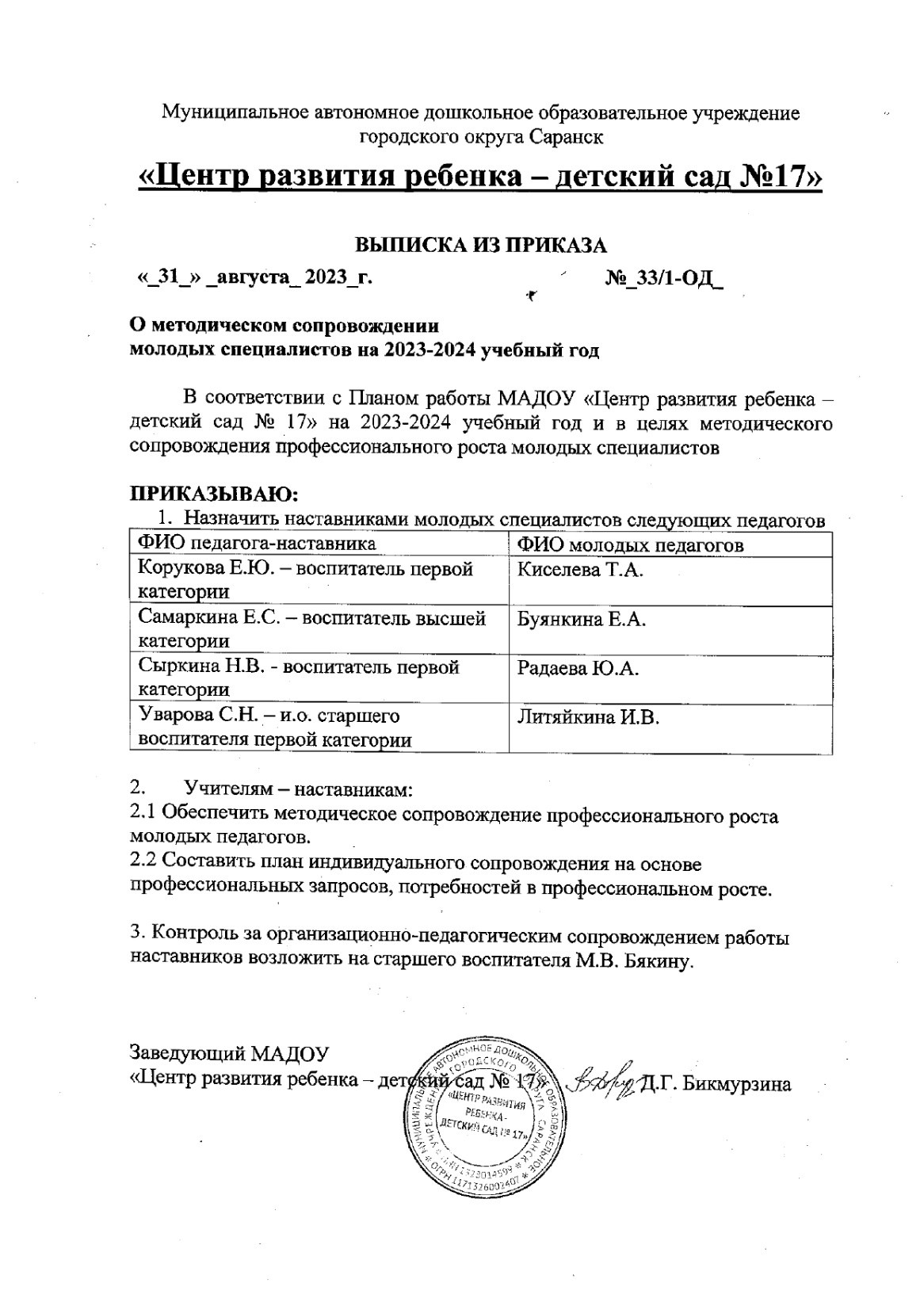 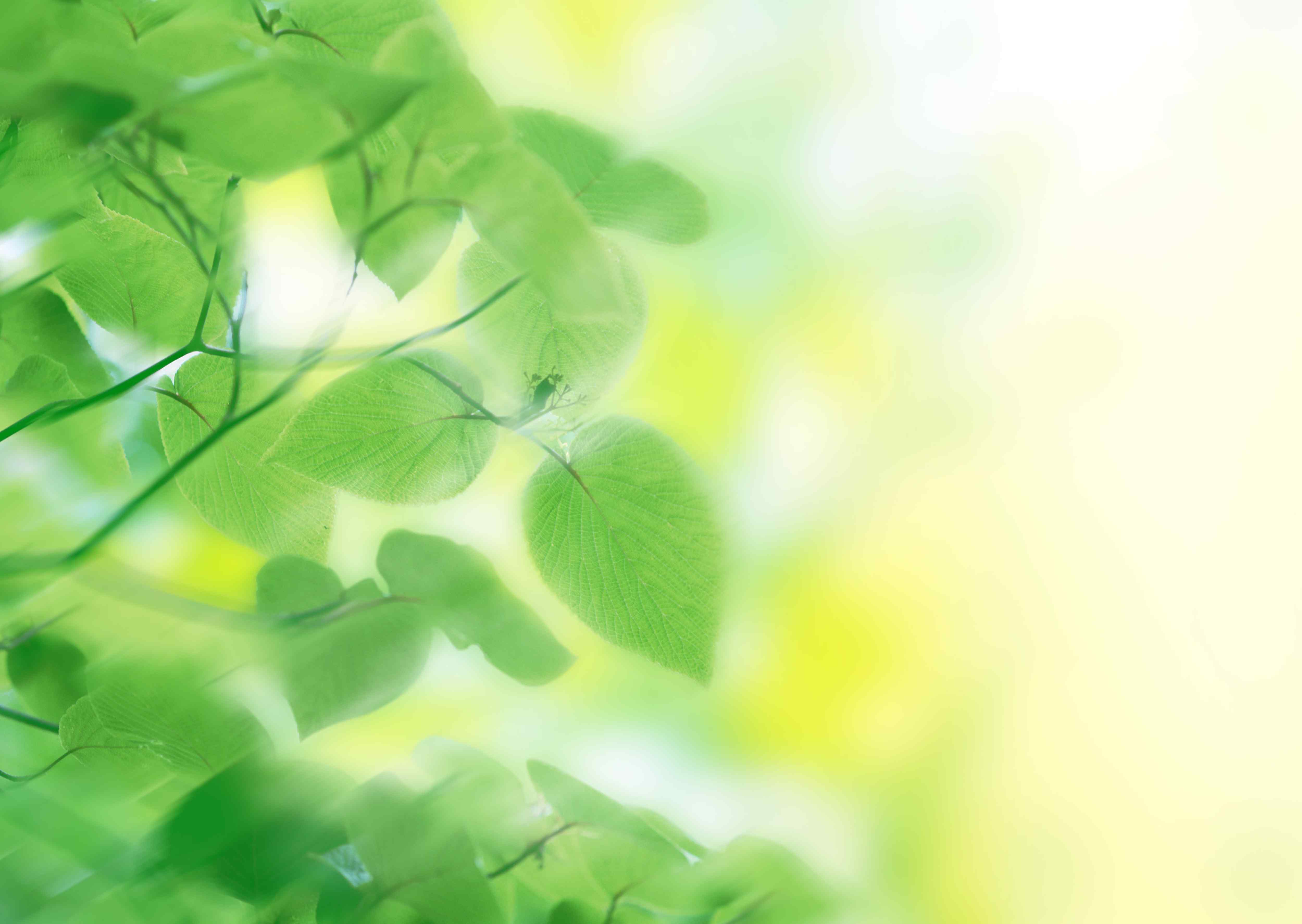 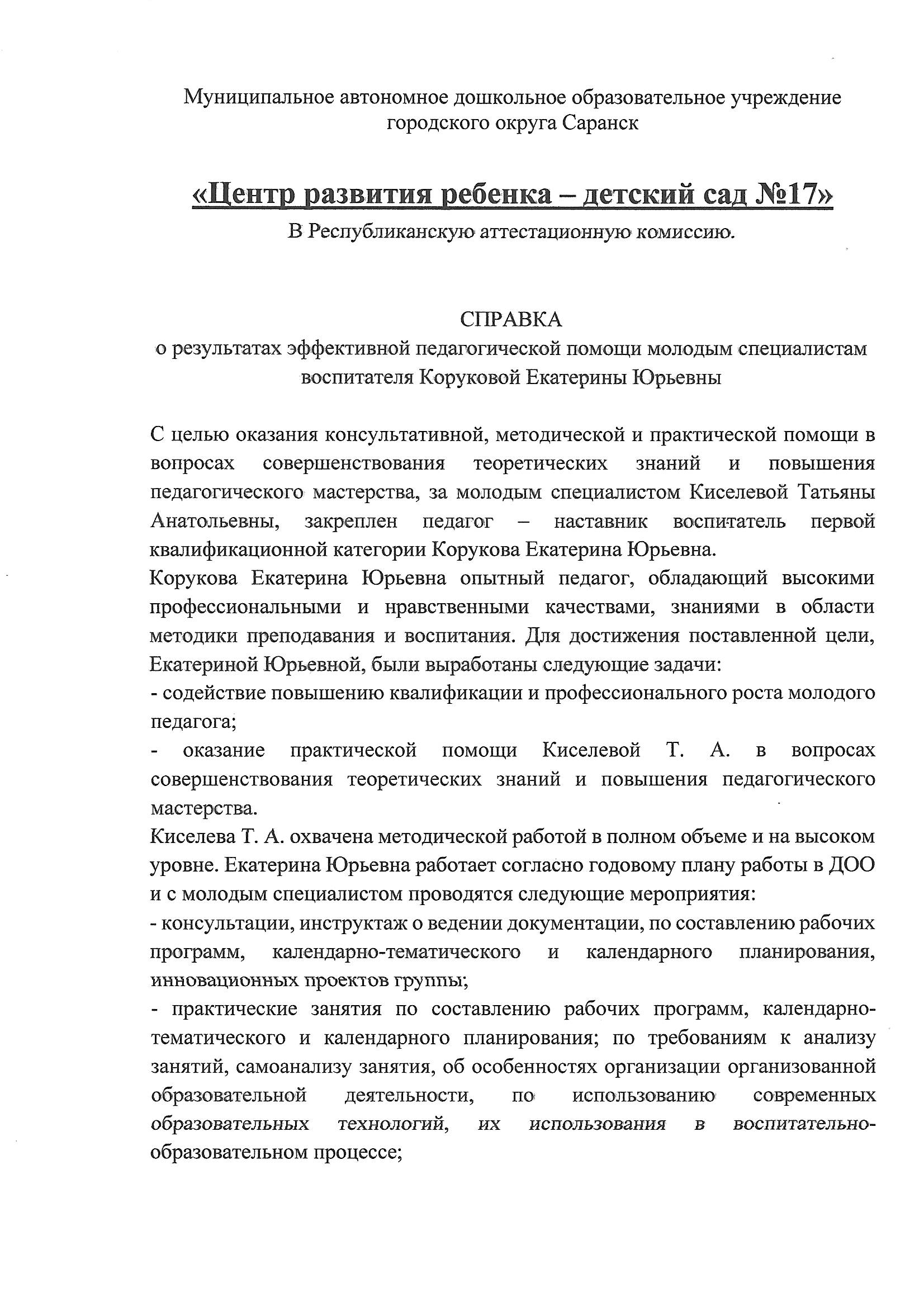 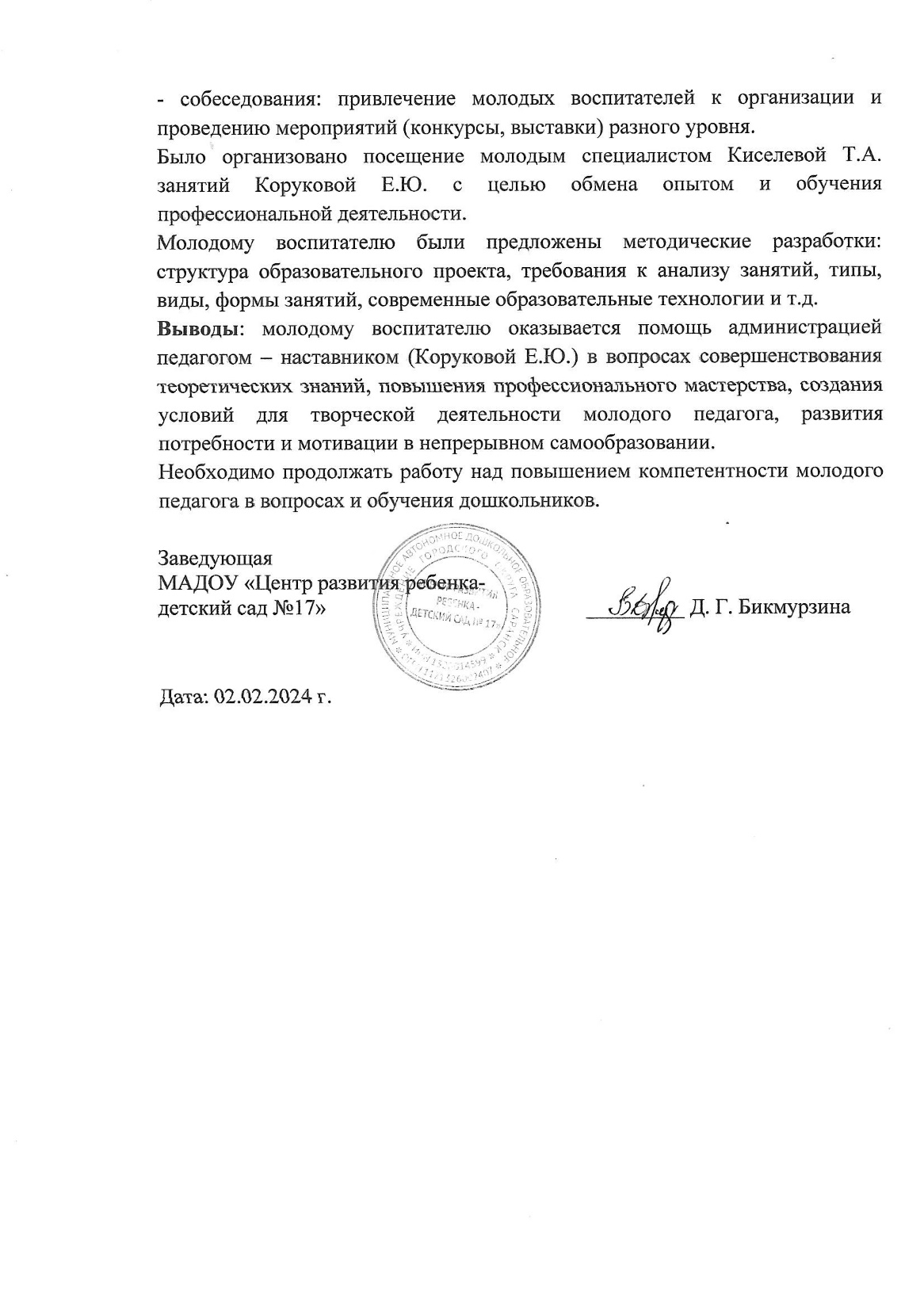 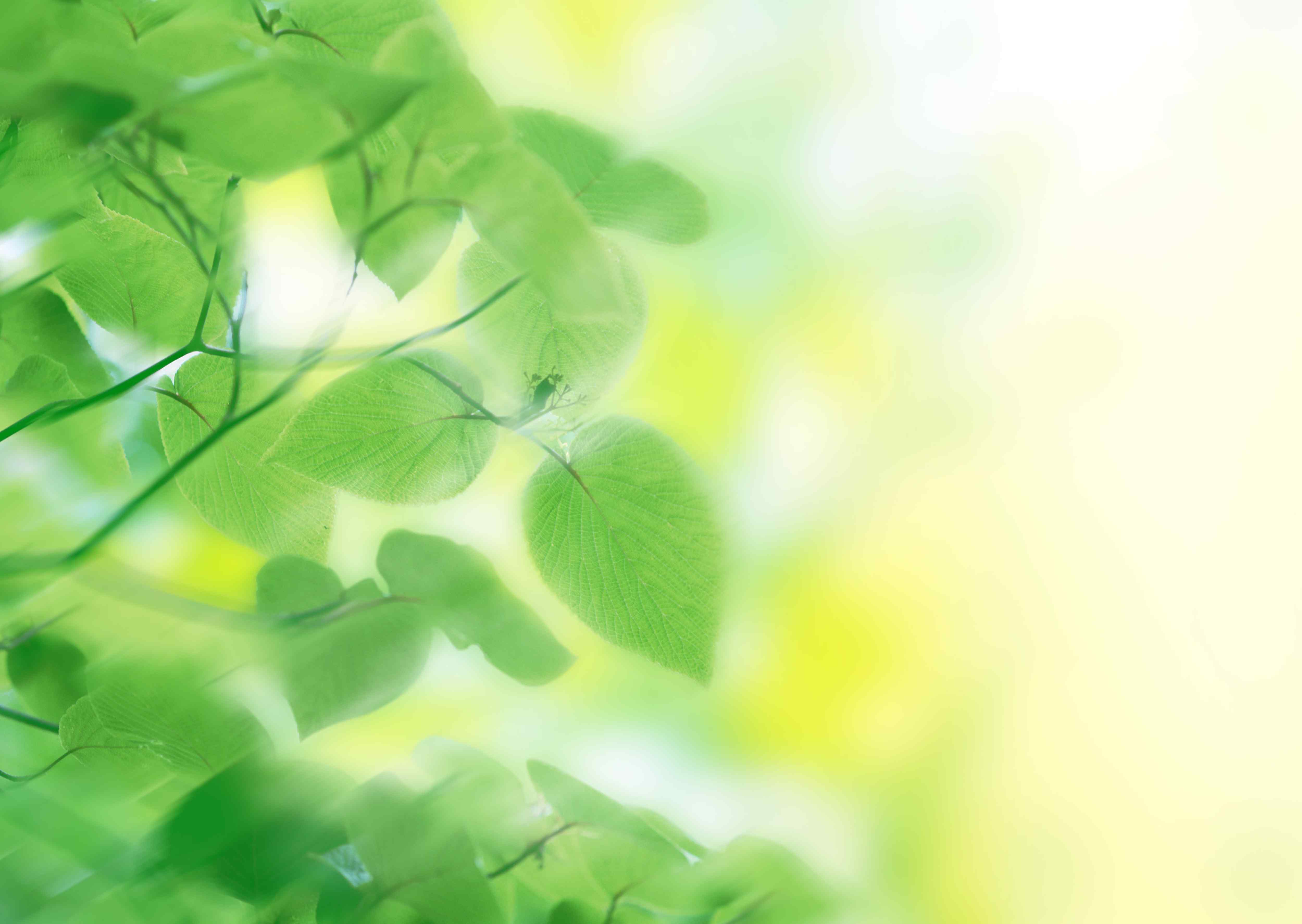 Наличие публикаций
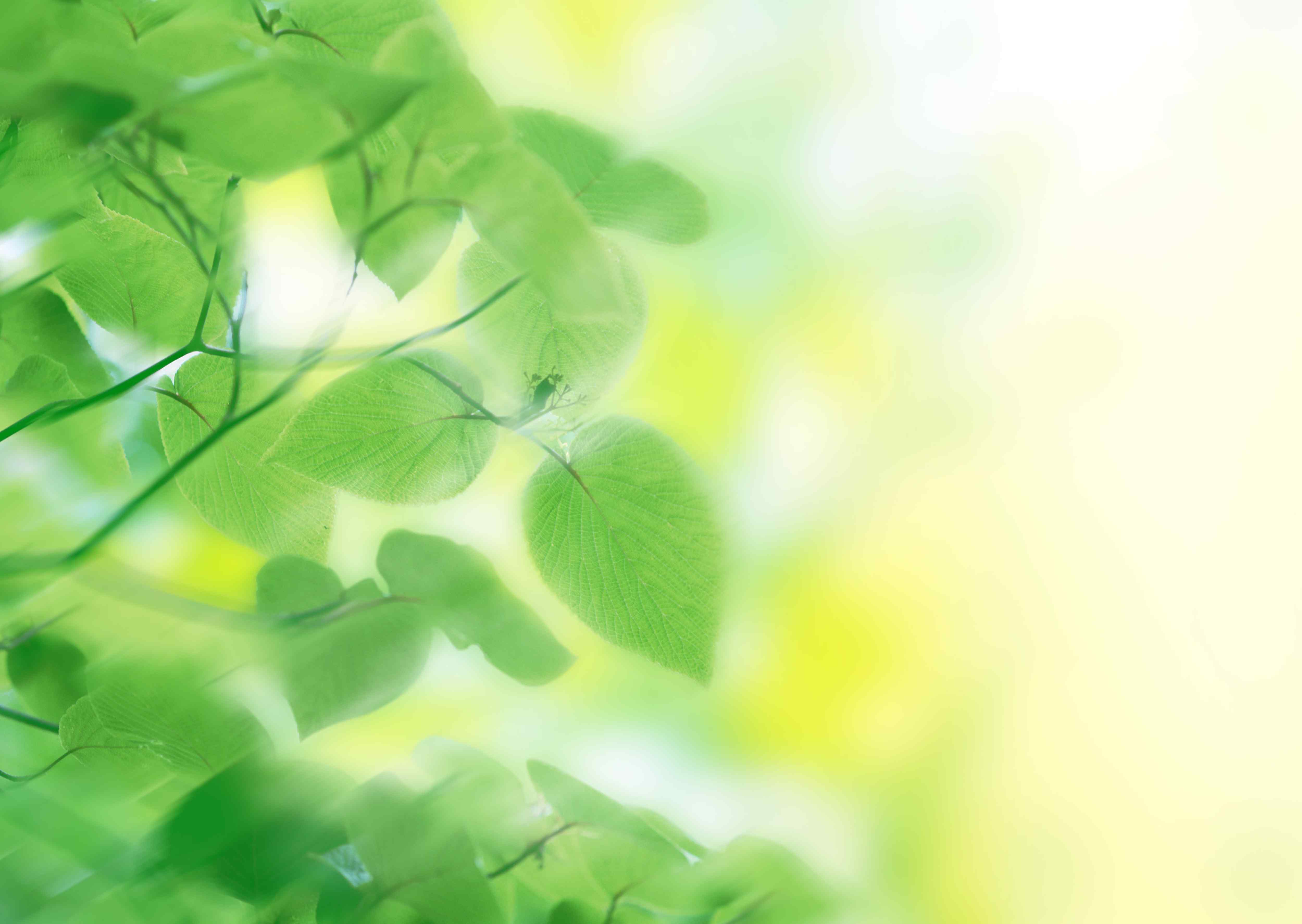 Портал сети Интернет
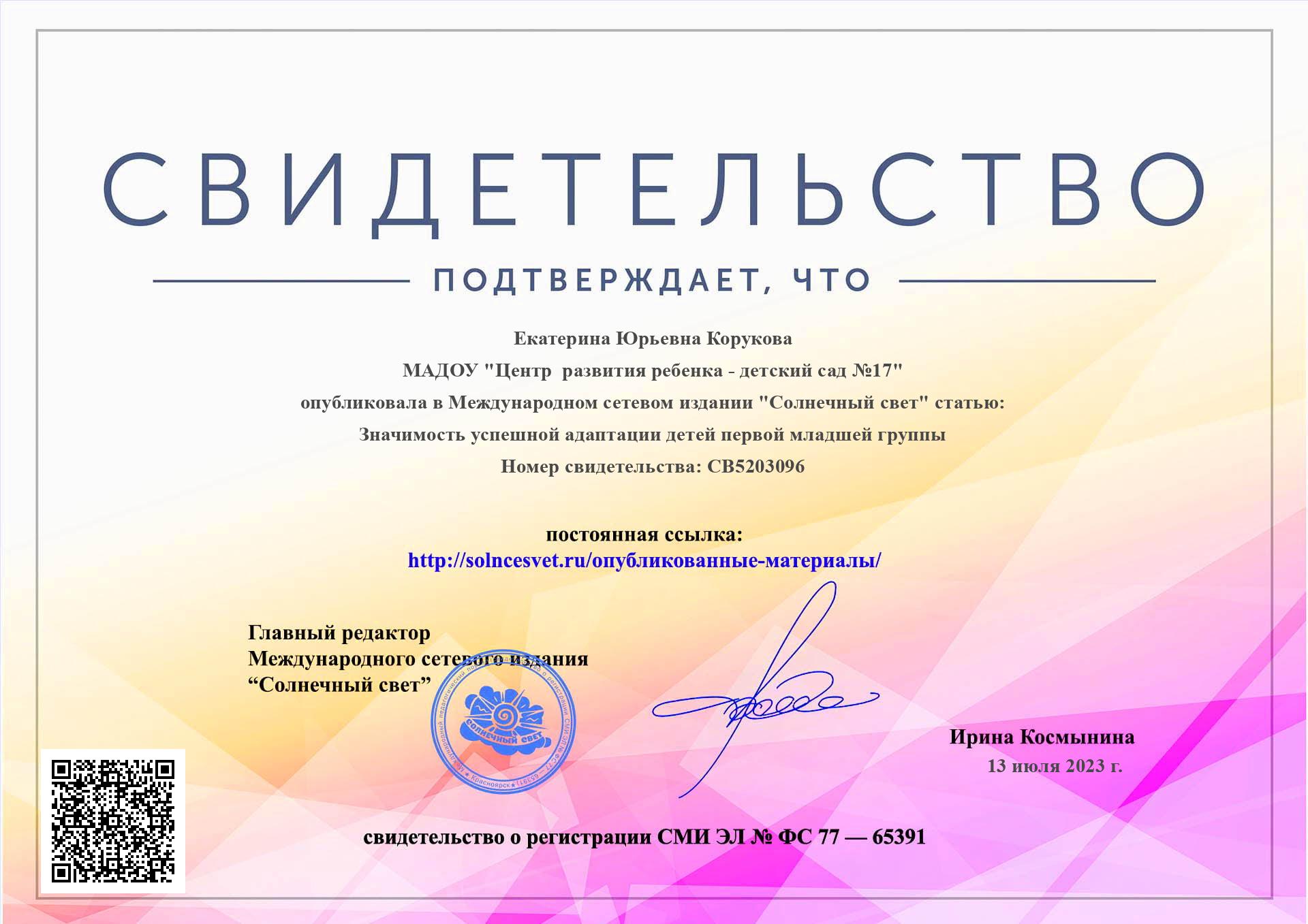 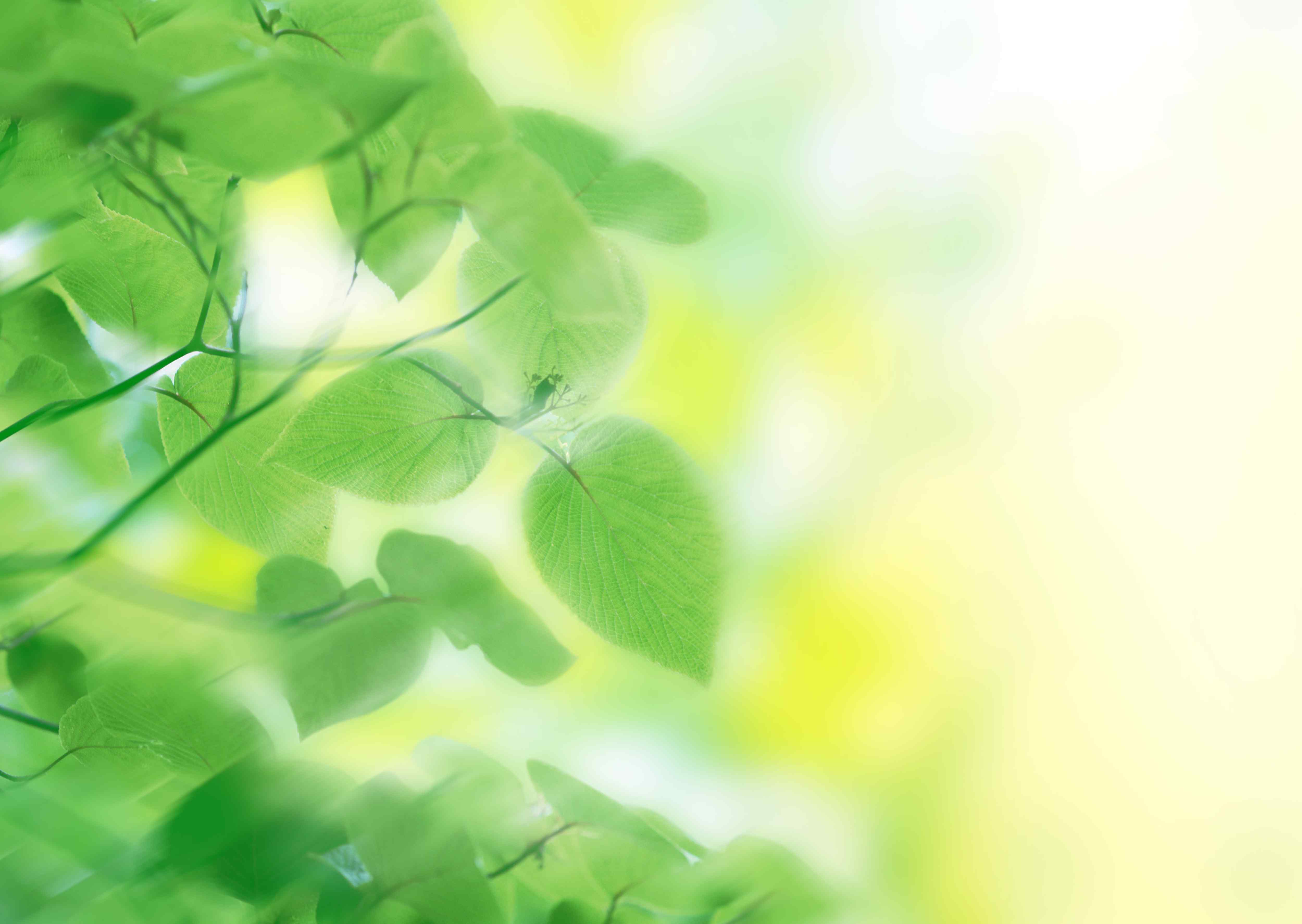 Республиканский уровень
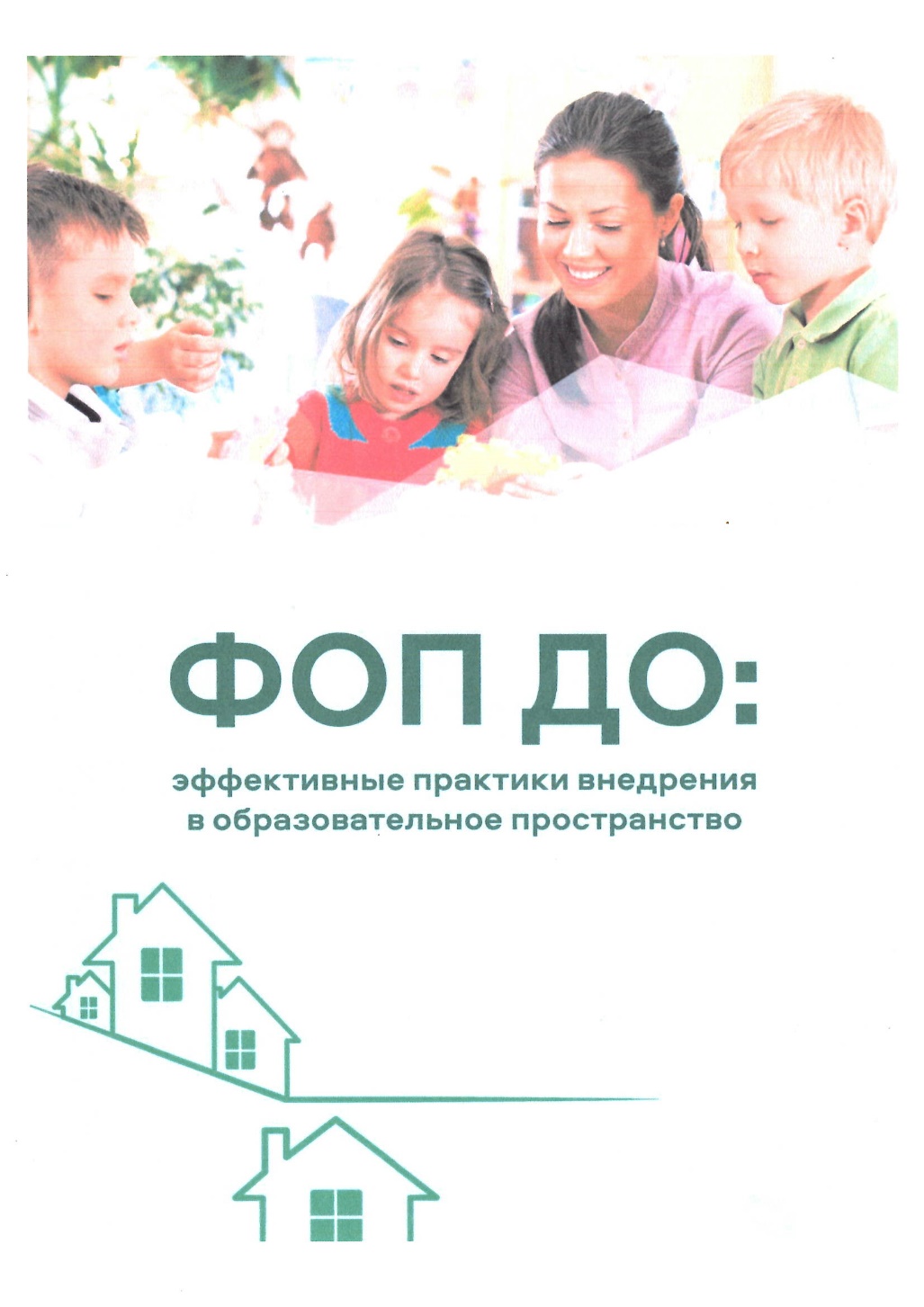 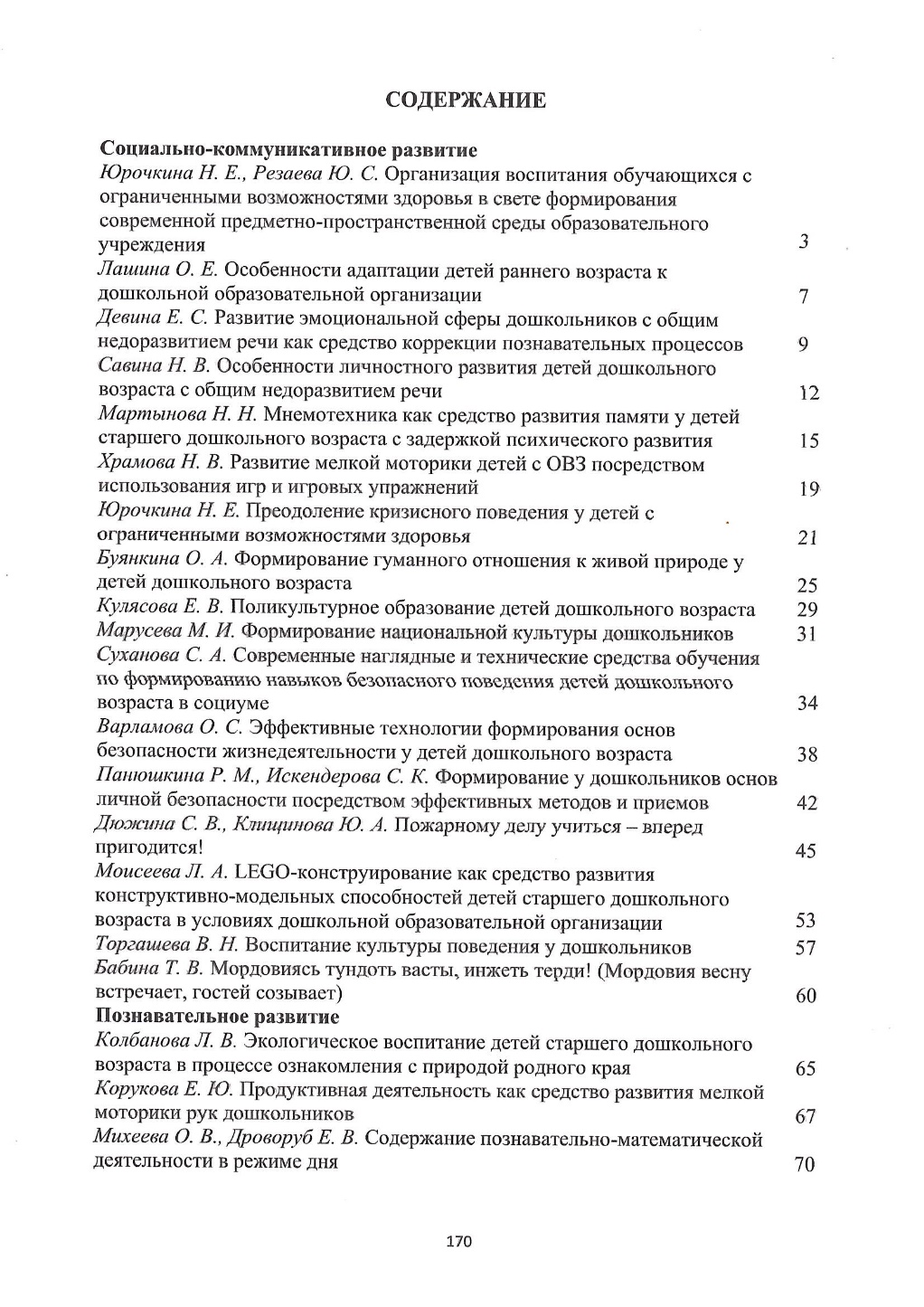 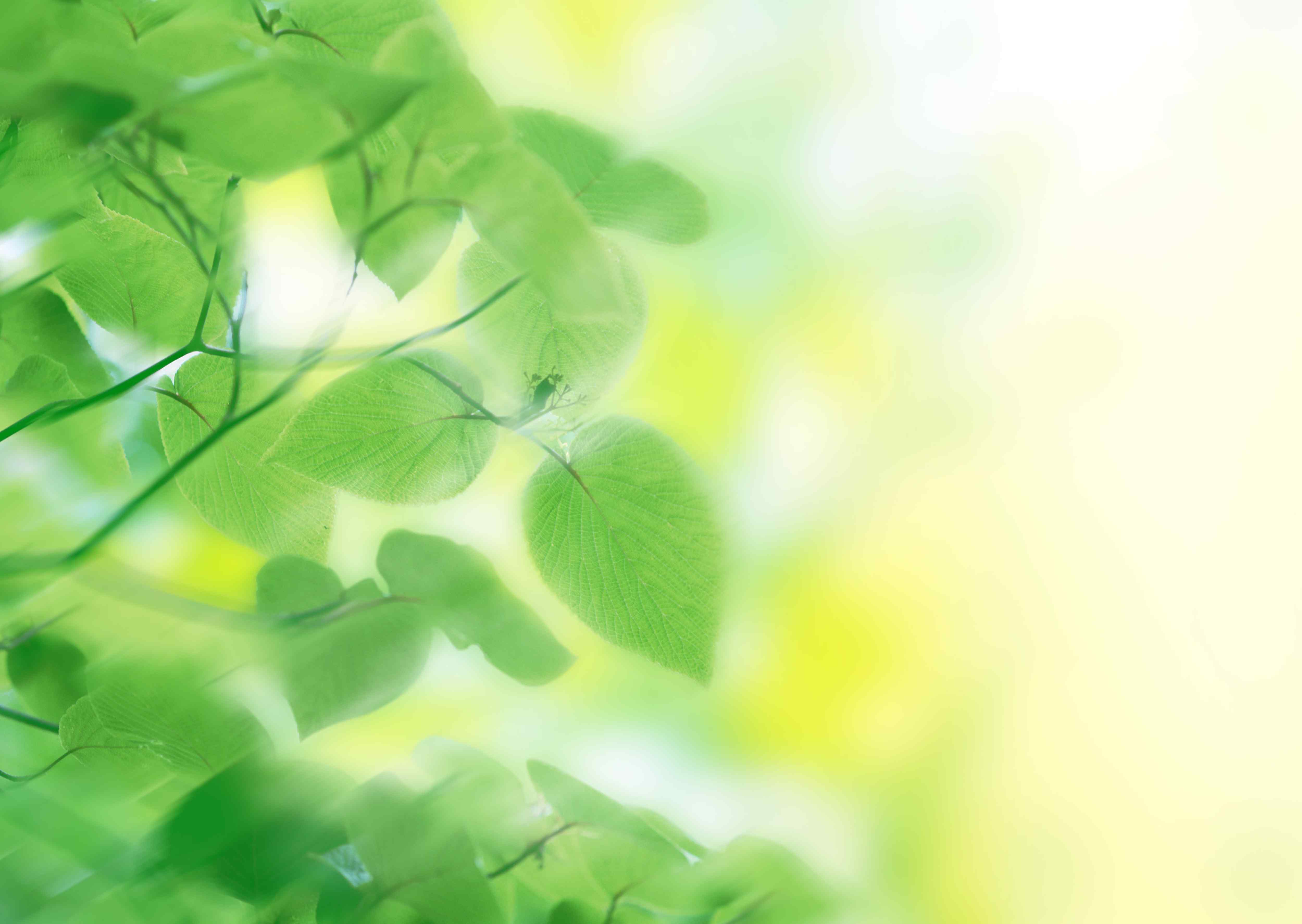 Российский уровень
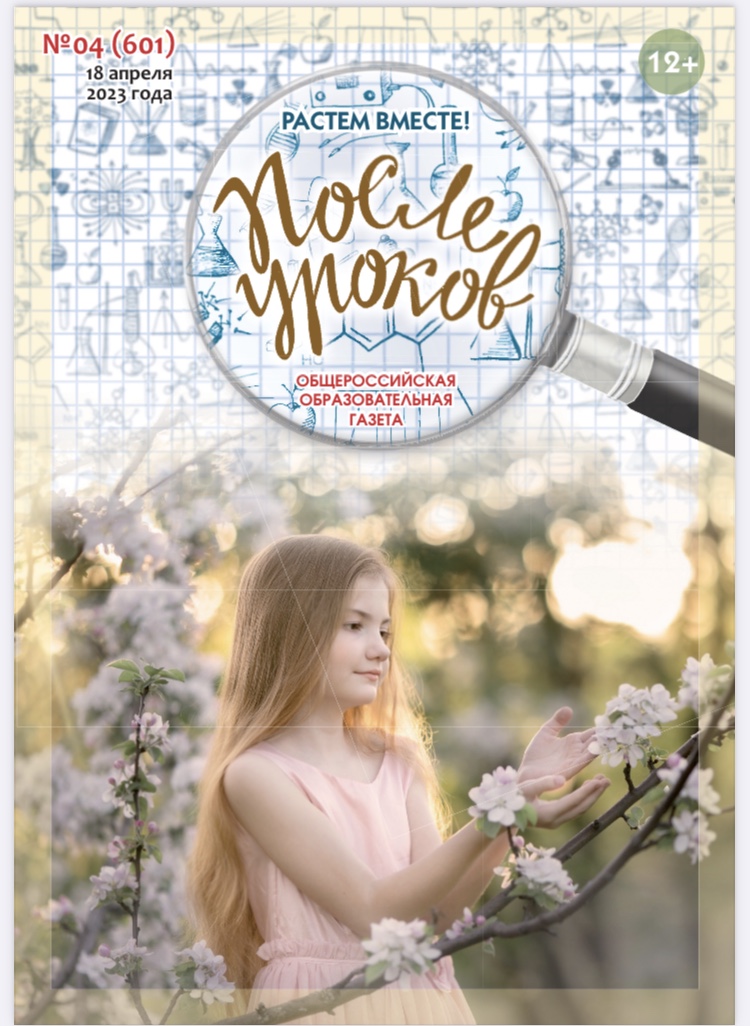 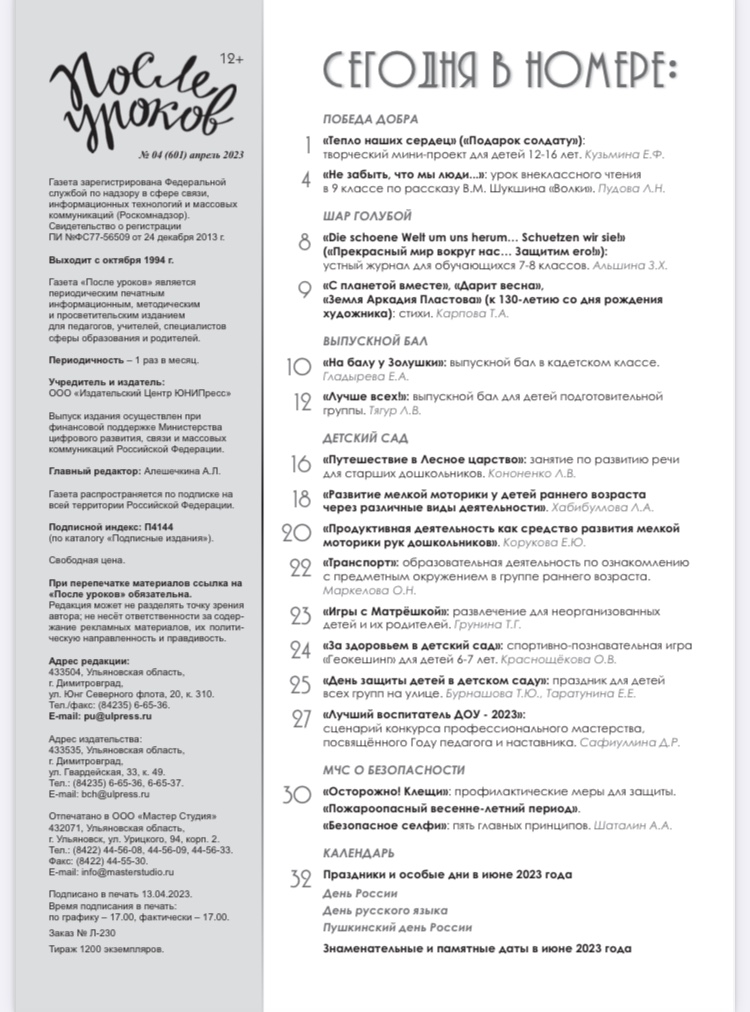 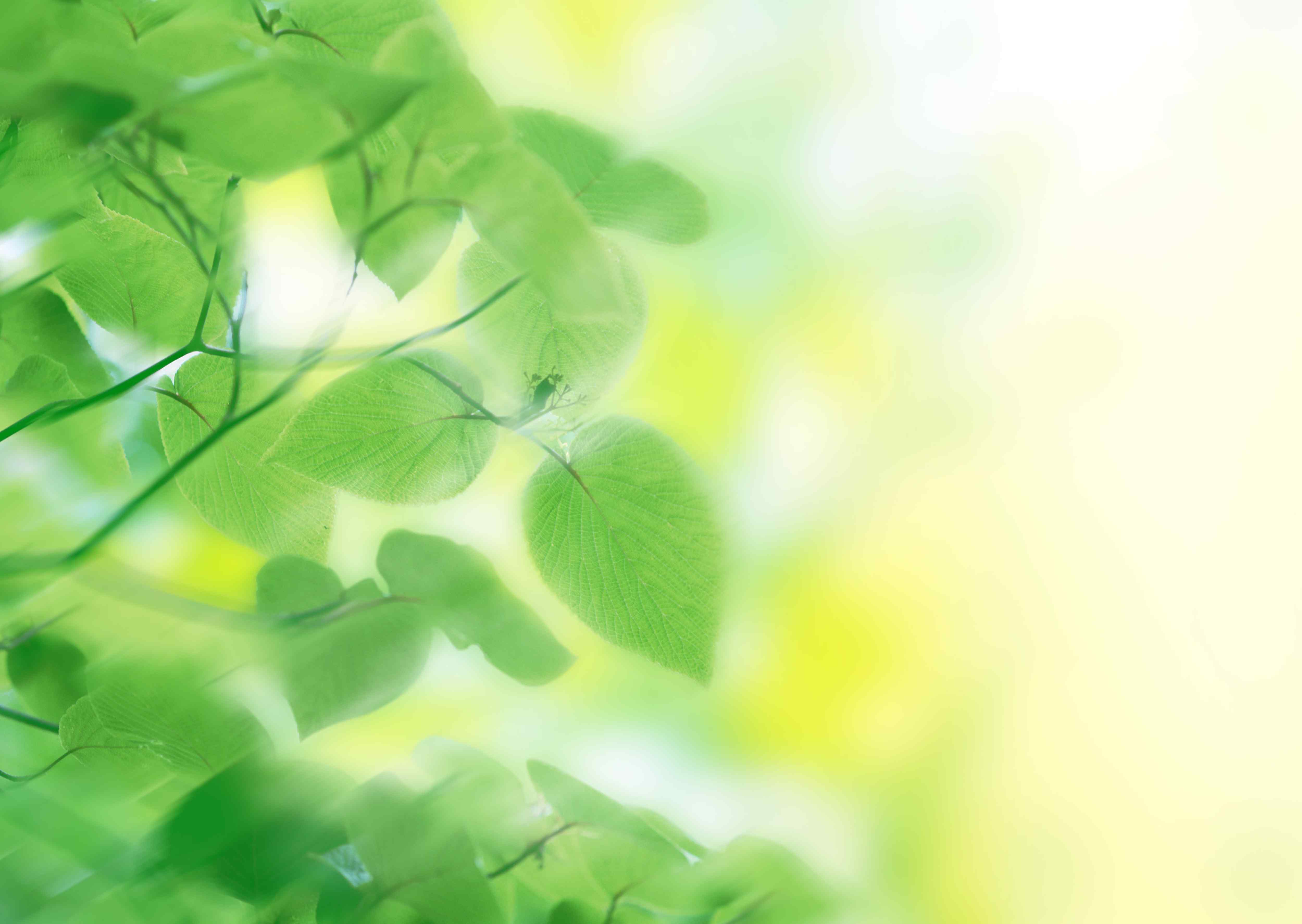 Результаты участия воспитанников в: - конкурсах;  - выставках; 
- турнирах;        - соревнования;
- акциях;- фестивалях
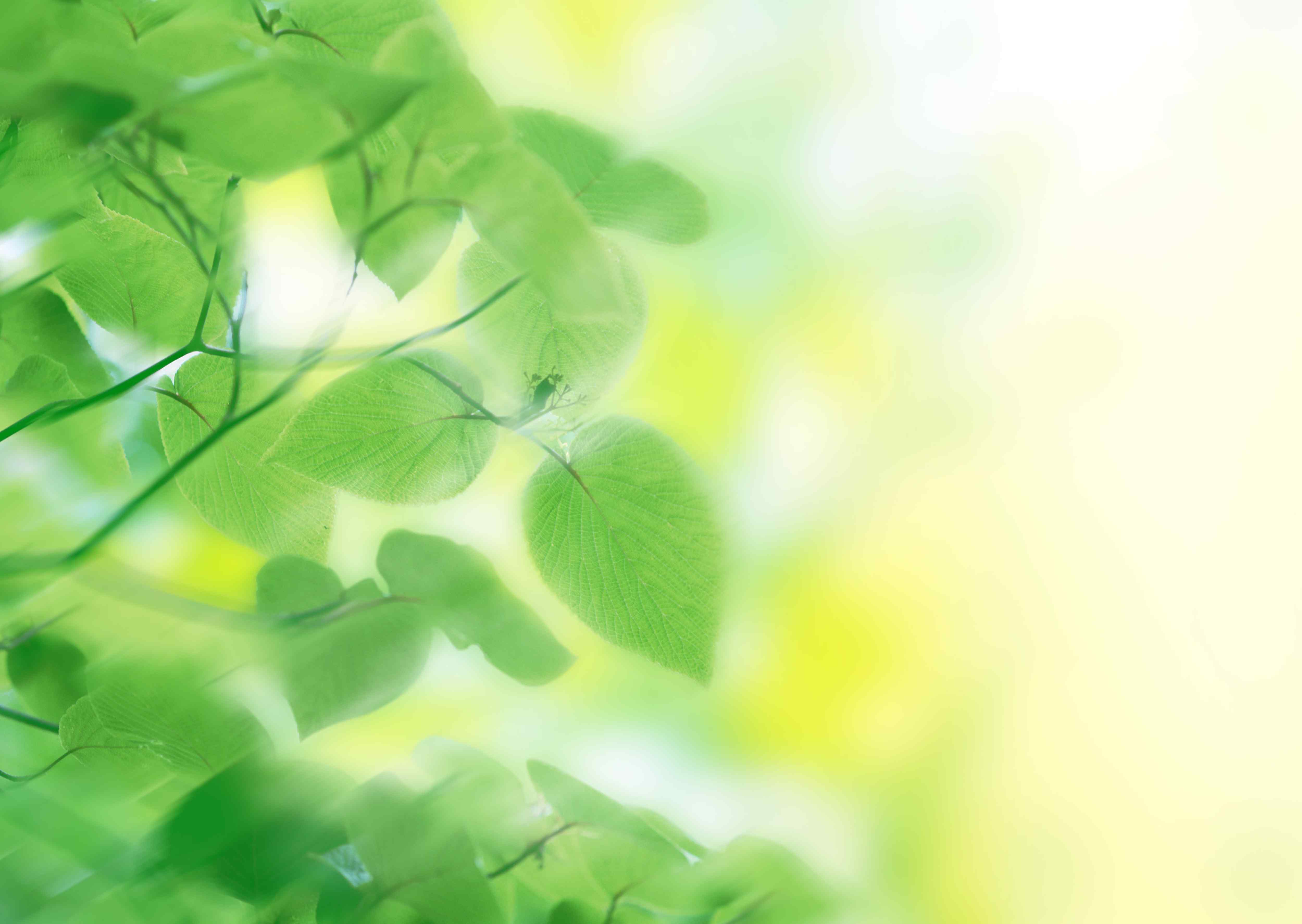 Портал сети Интернет
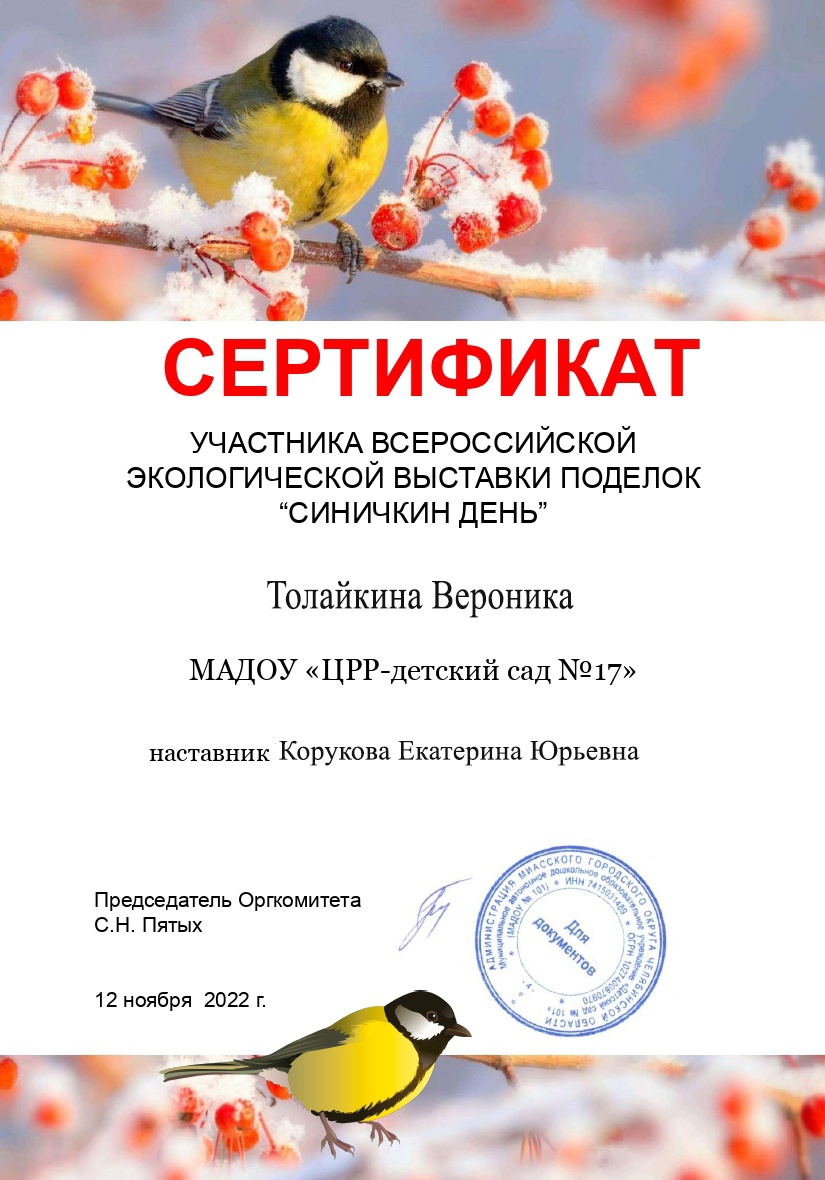 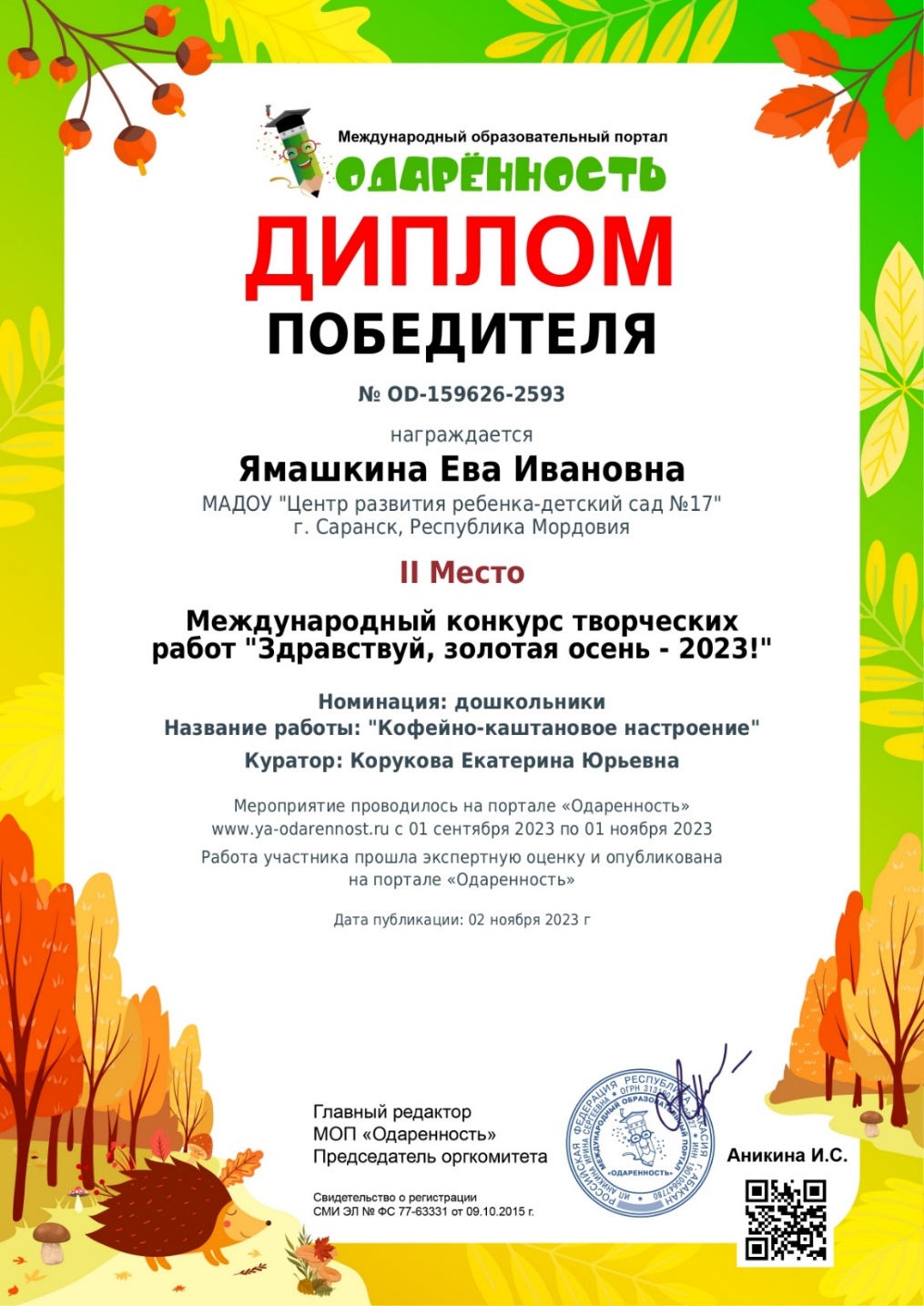 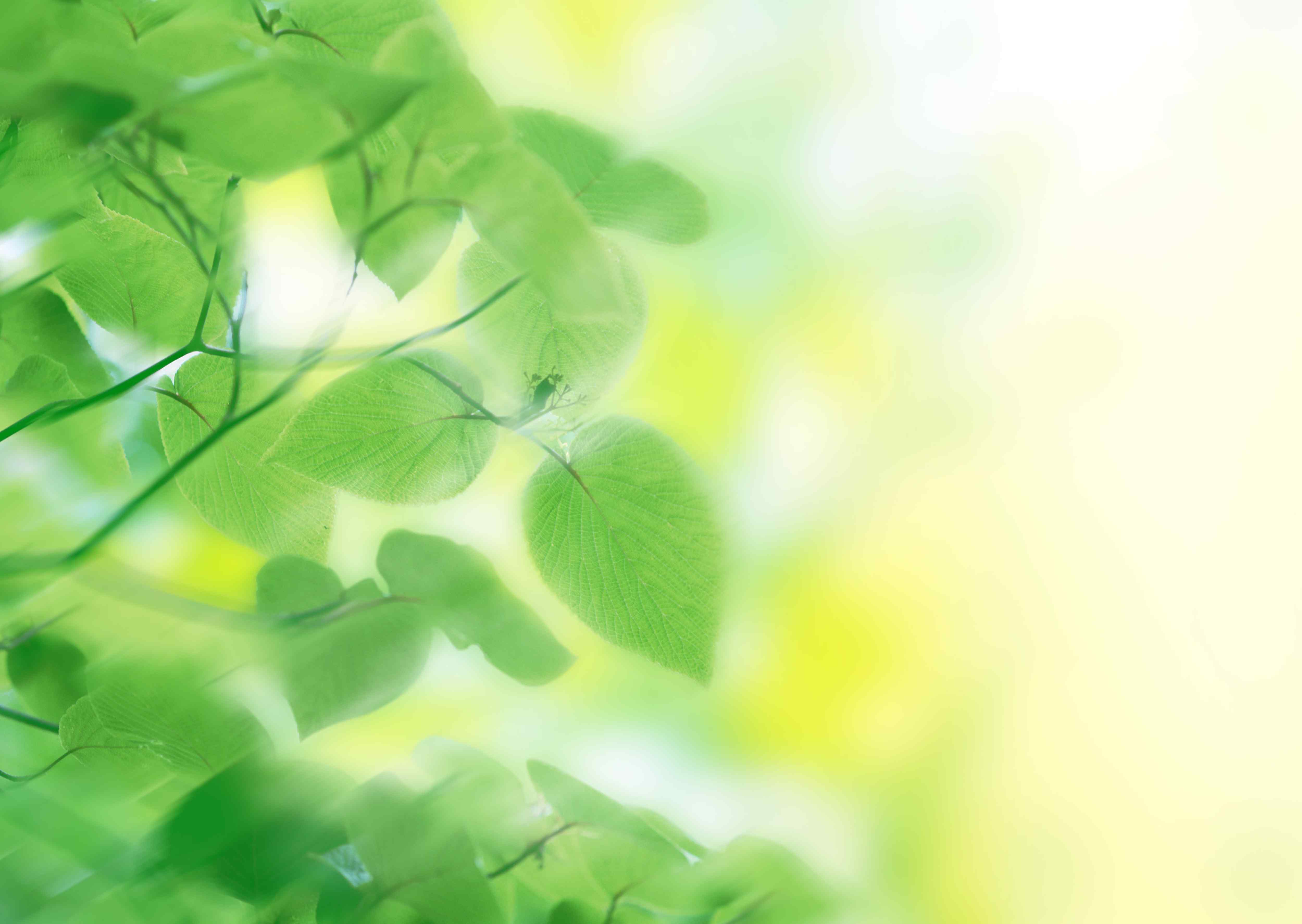 Муниципальный уровень
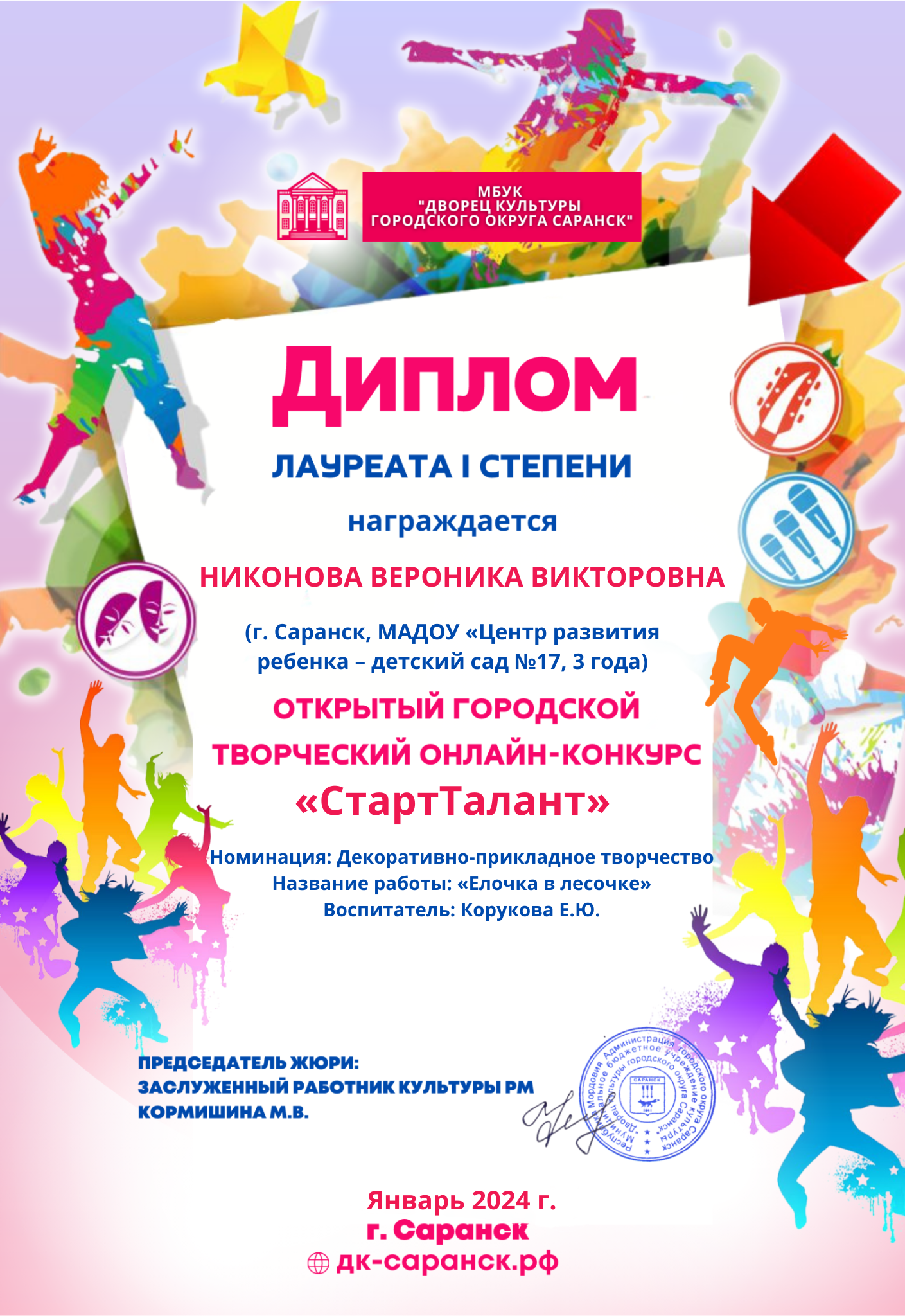 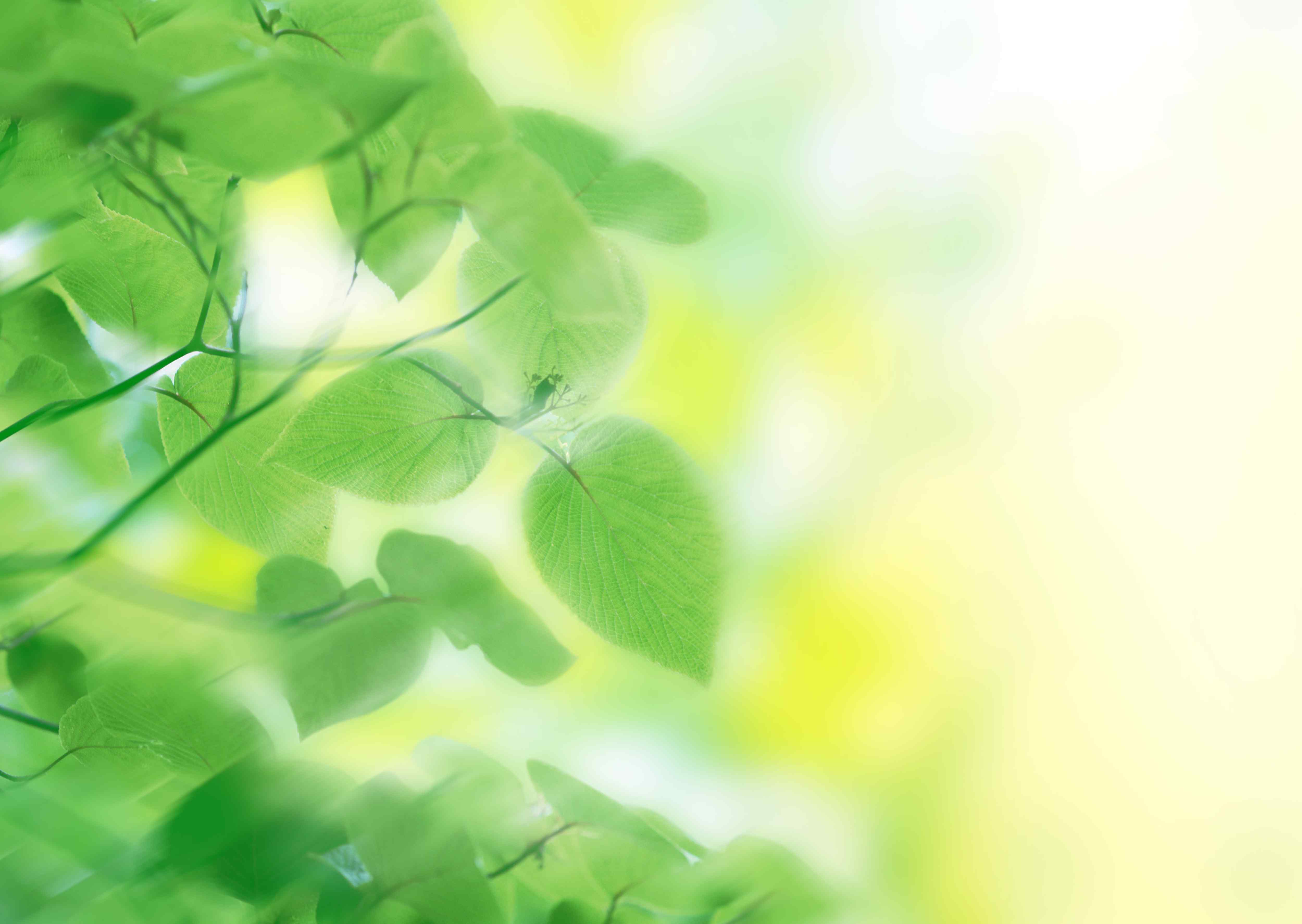 Республиканский уровень
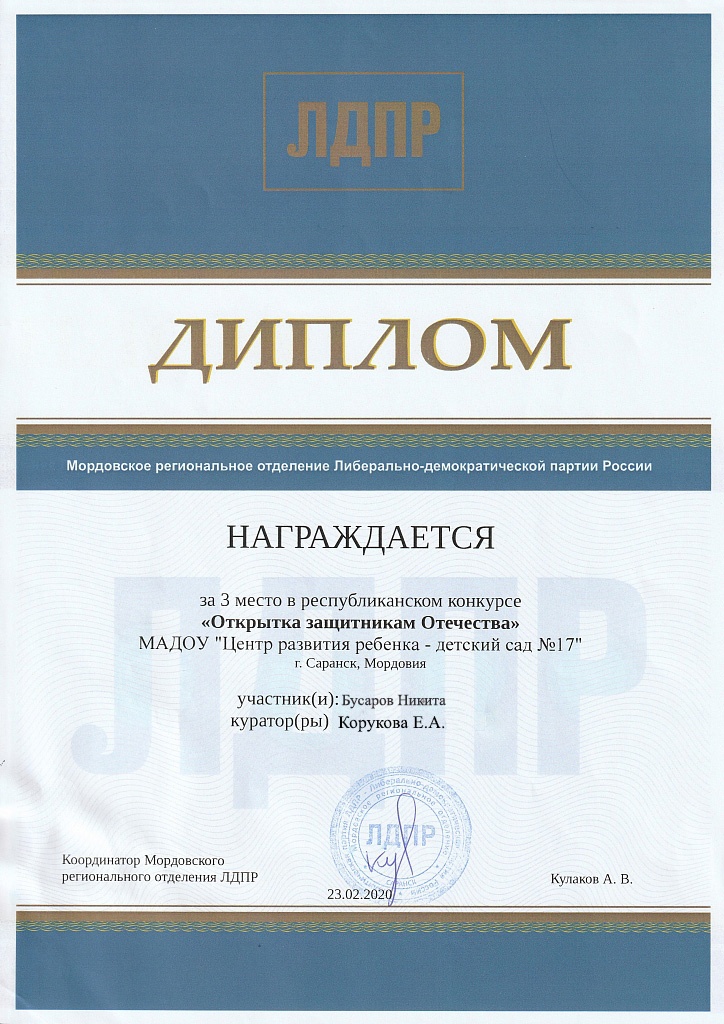 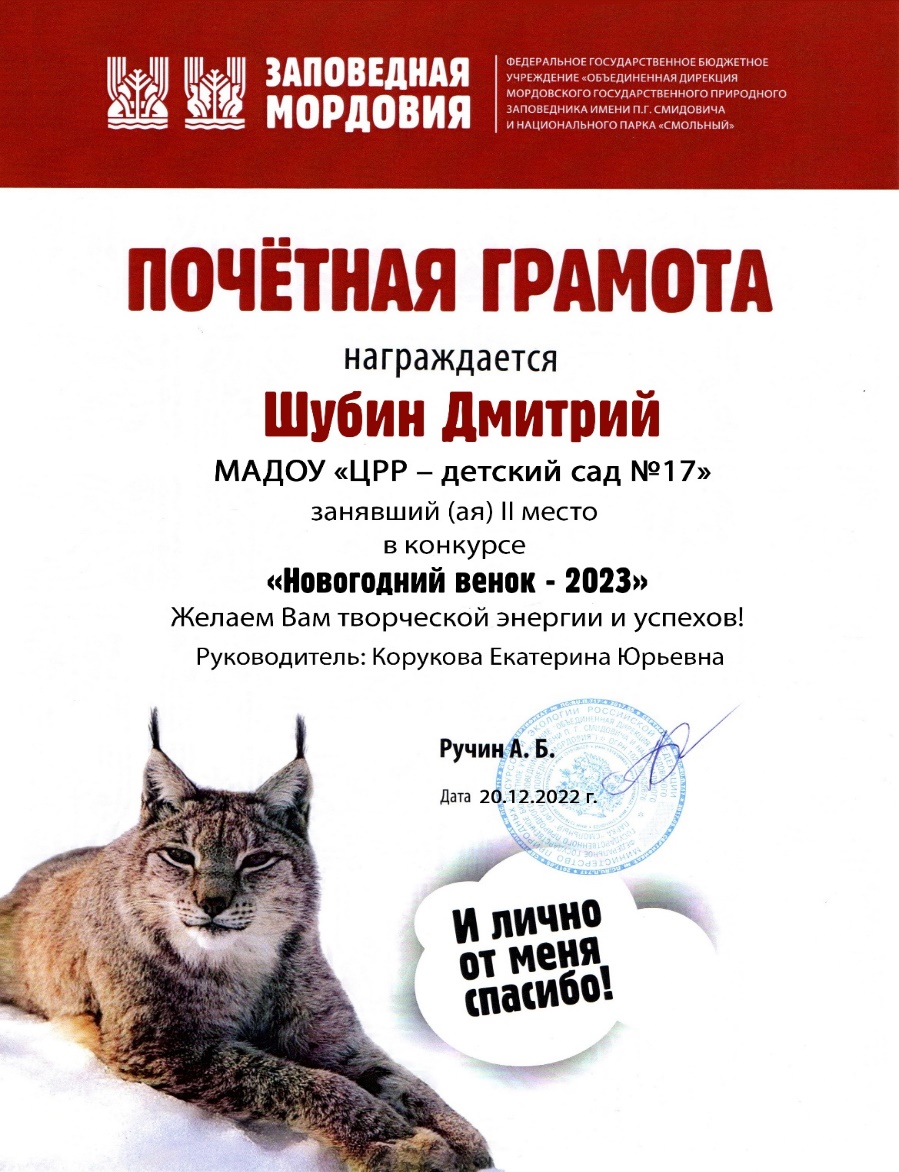 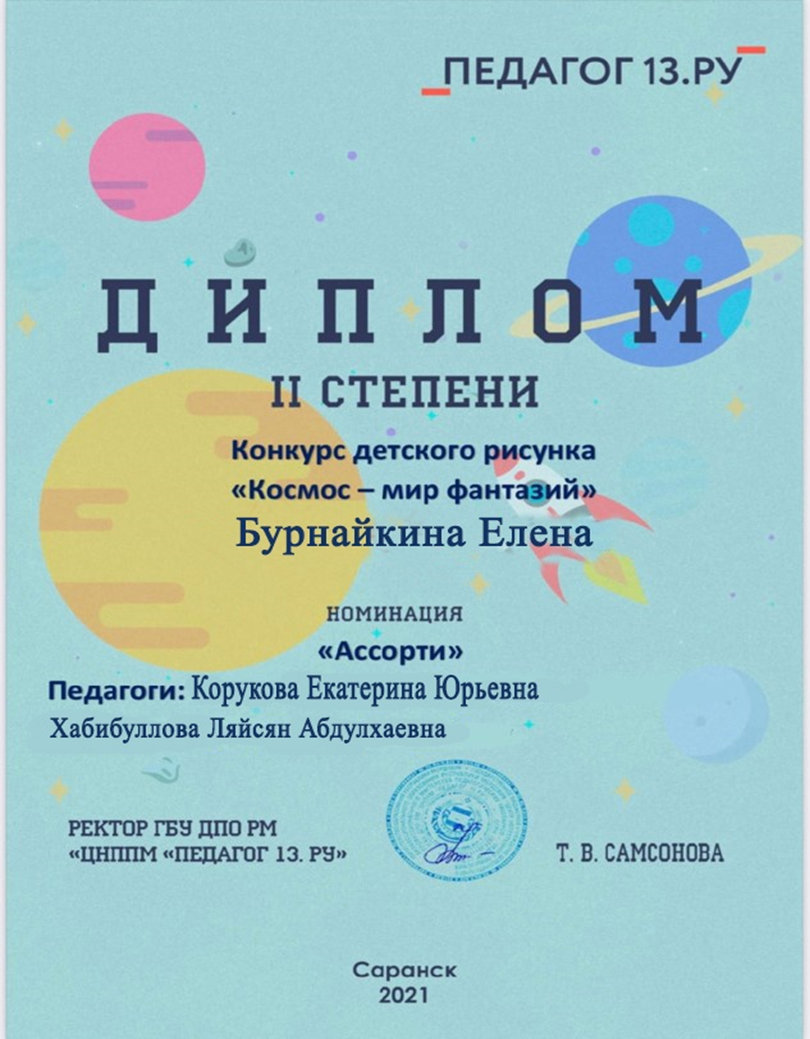 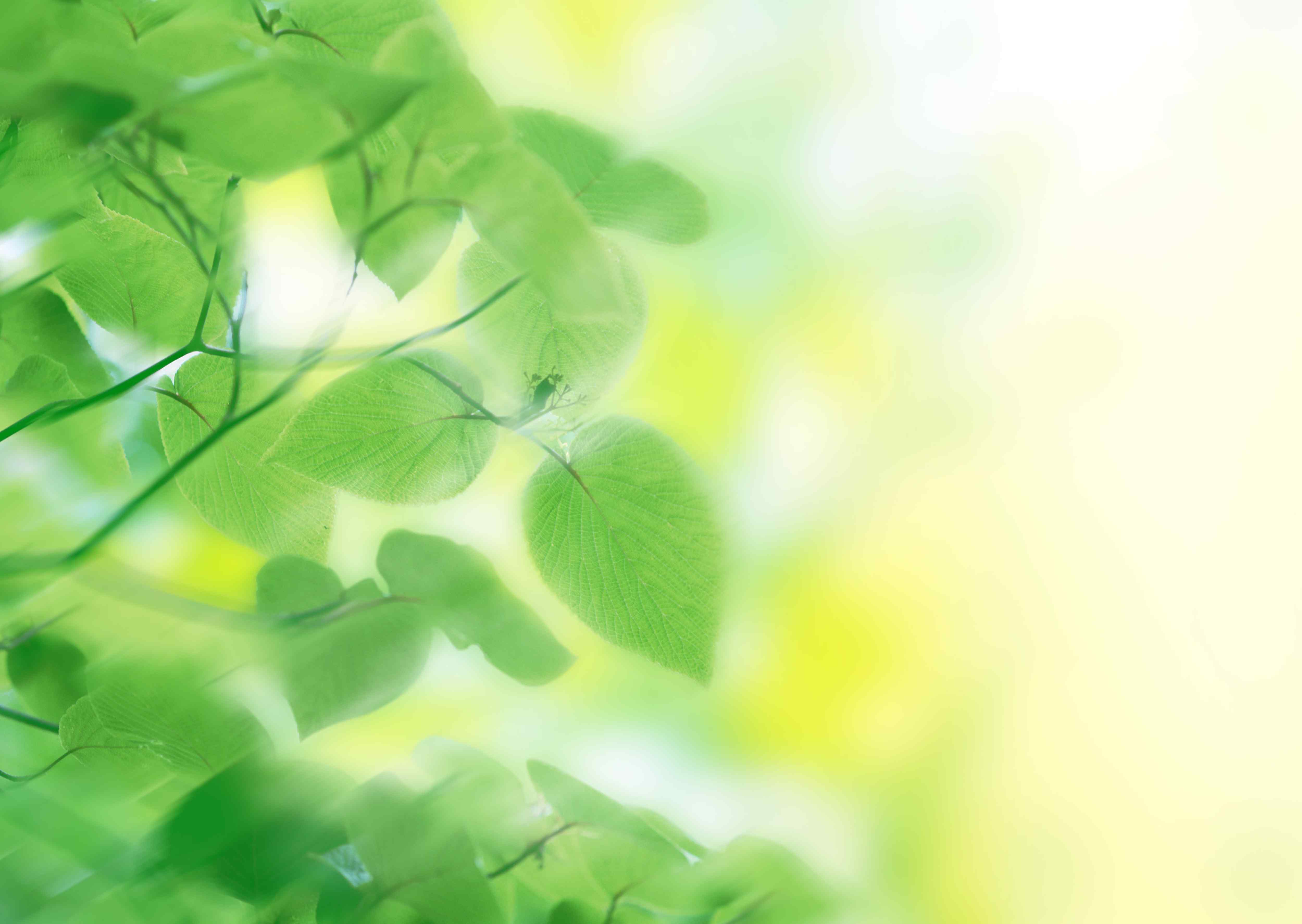 Выступления на заседаниях методических советов, научно-практических конференциях, педагогических чтениях, семинарах, секциях, форумах, радиопередачах (очно)
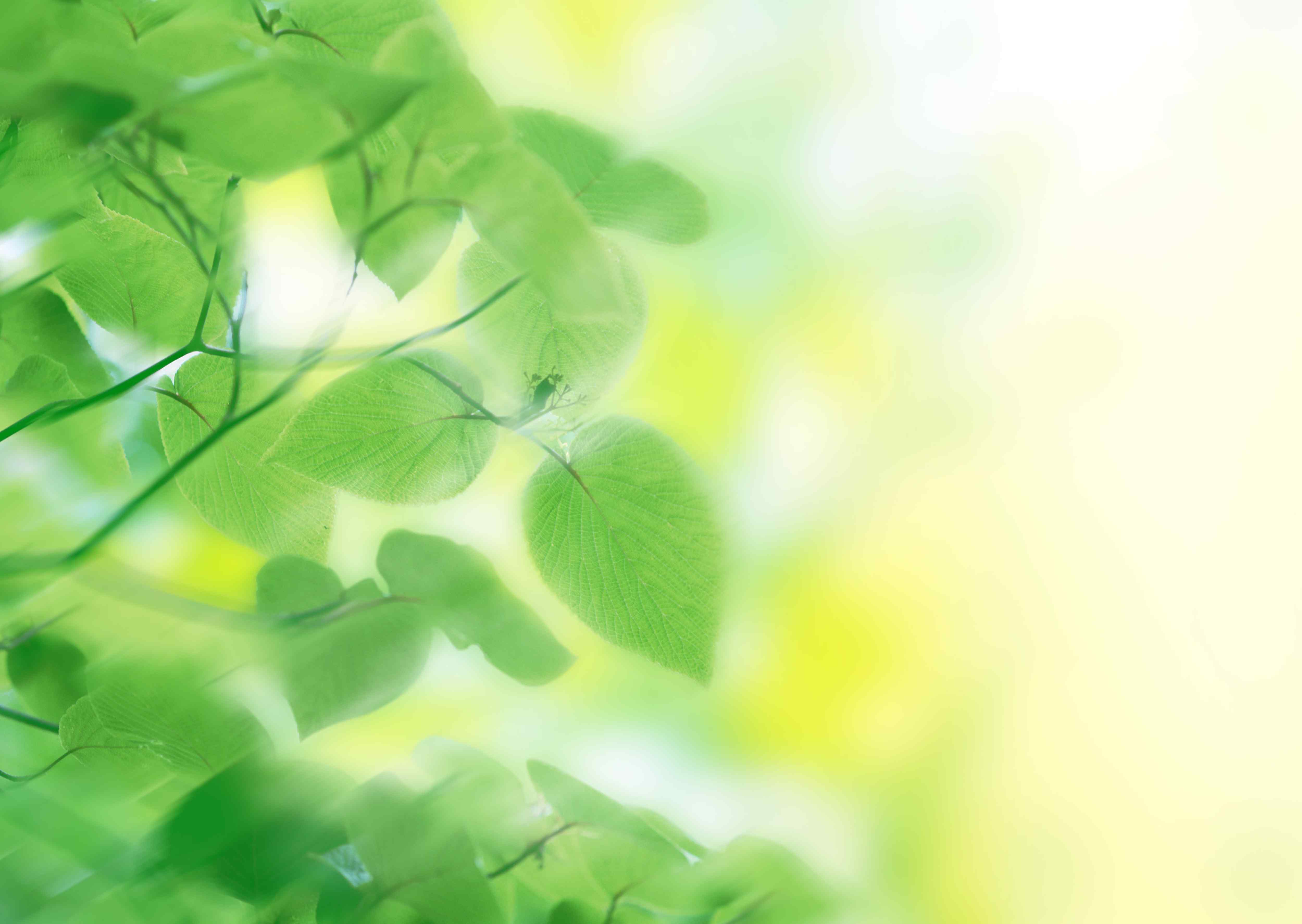 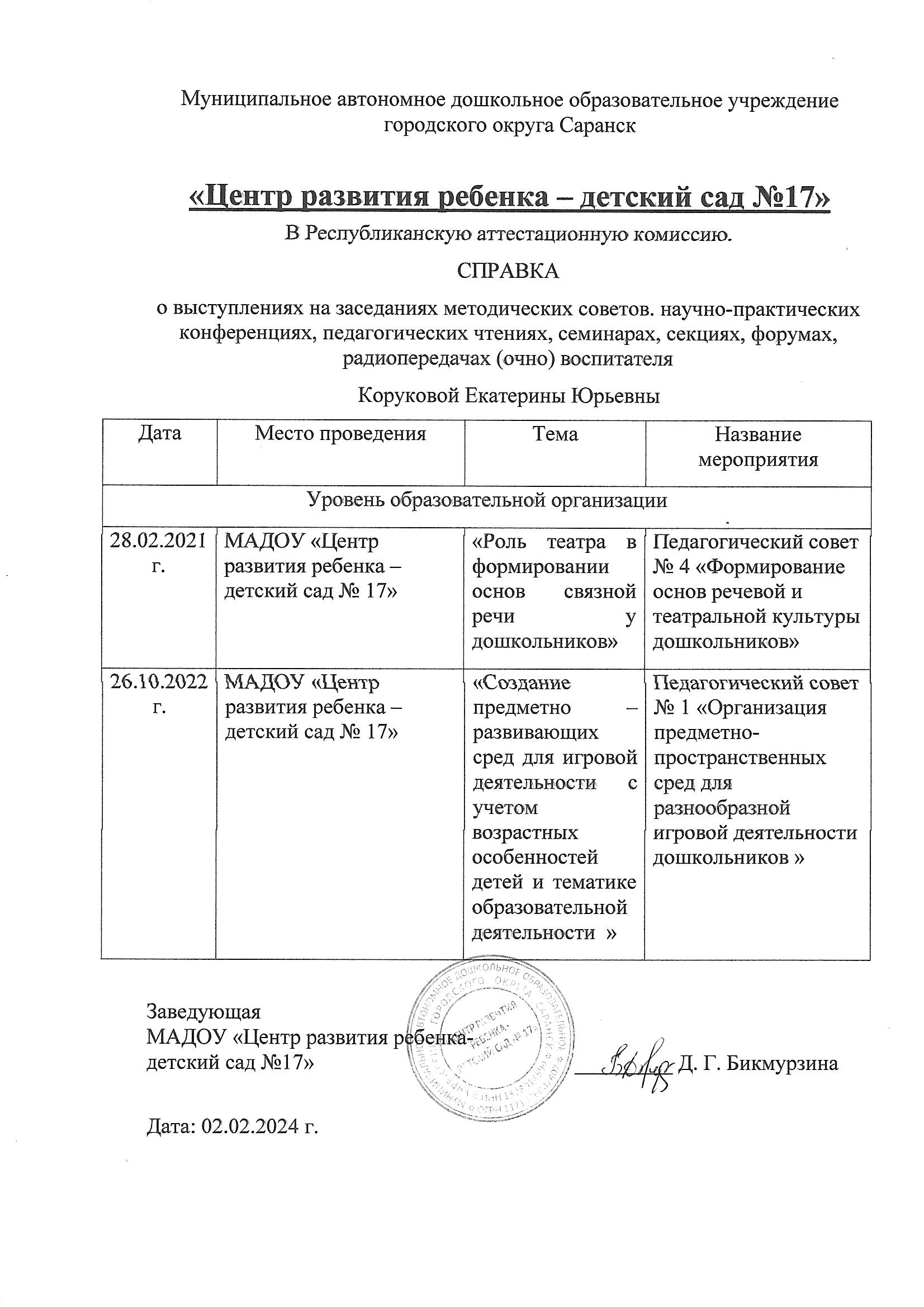 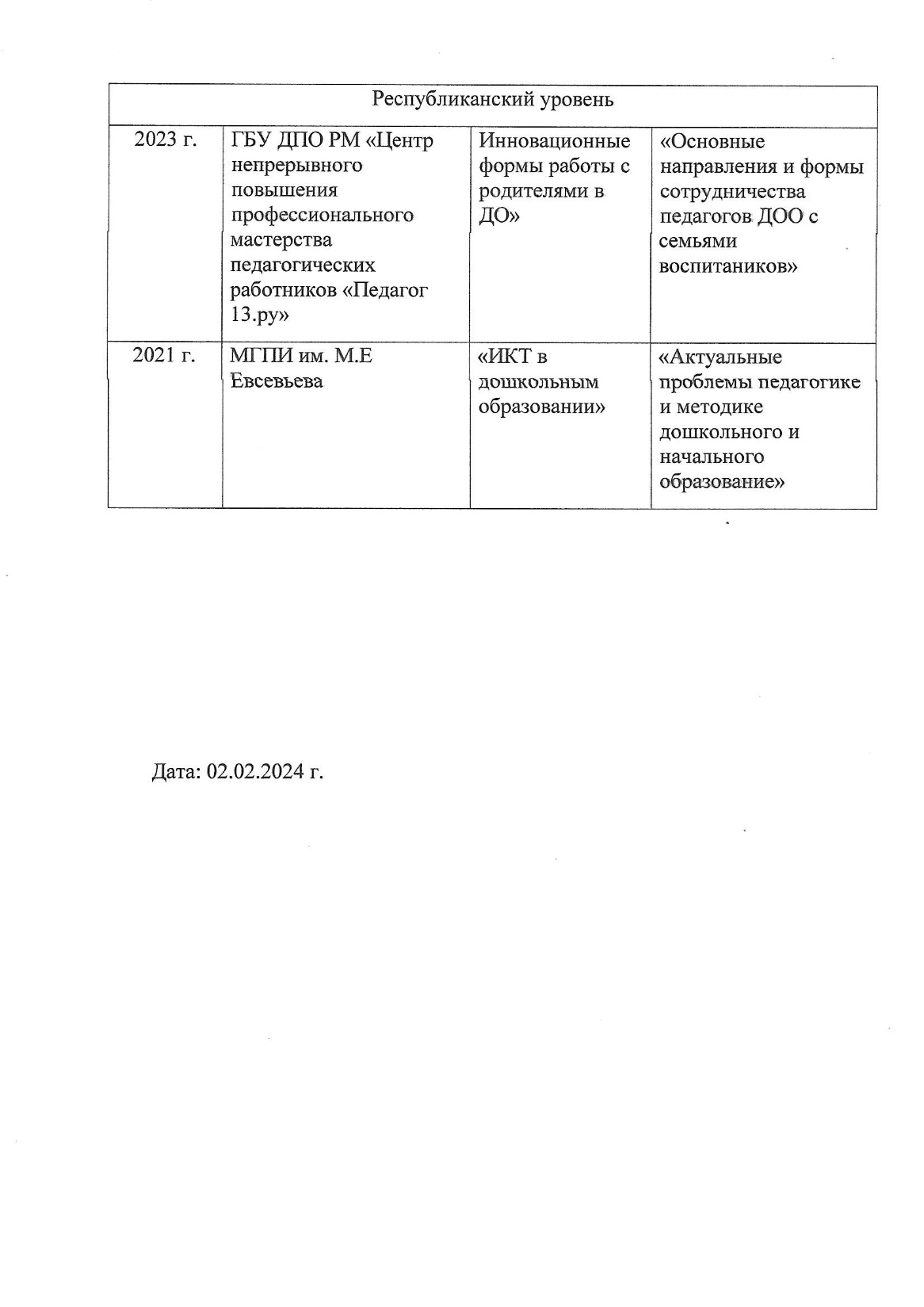 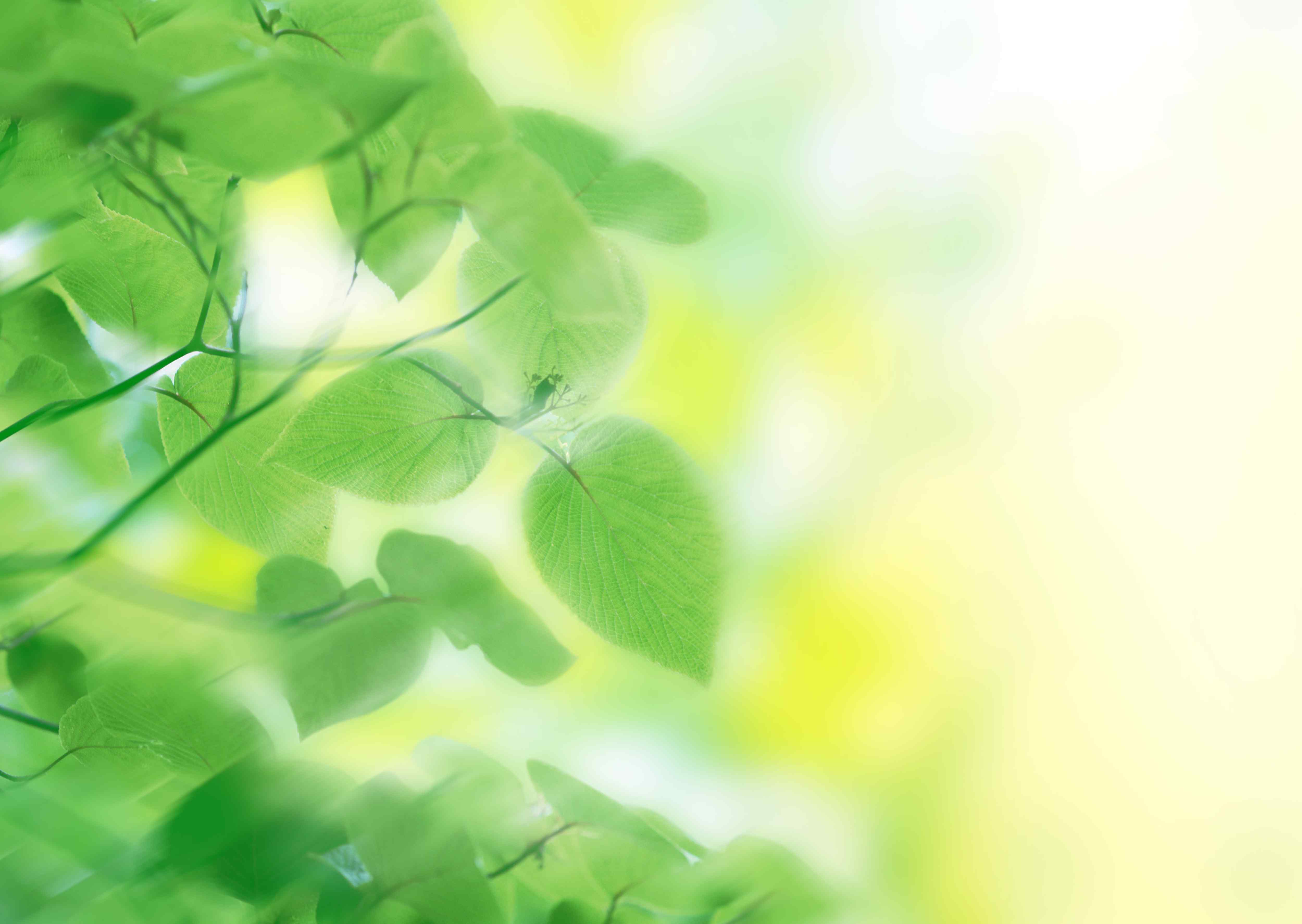 Уровень образовательной организации
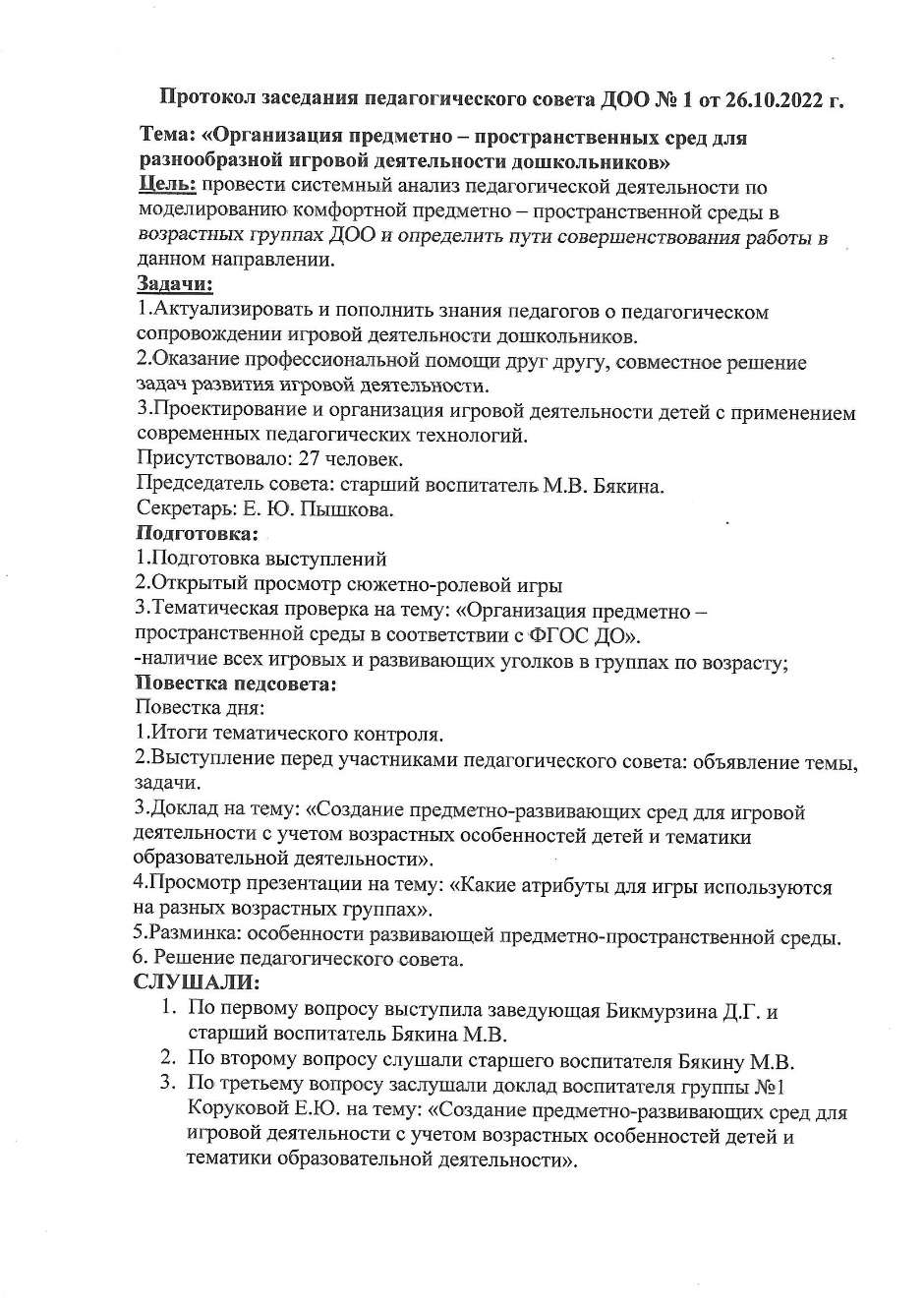 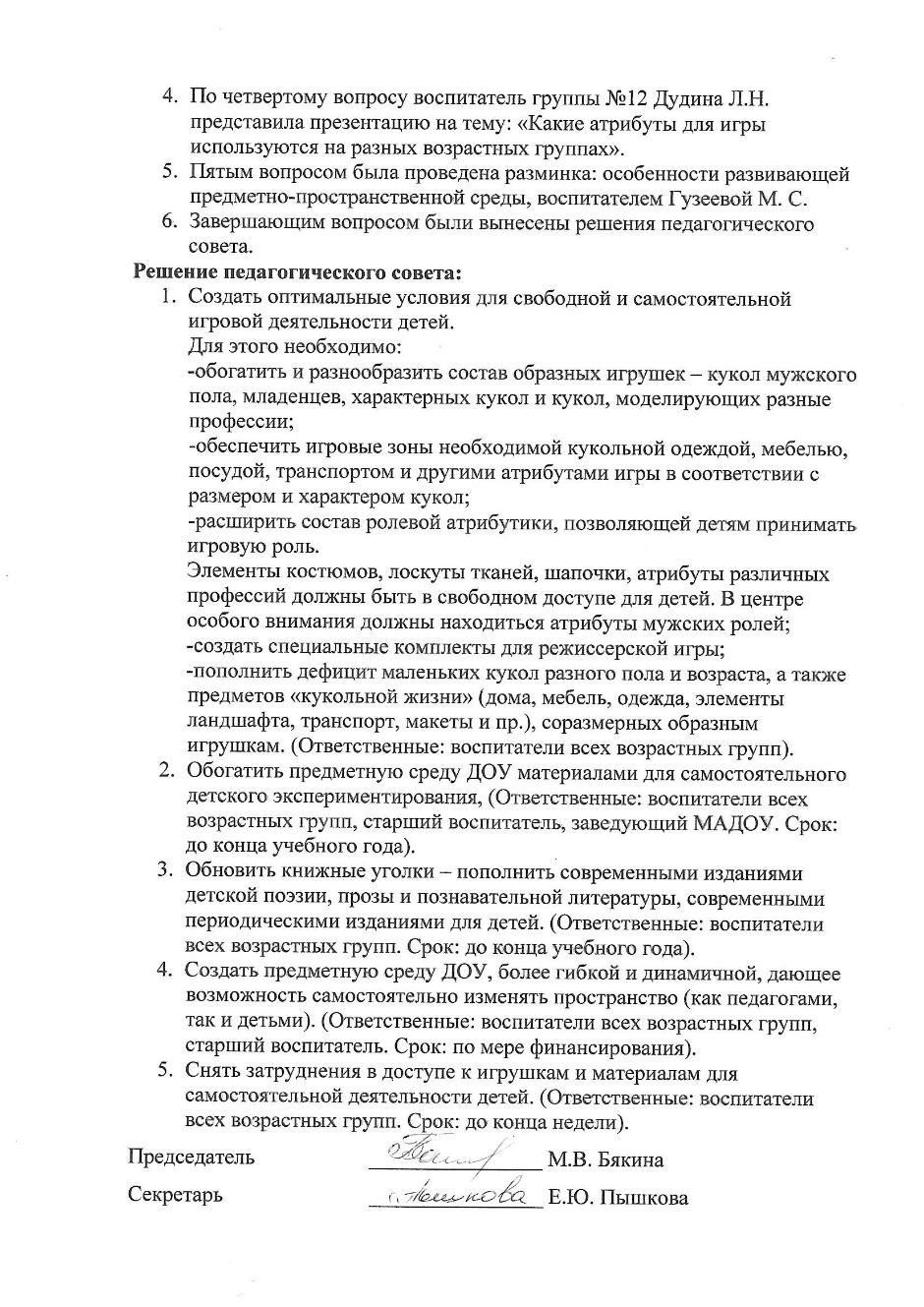 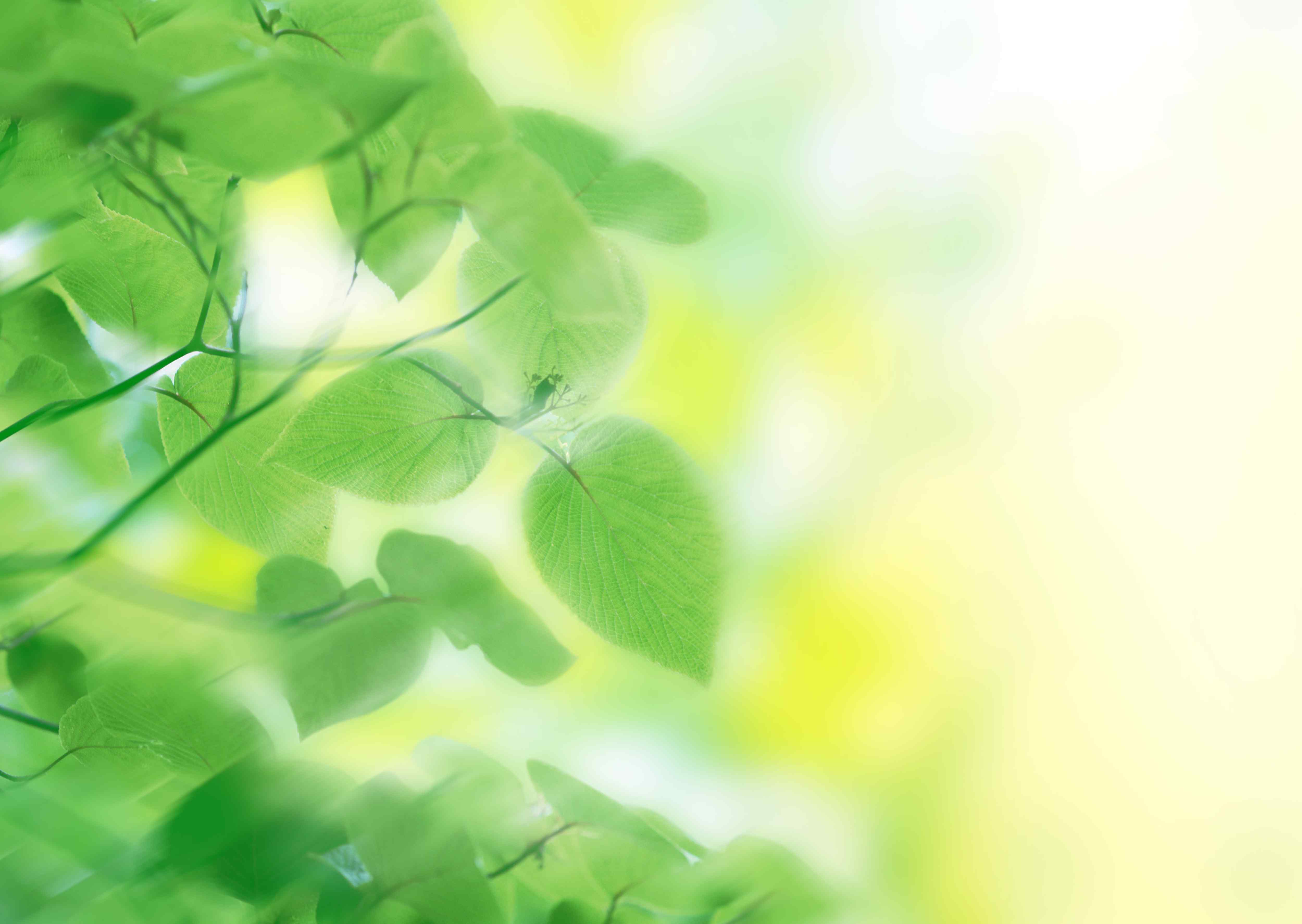 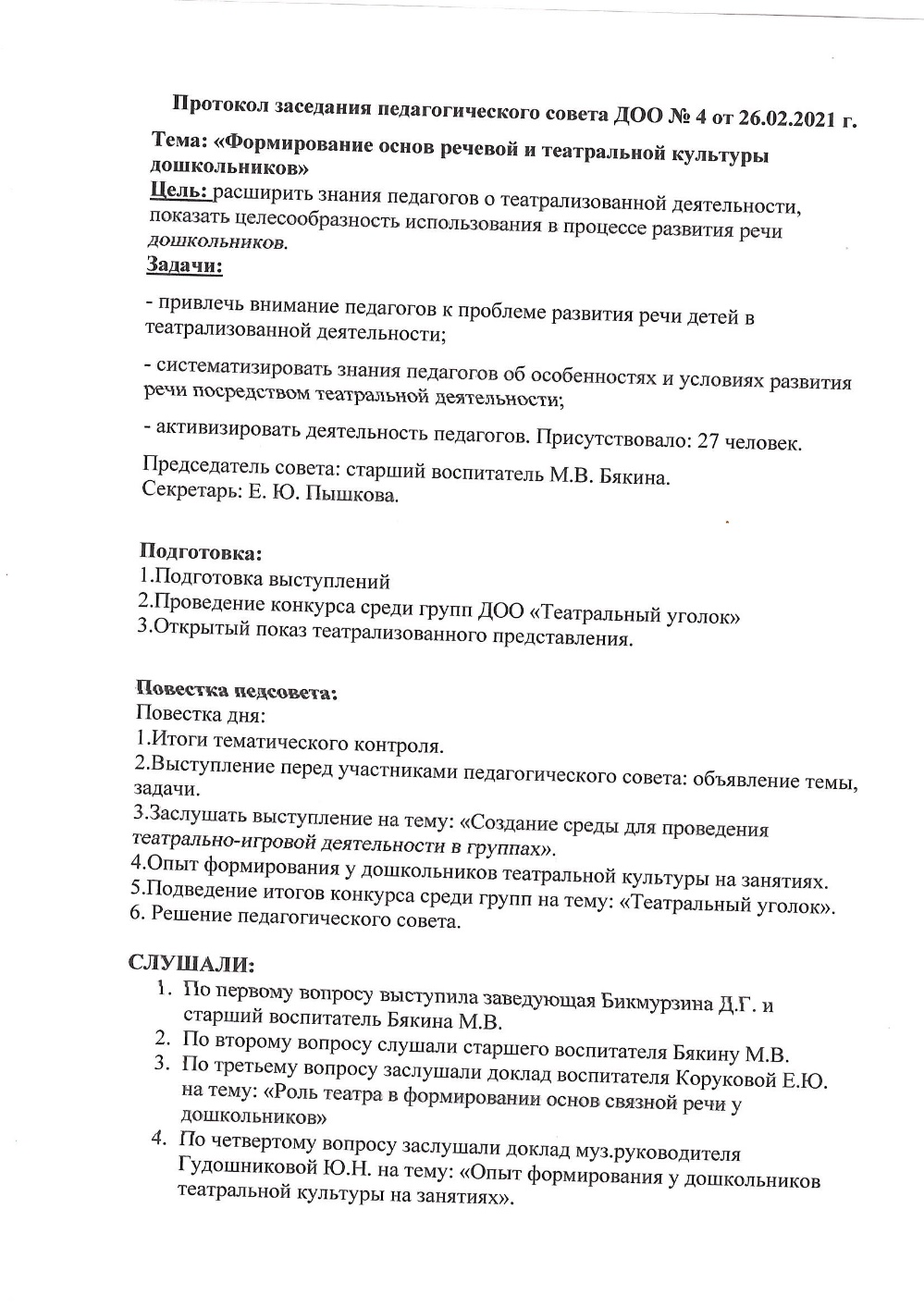 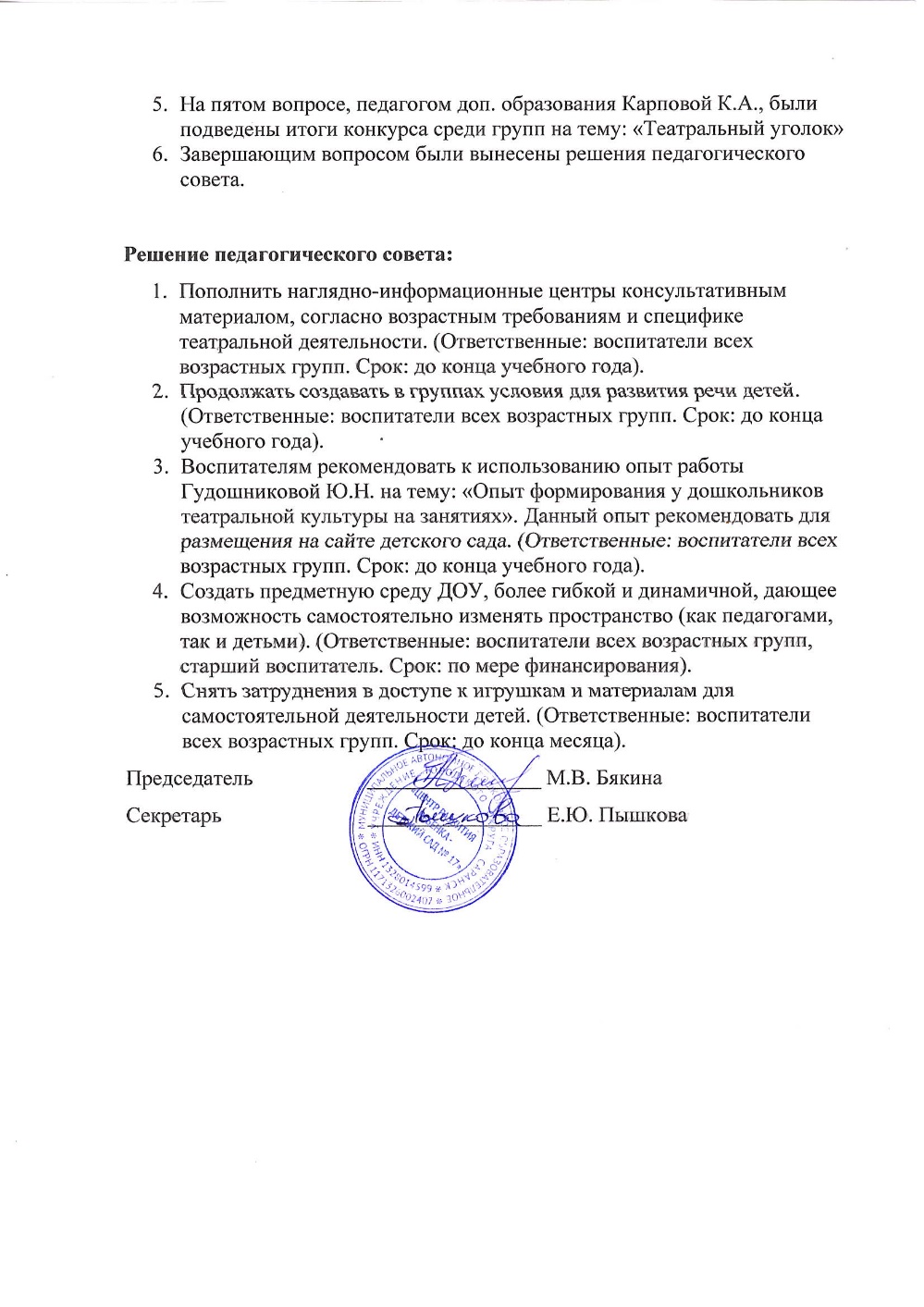 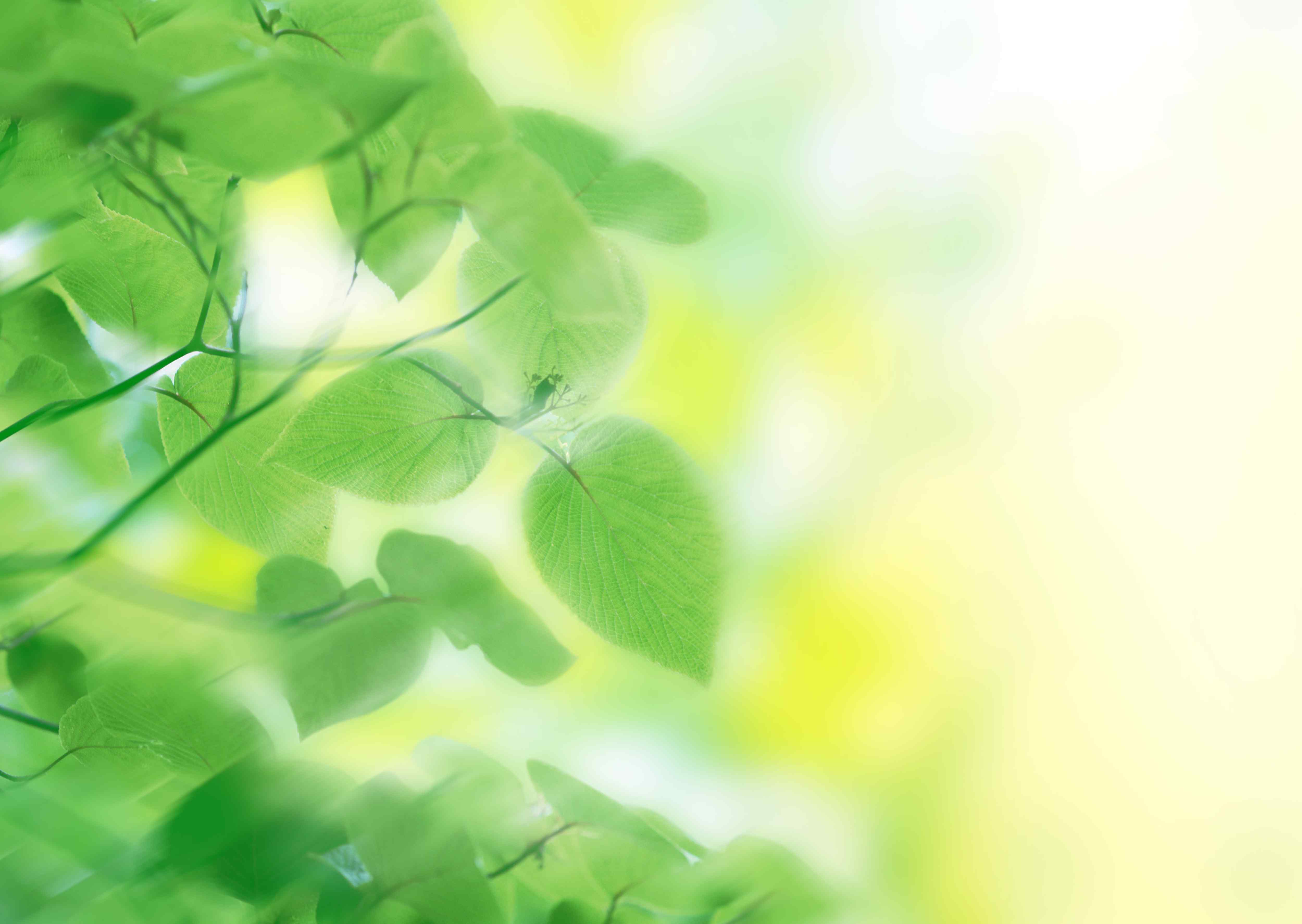 Республиканский уровень
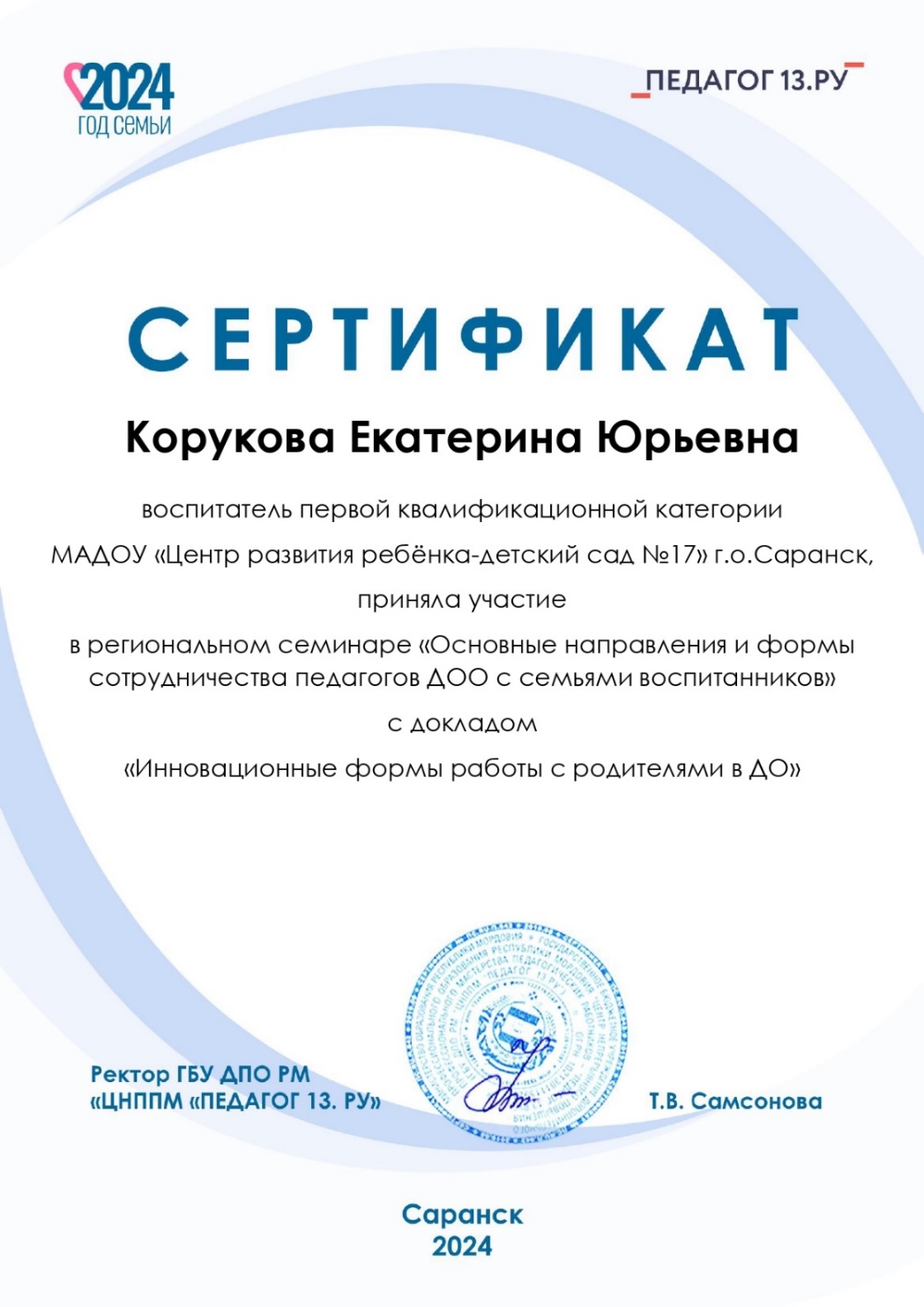 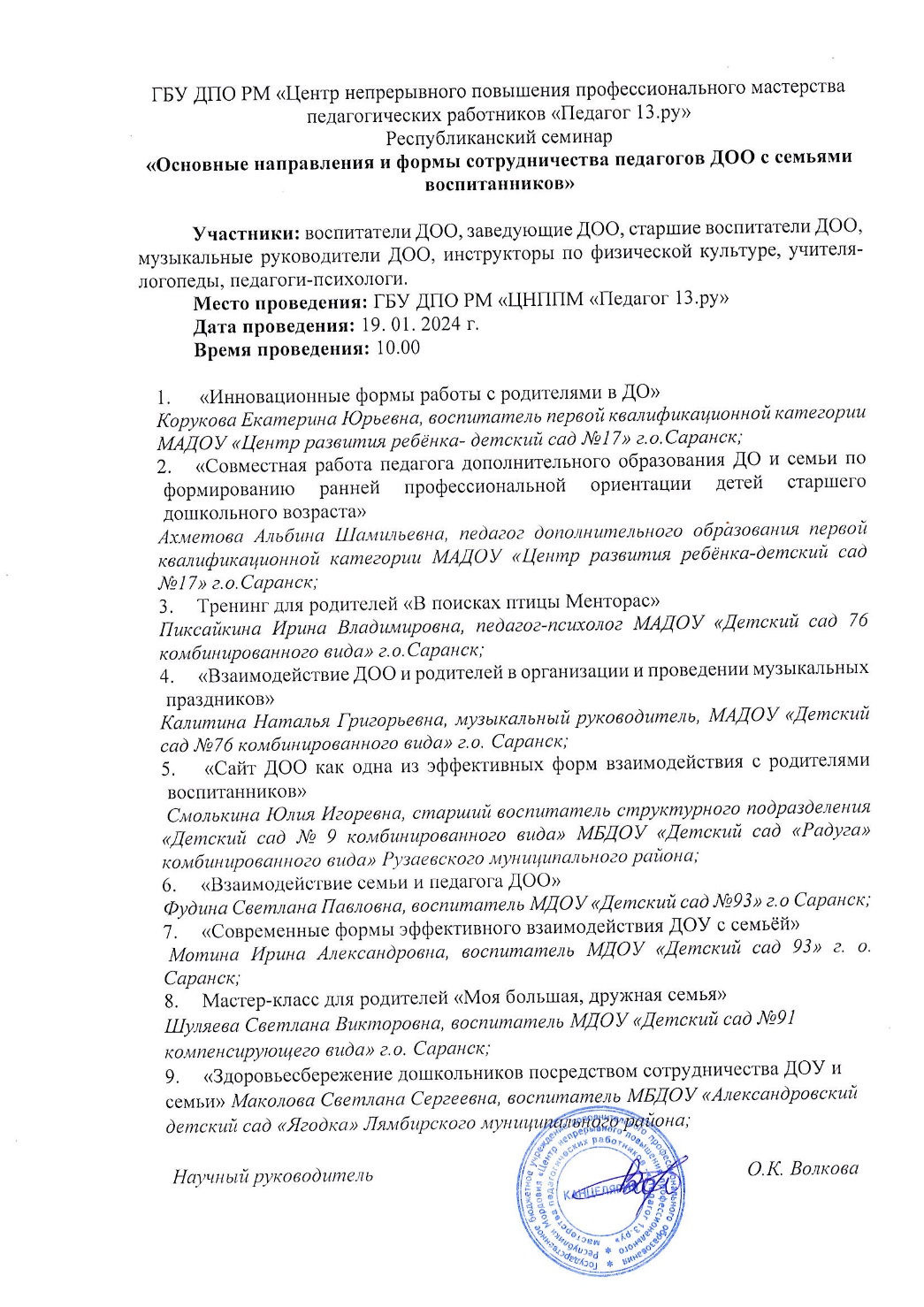 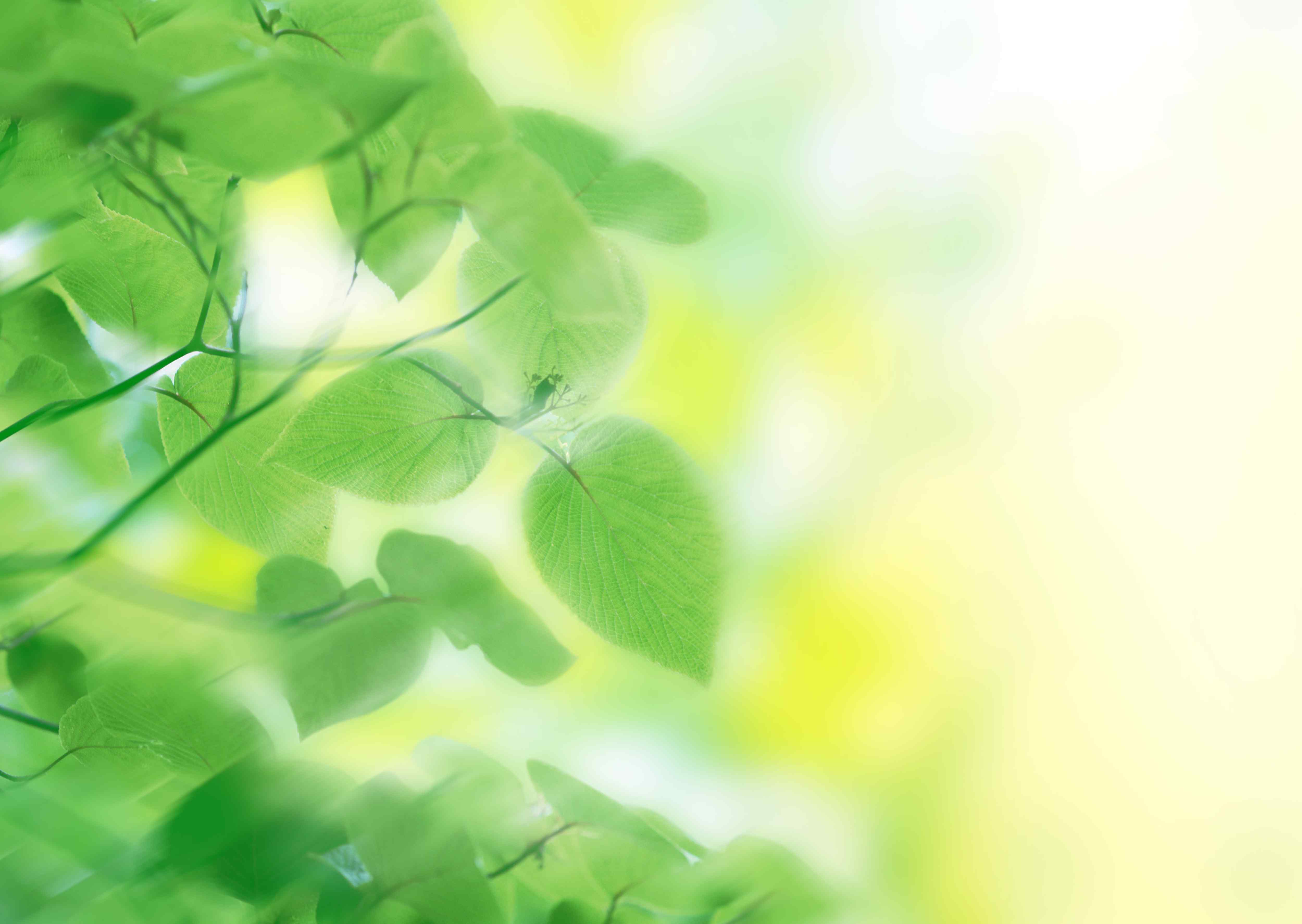 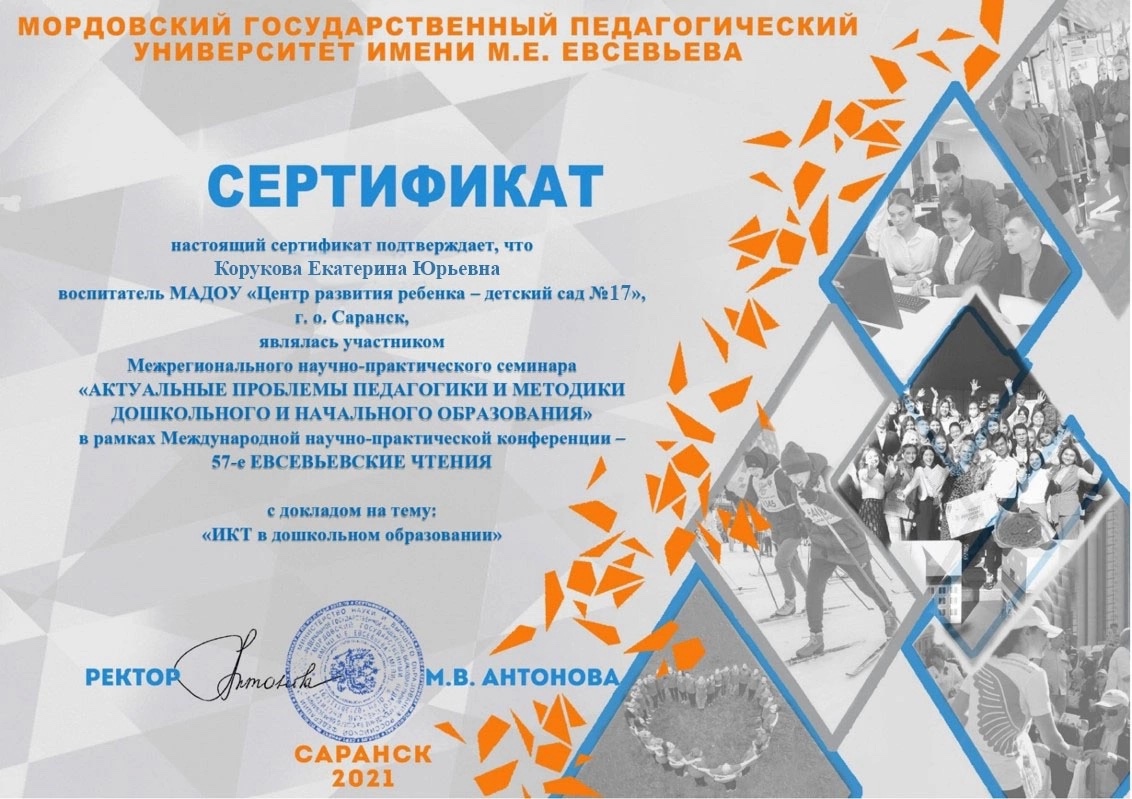 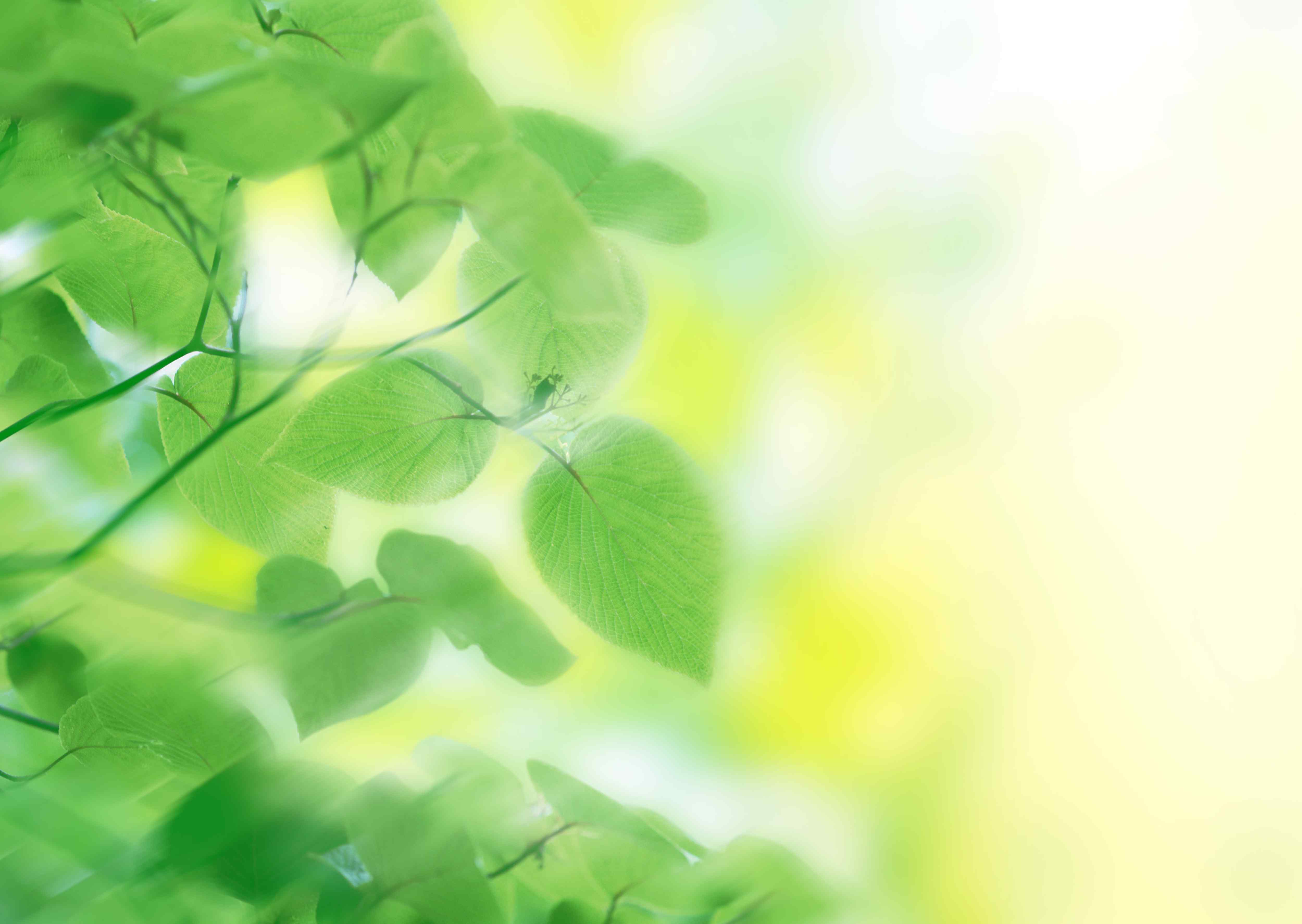 Проведение открытых занятий, мастер – классов, 
мероприятий
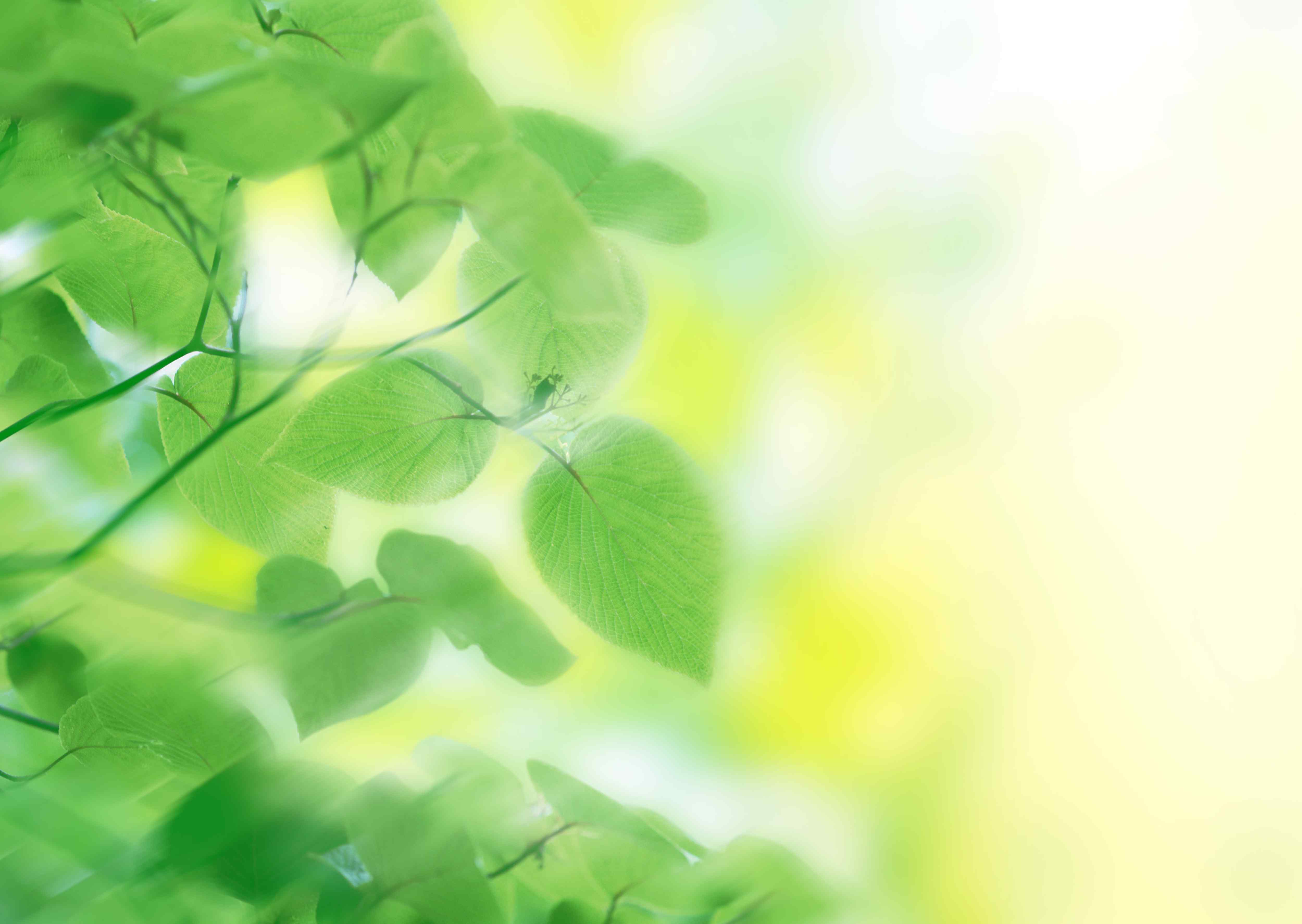 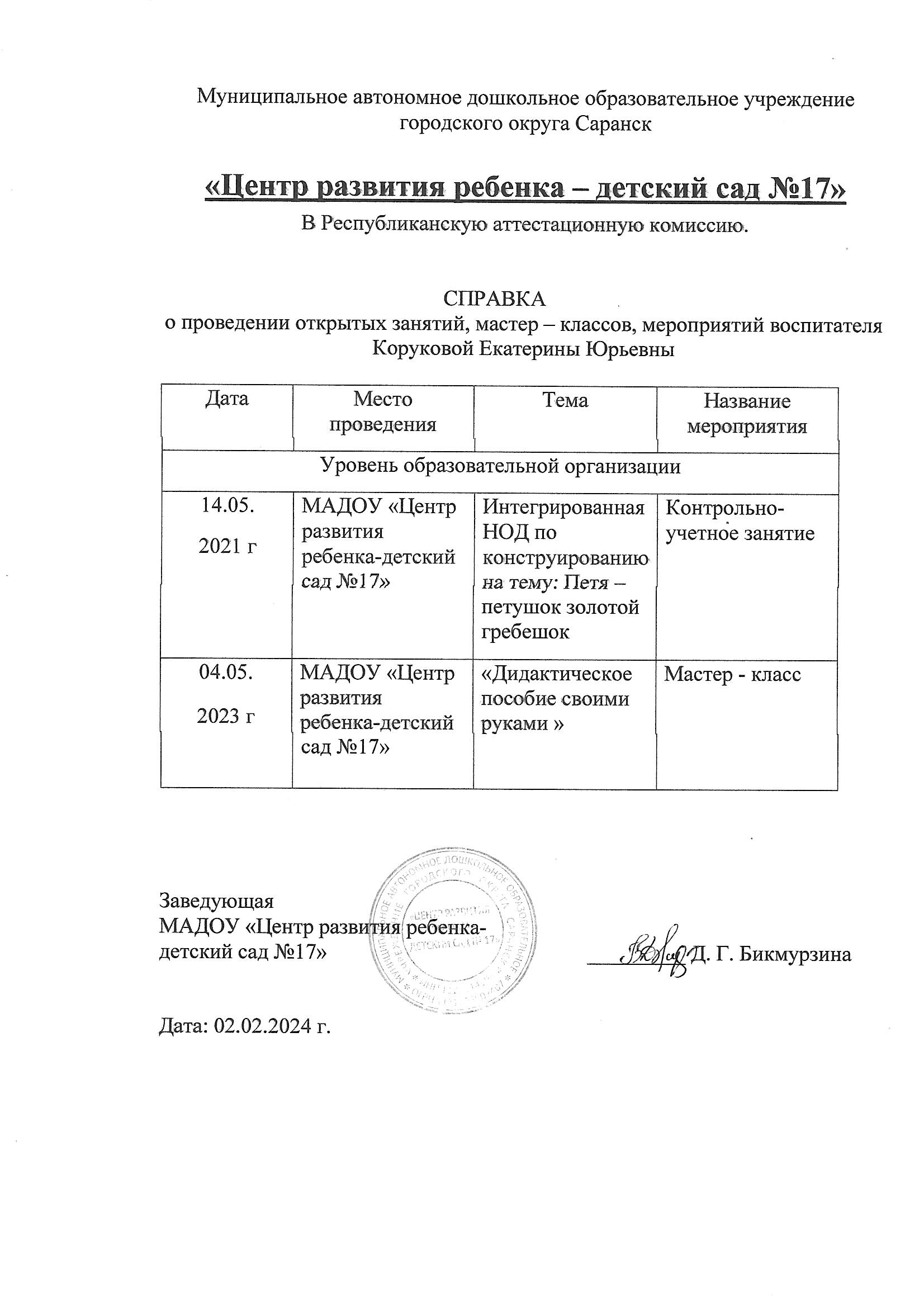 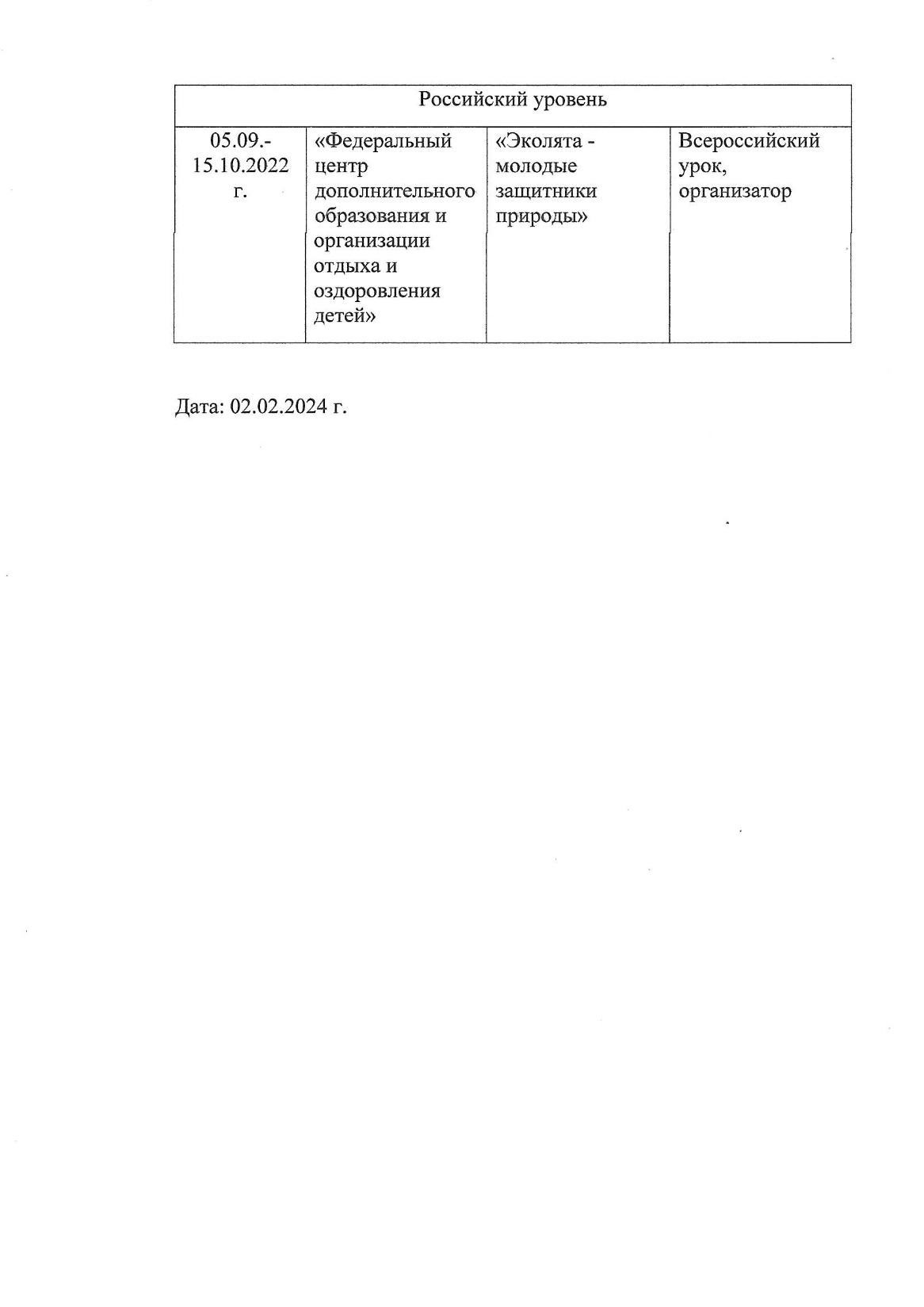 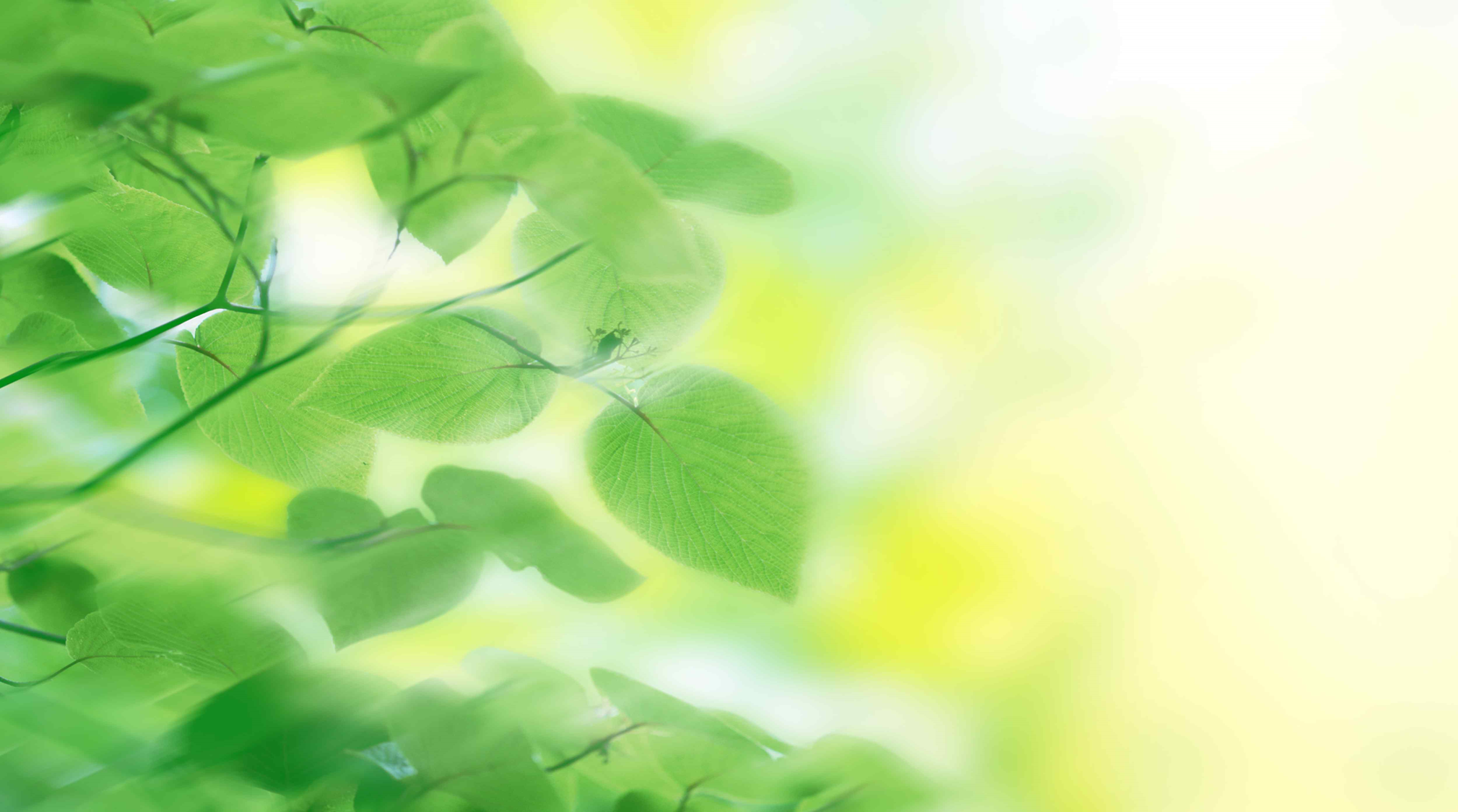 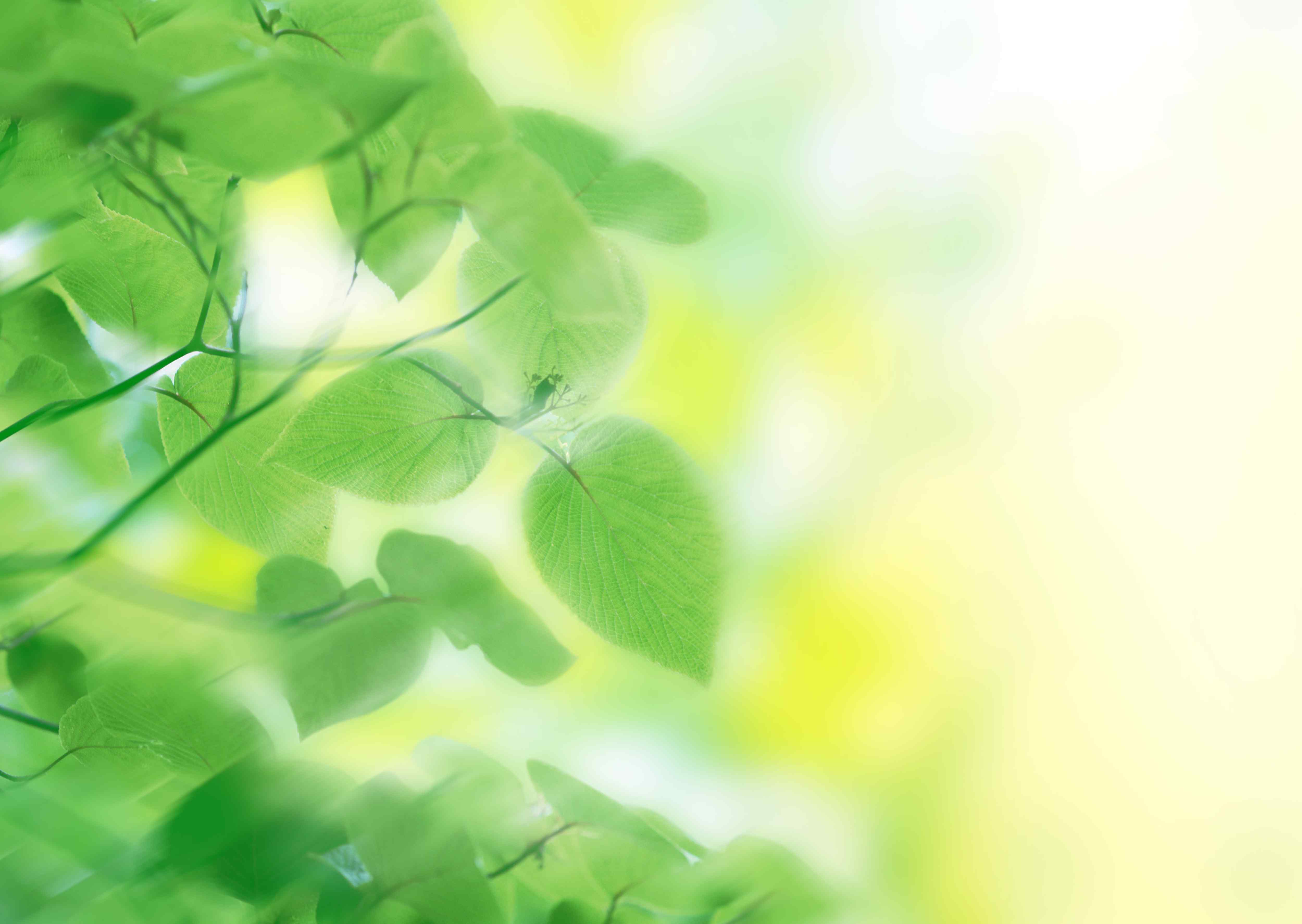 Уровень образовательной организации
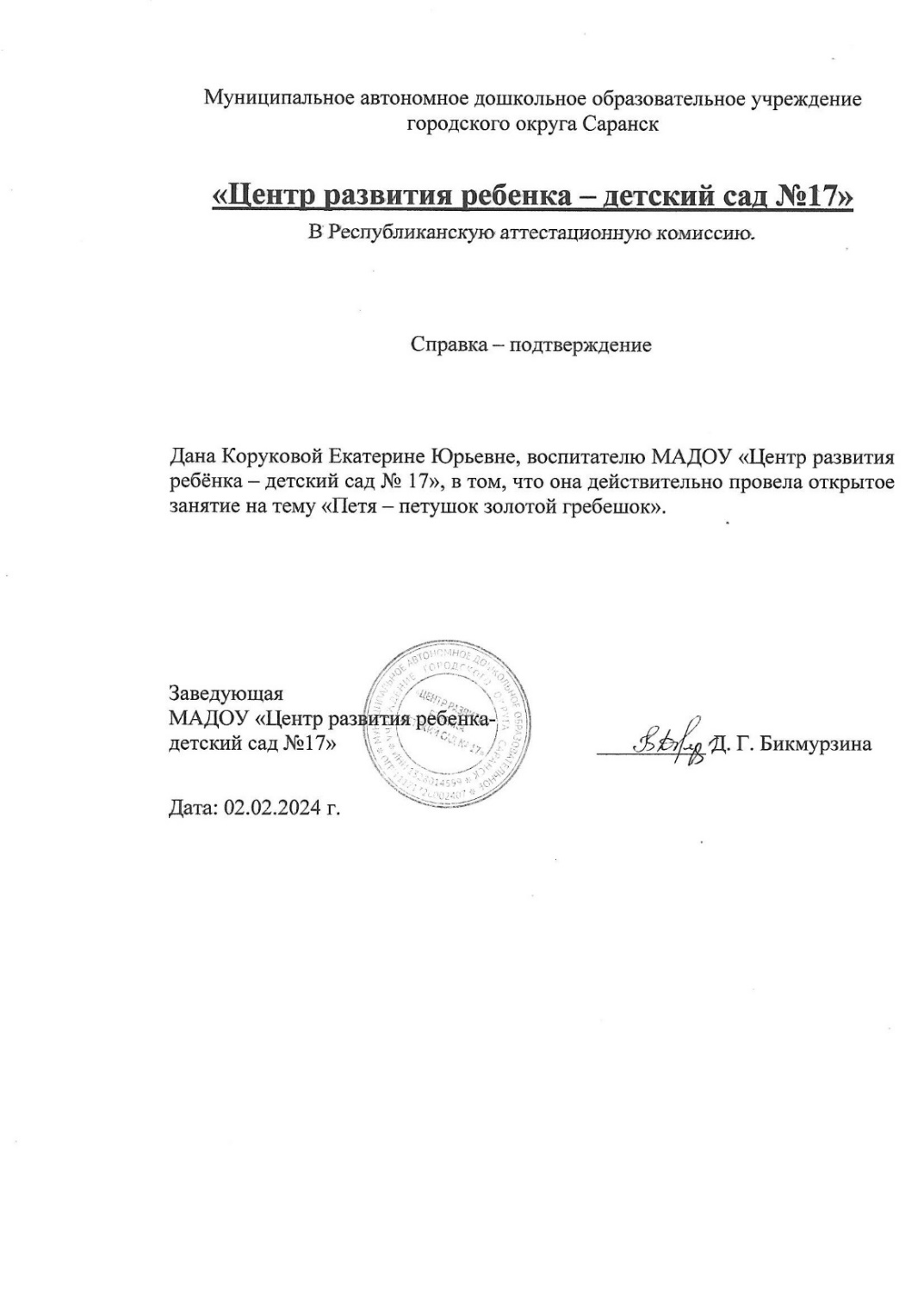 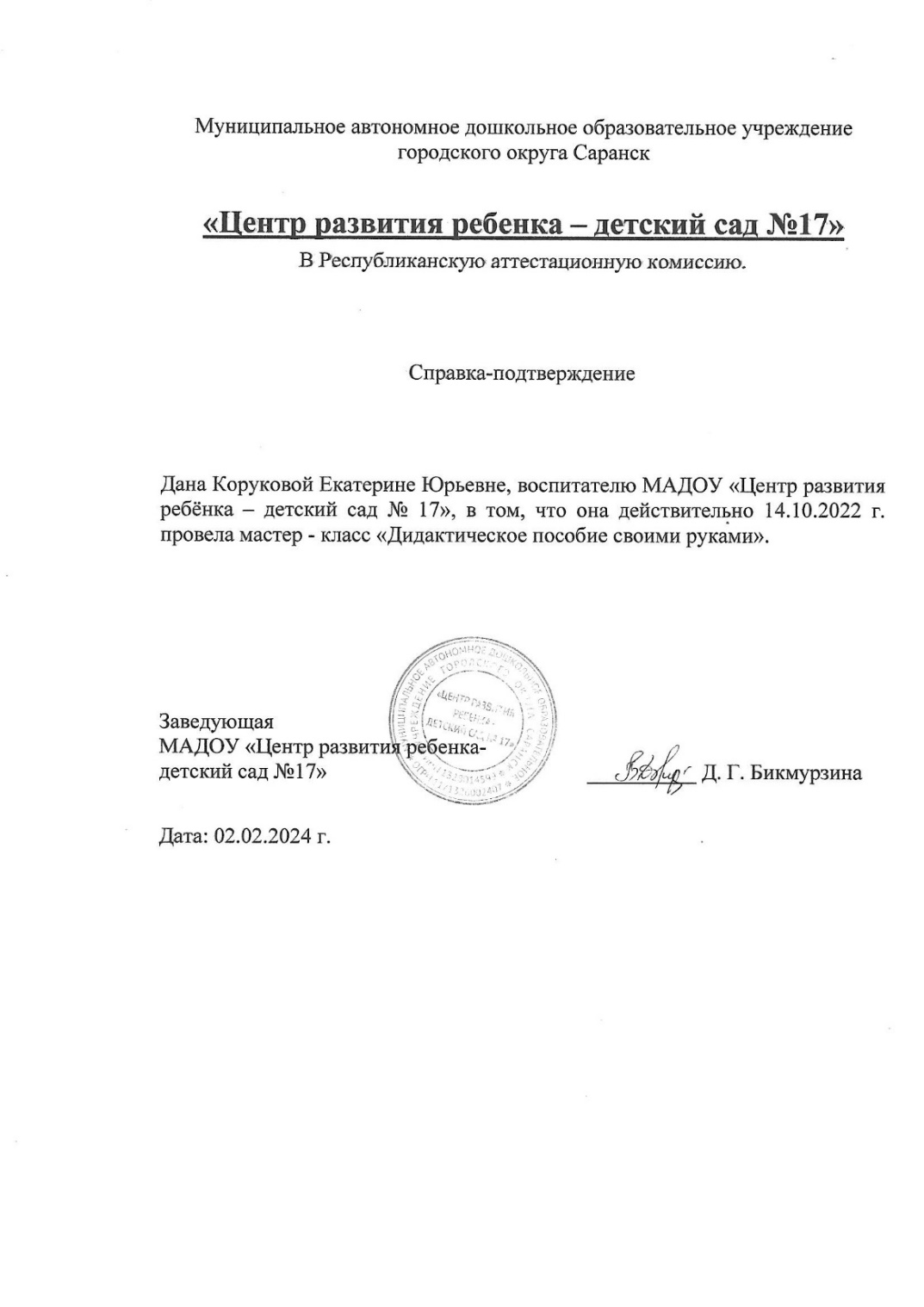 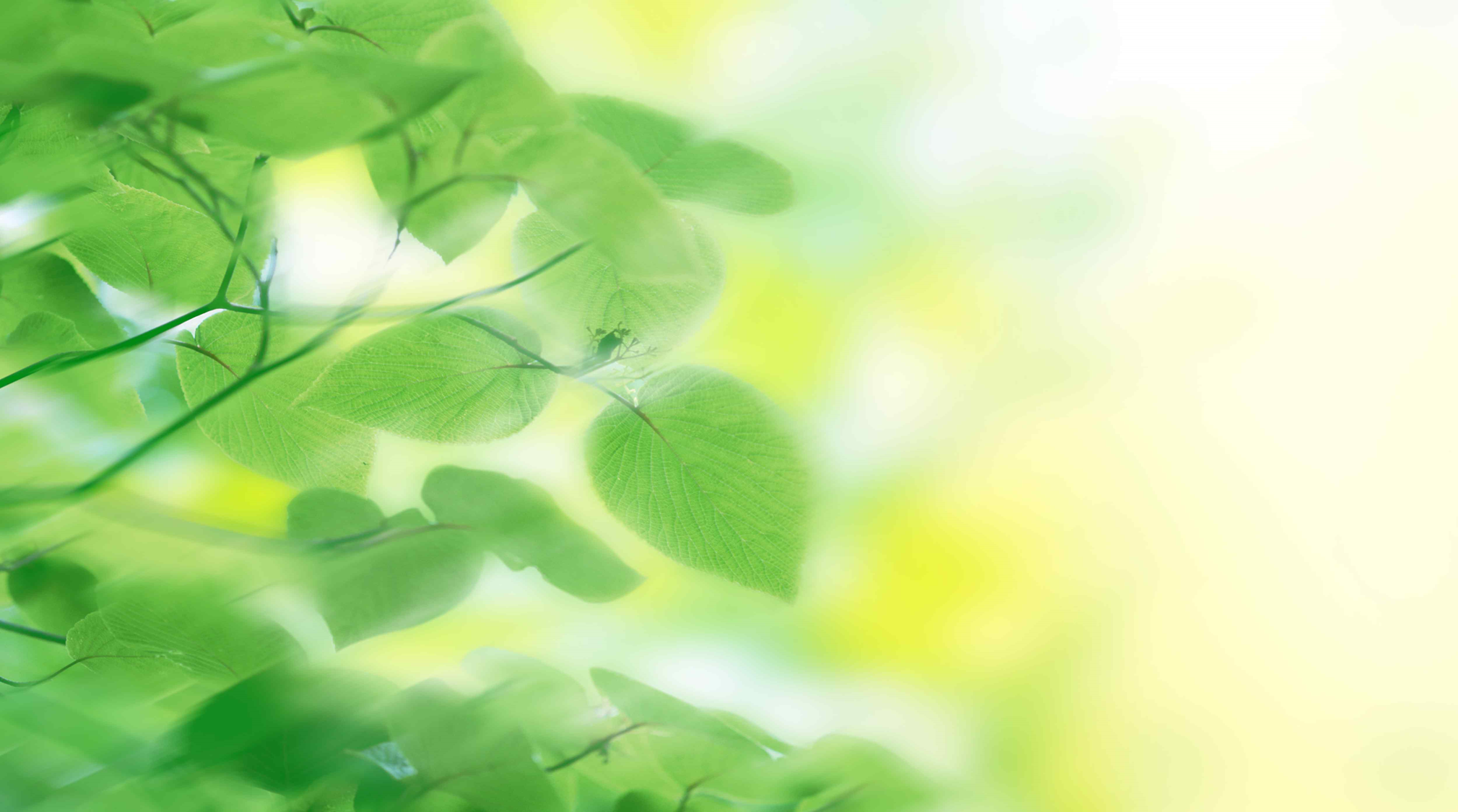 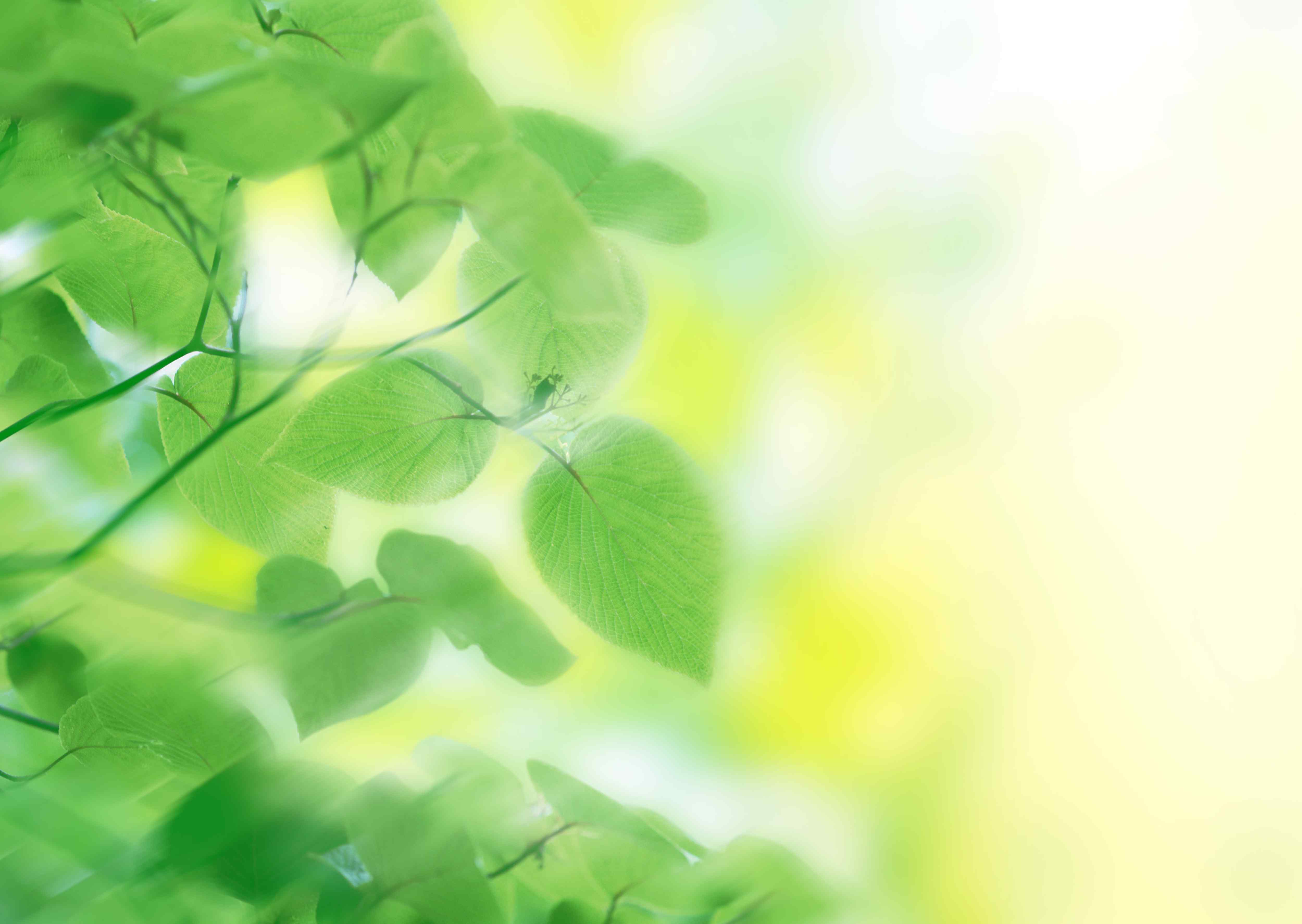 Российский уровень
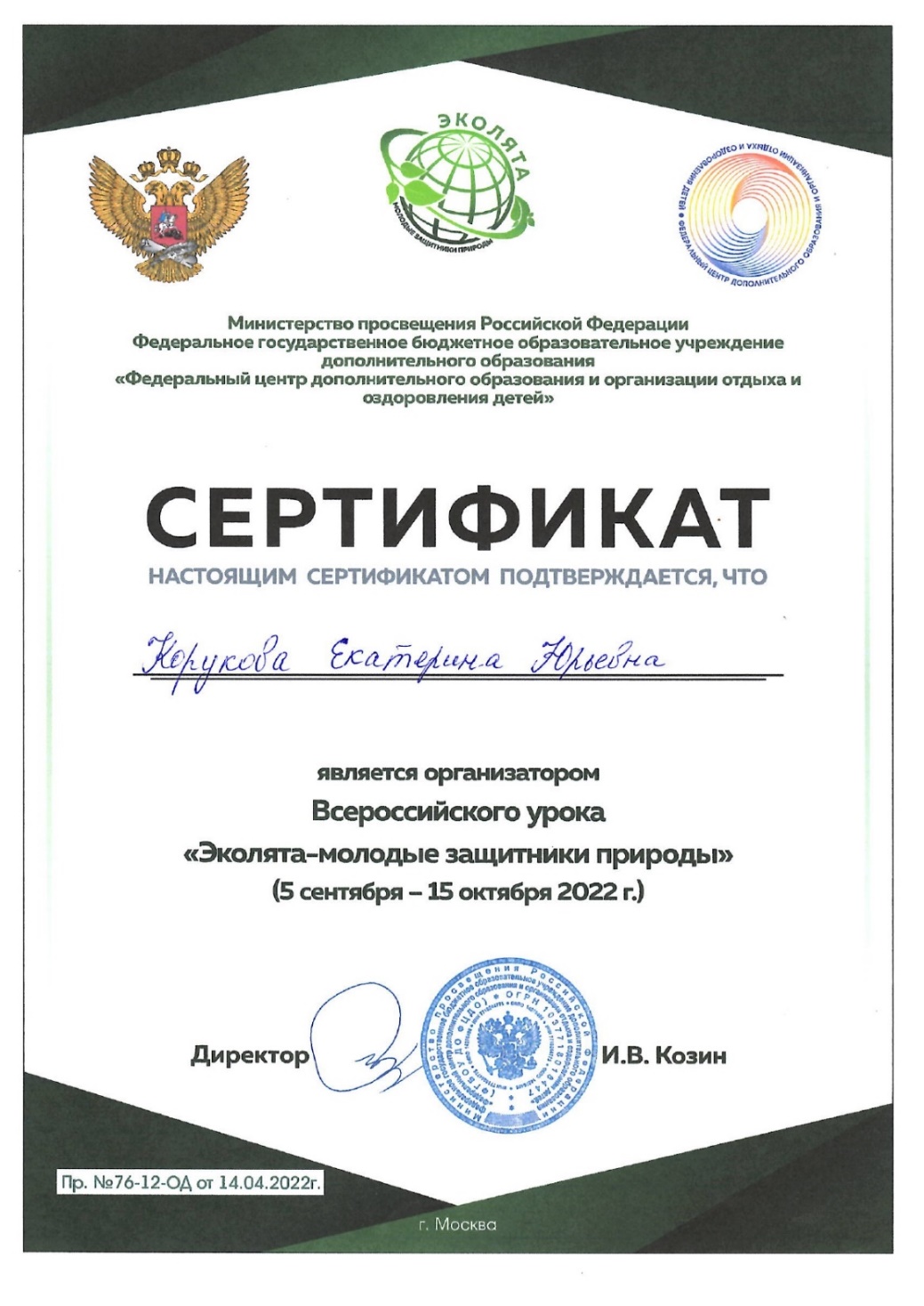 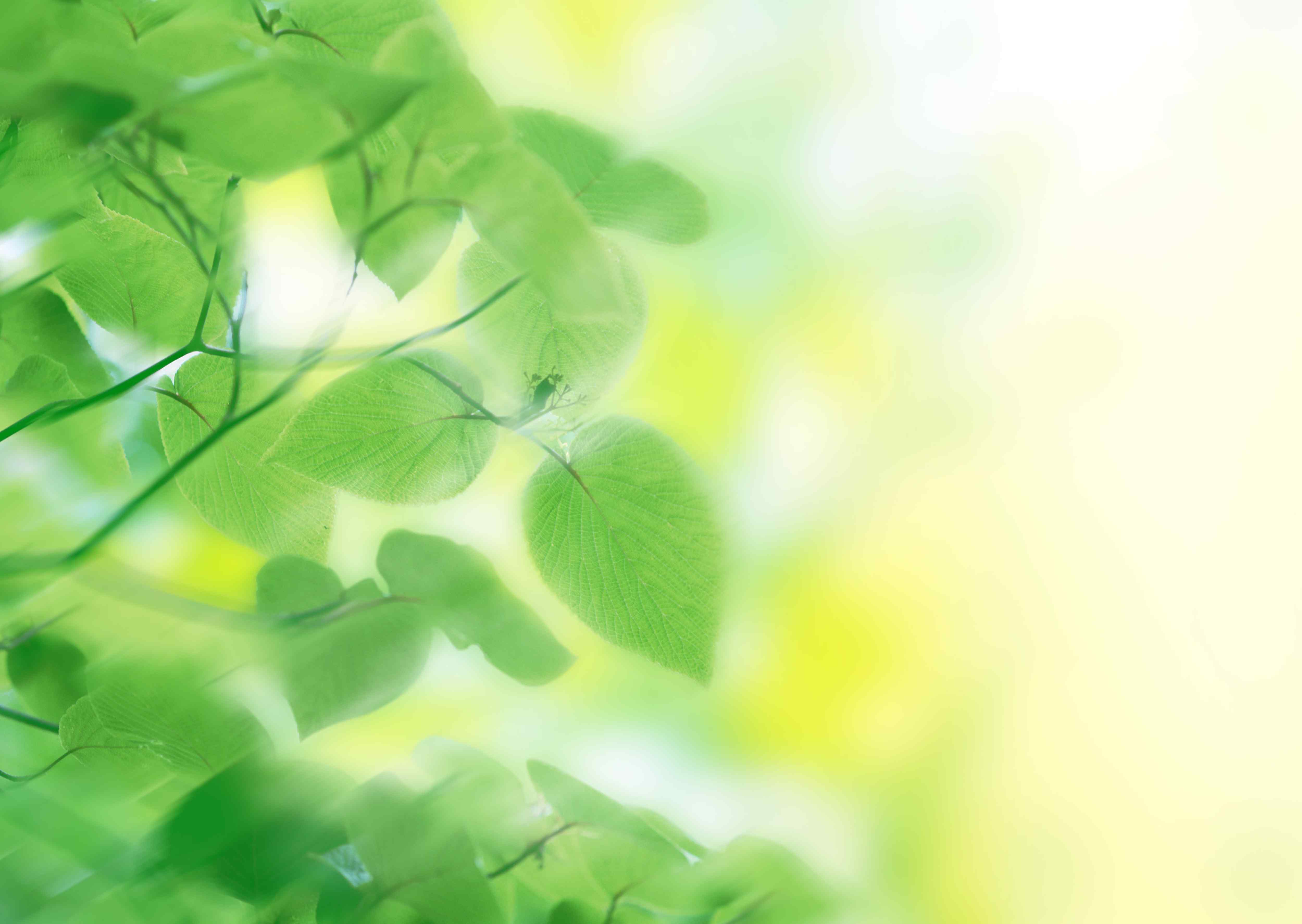 Экспертная деятельность
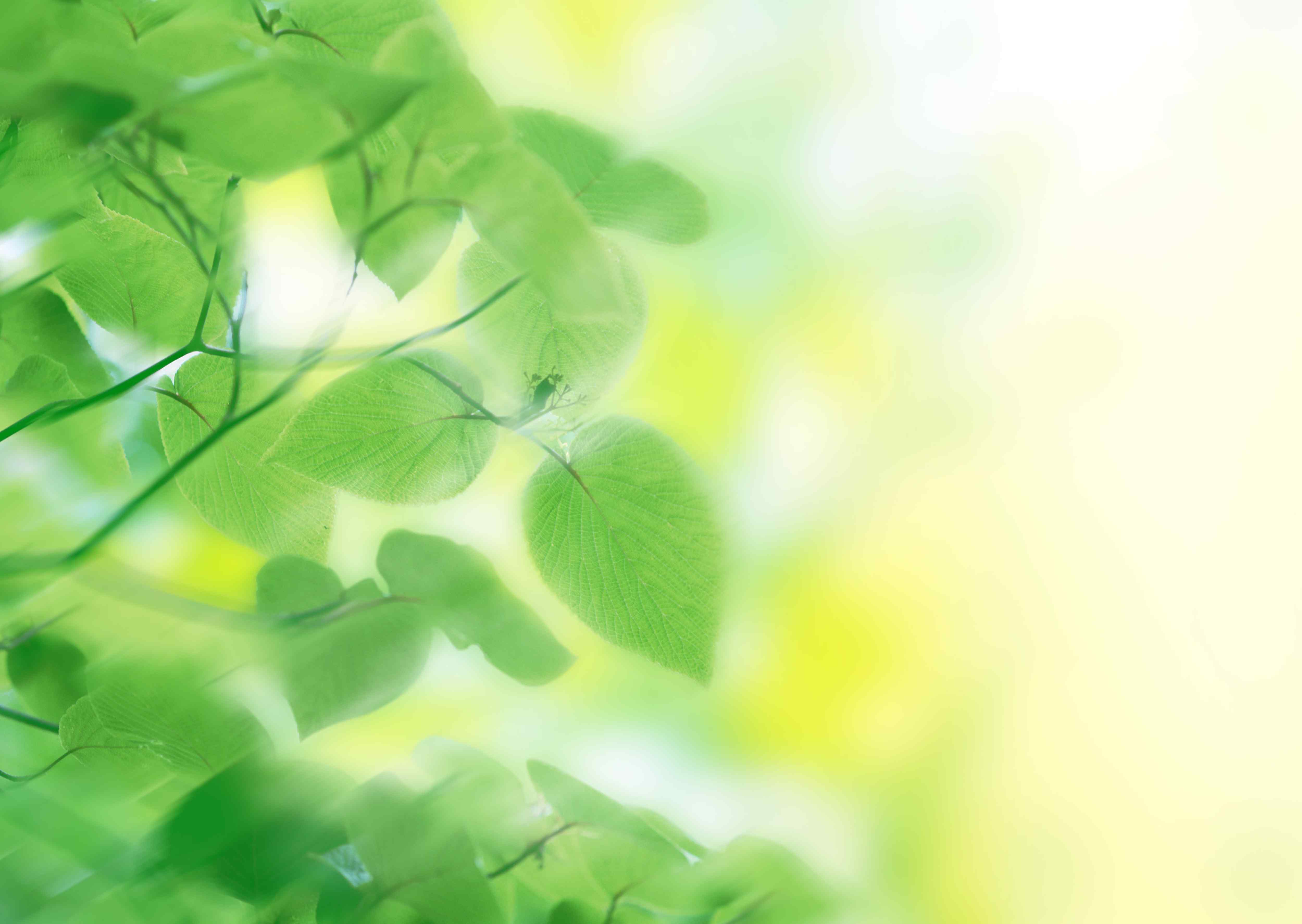 Портал сети Интернет
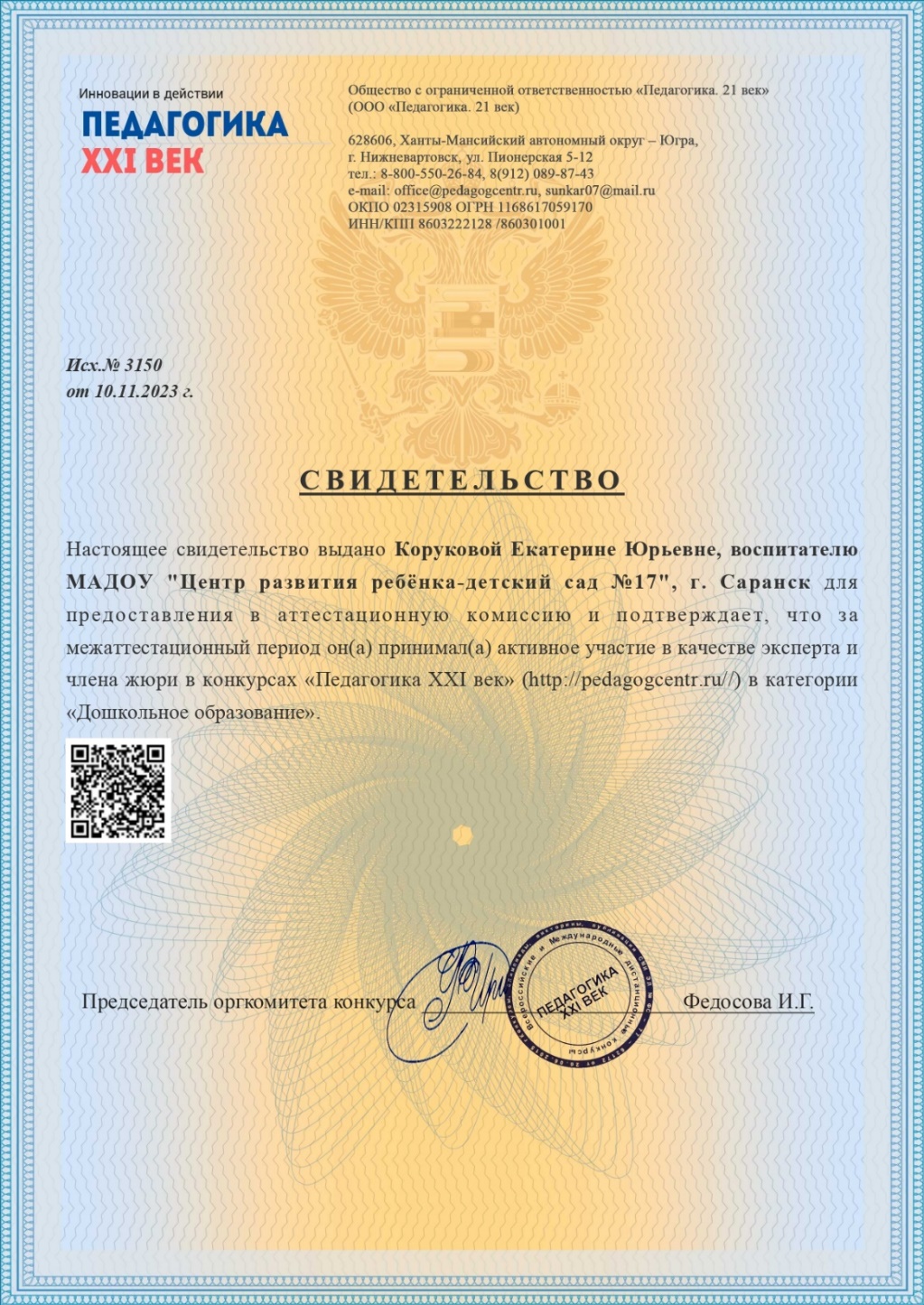 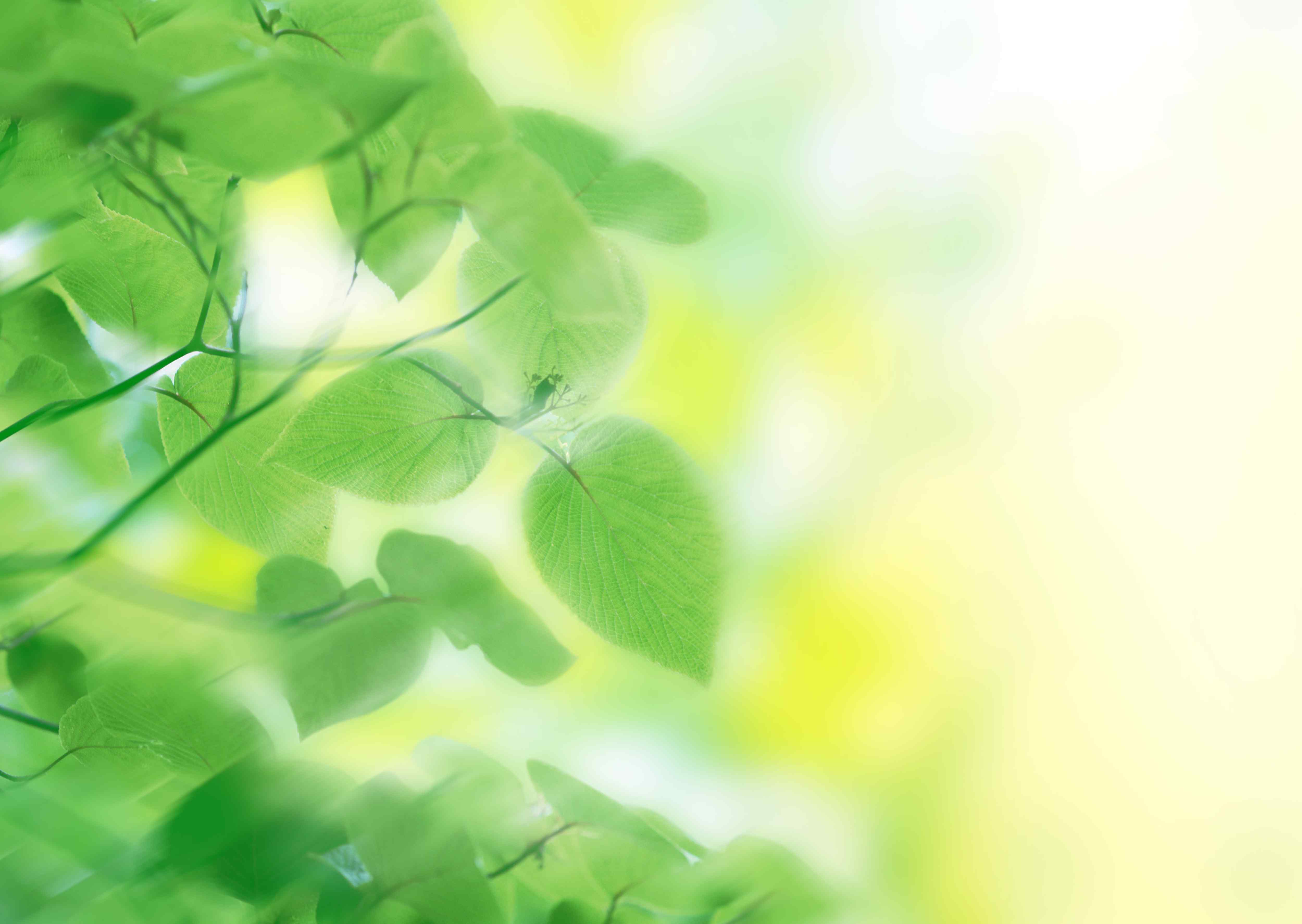 Общественно-педагогическая активность педагога: участие в комиссиях, педагогических сообществах, в жюри конкурсов
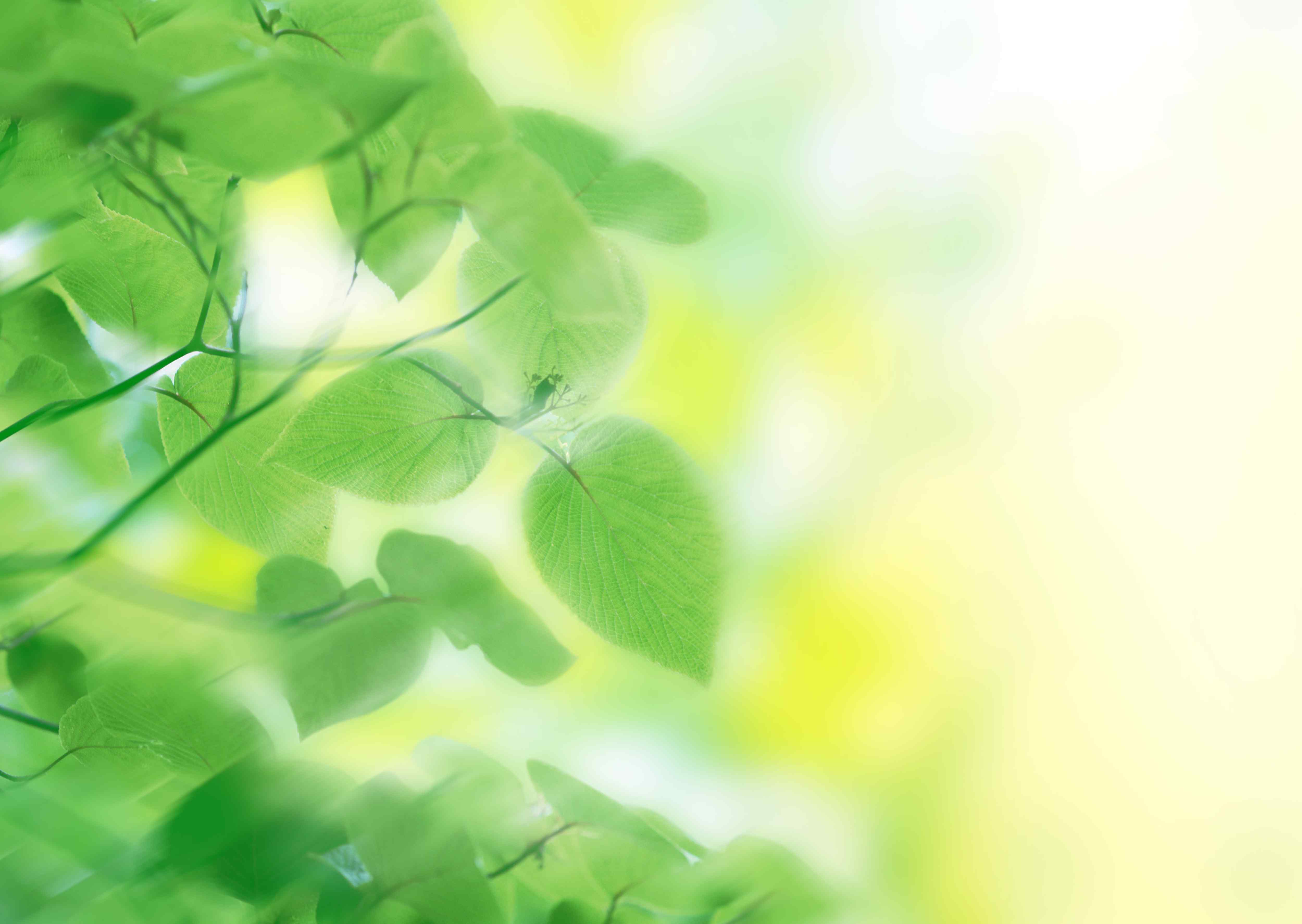 Интернет сообщество
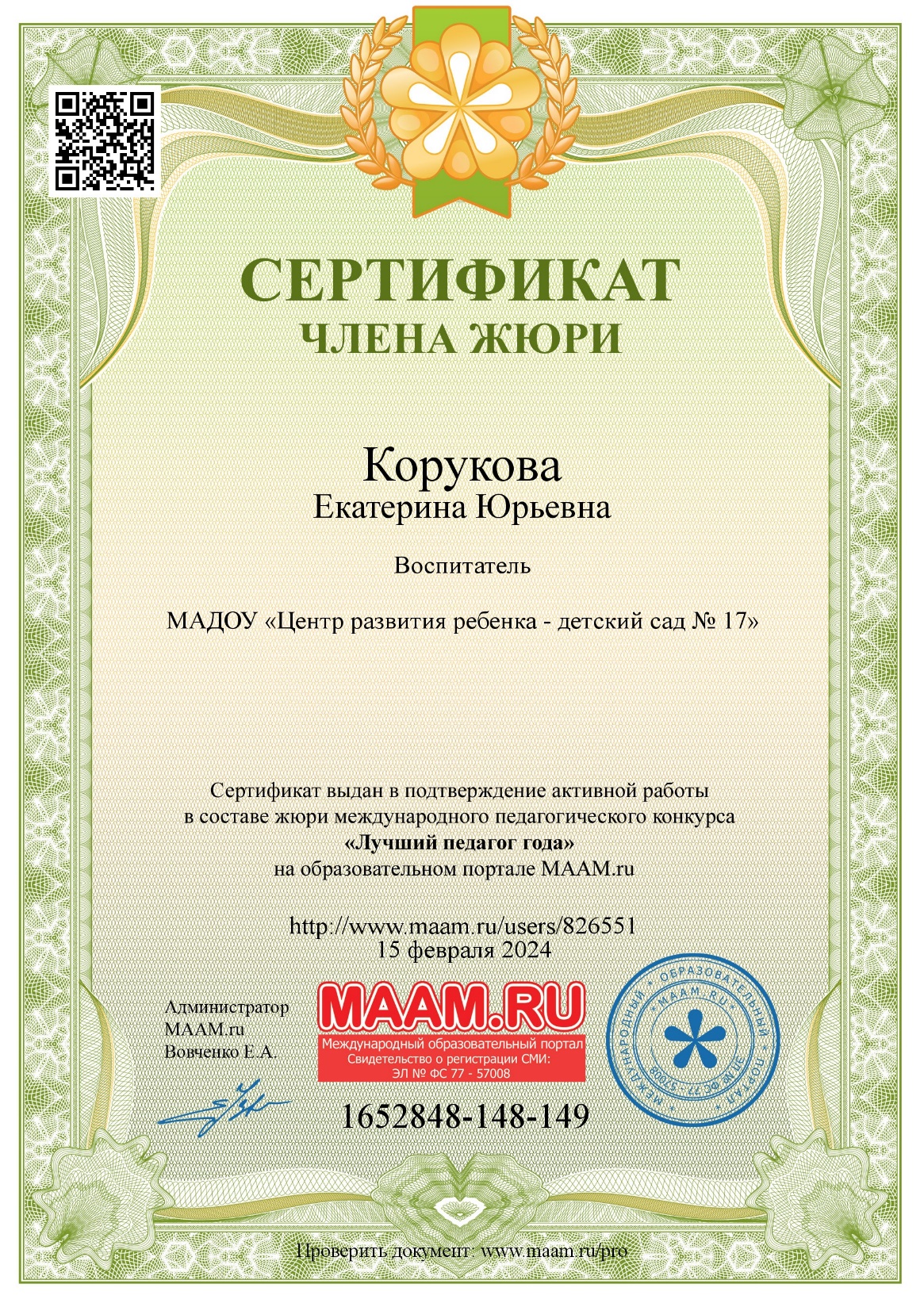 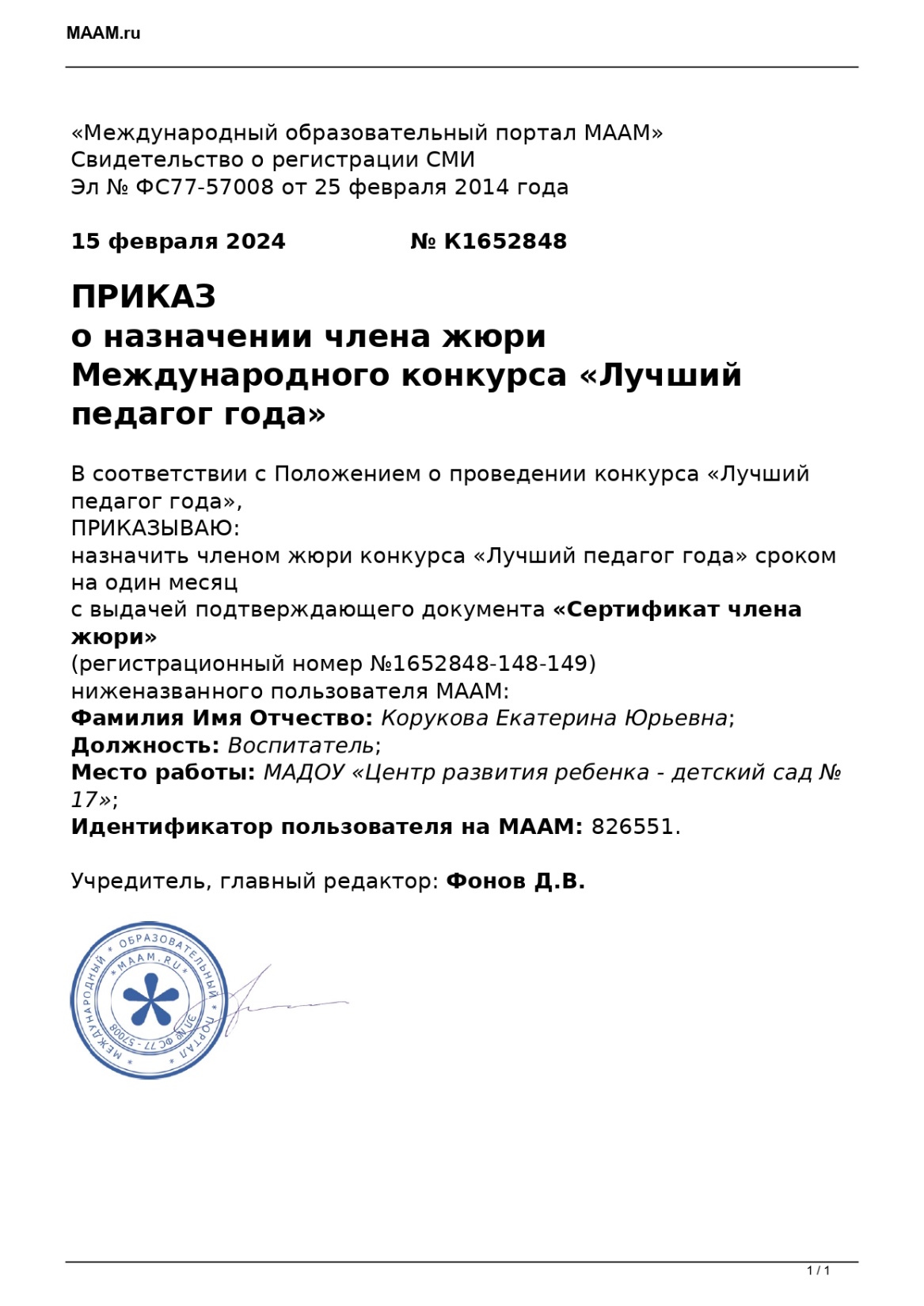 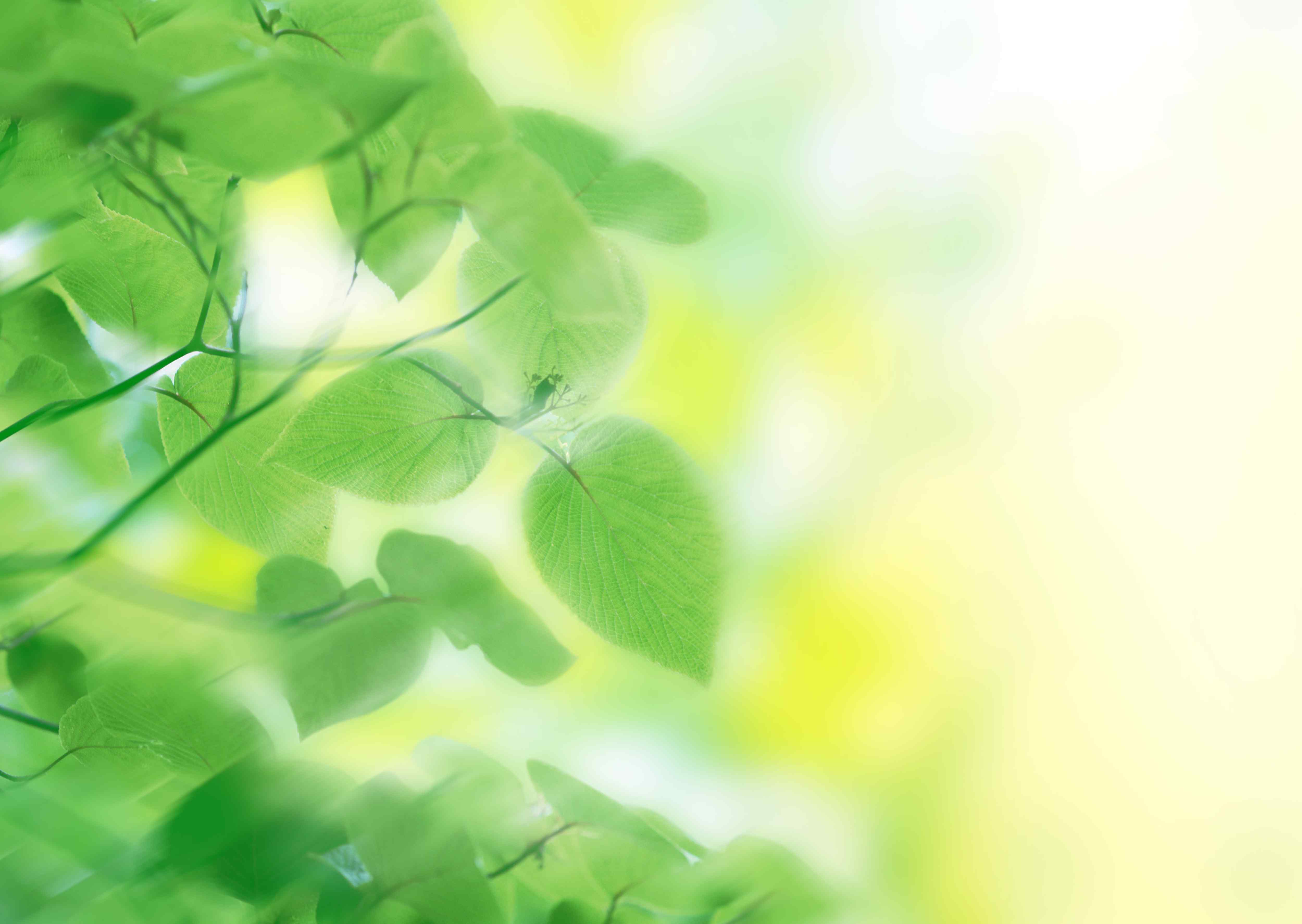 Позитивные результаты работы с воспитанниками
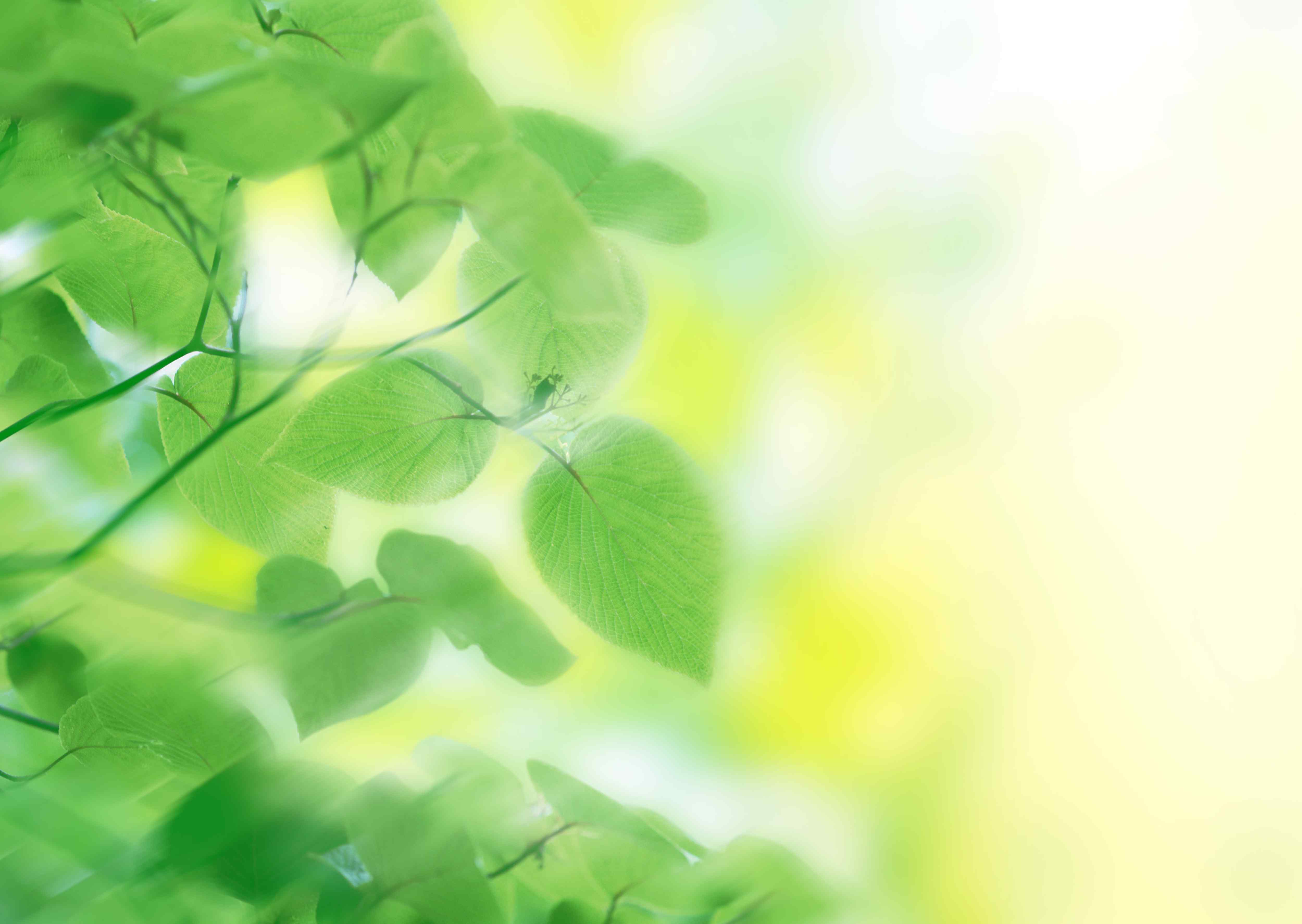 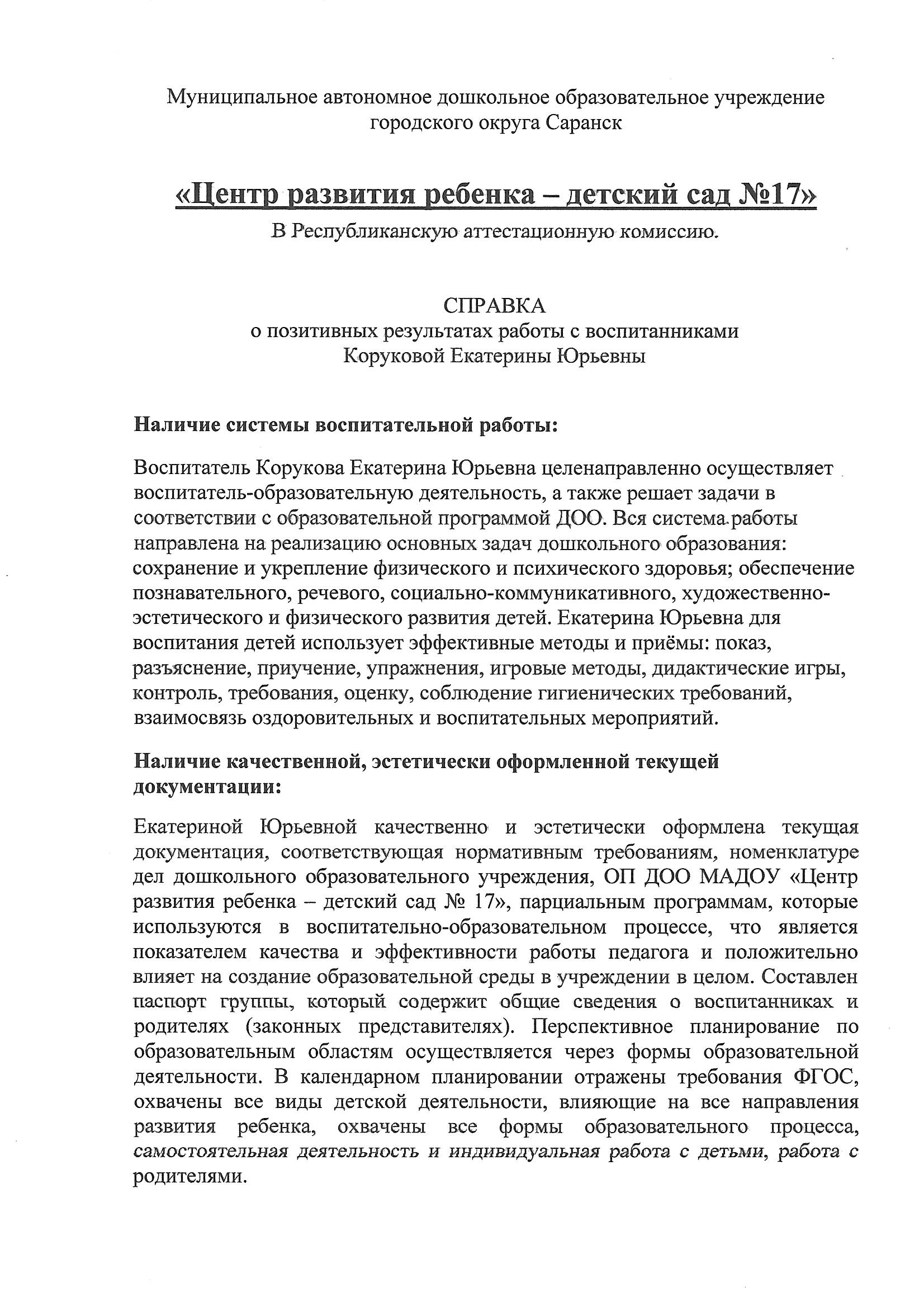 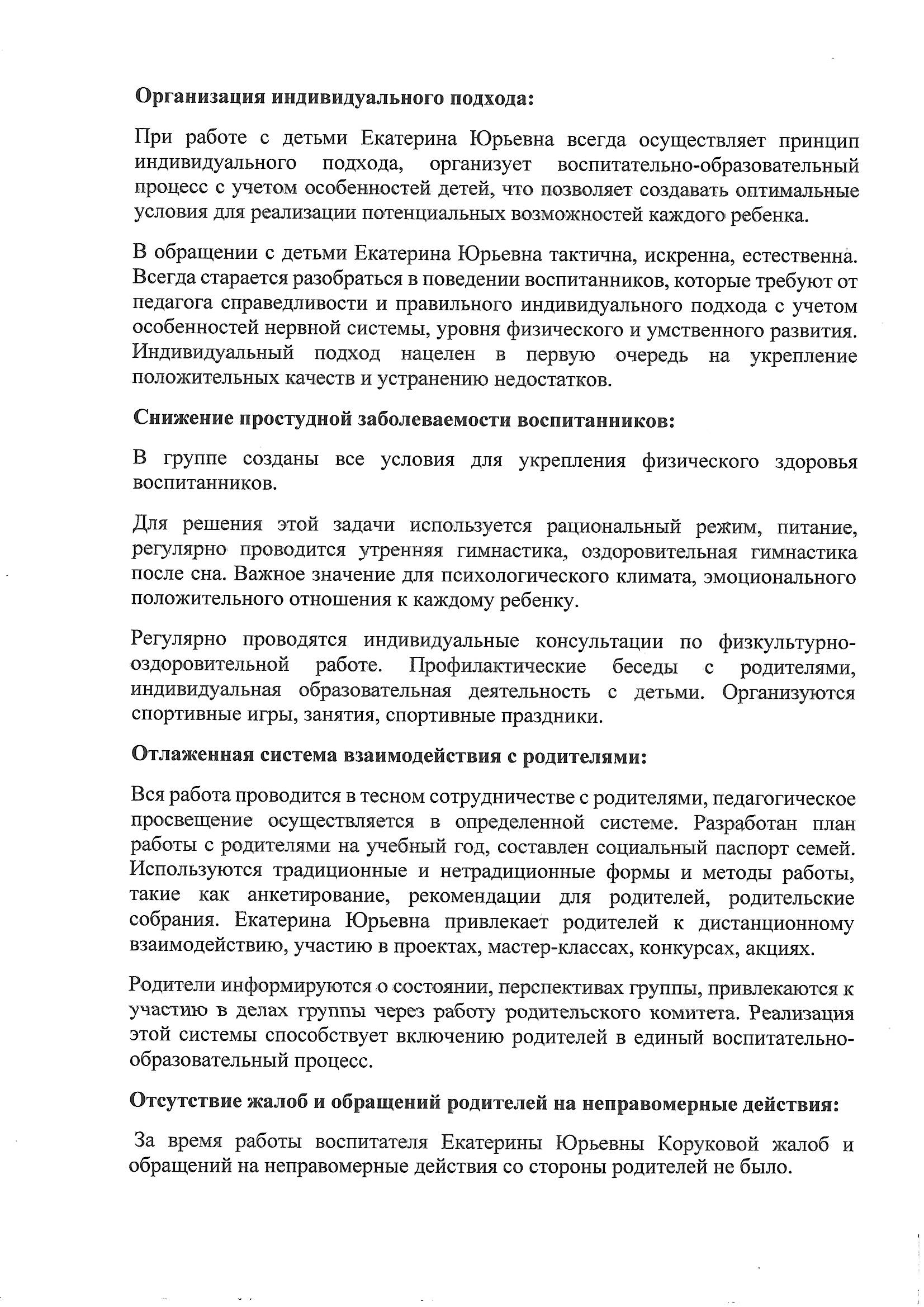 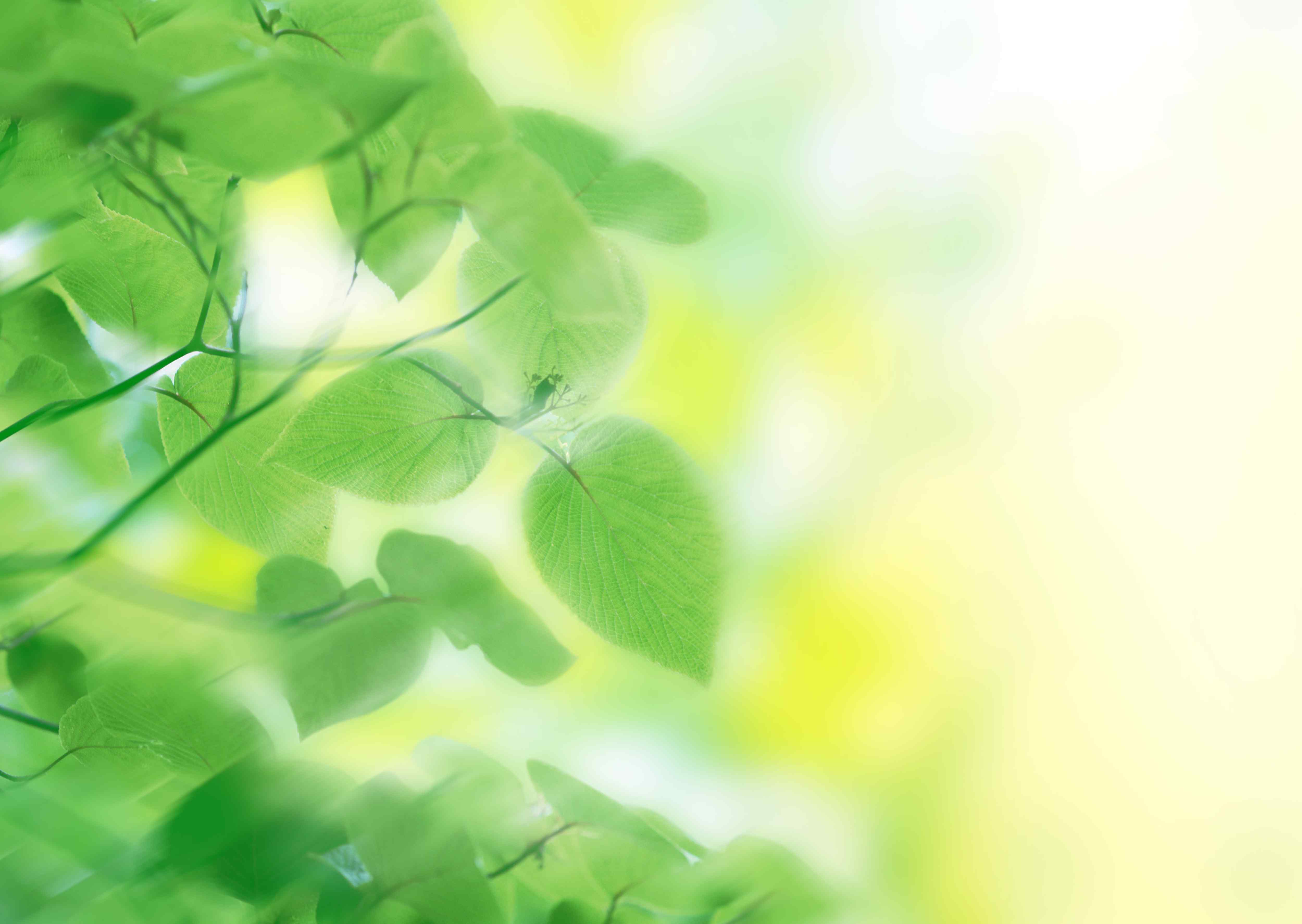 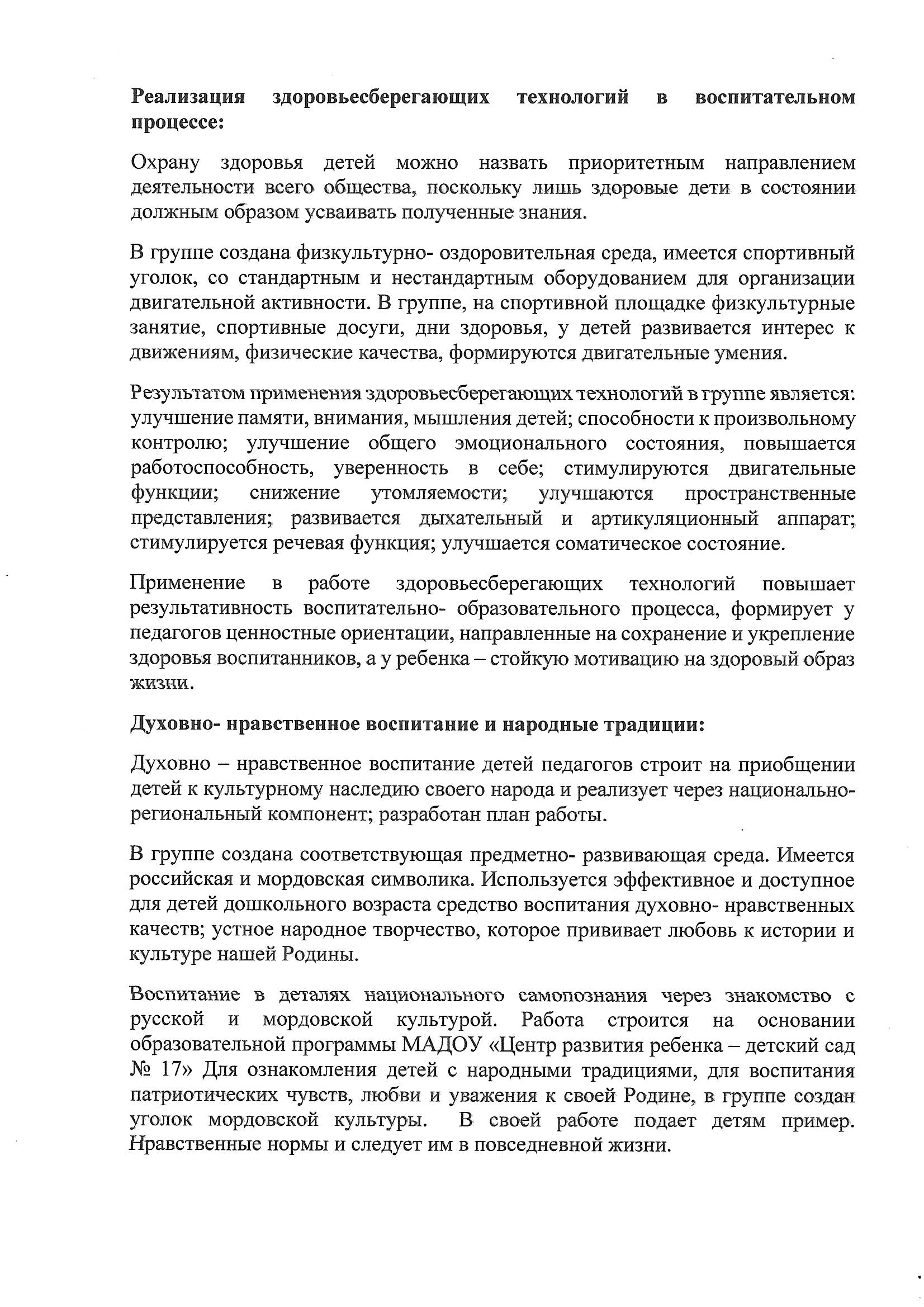 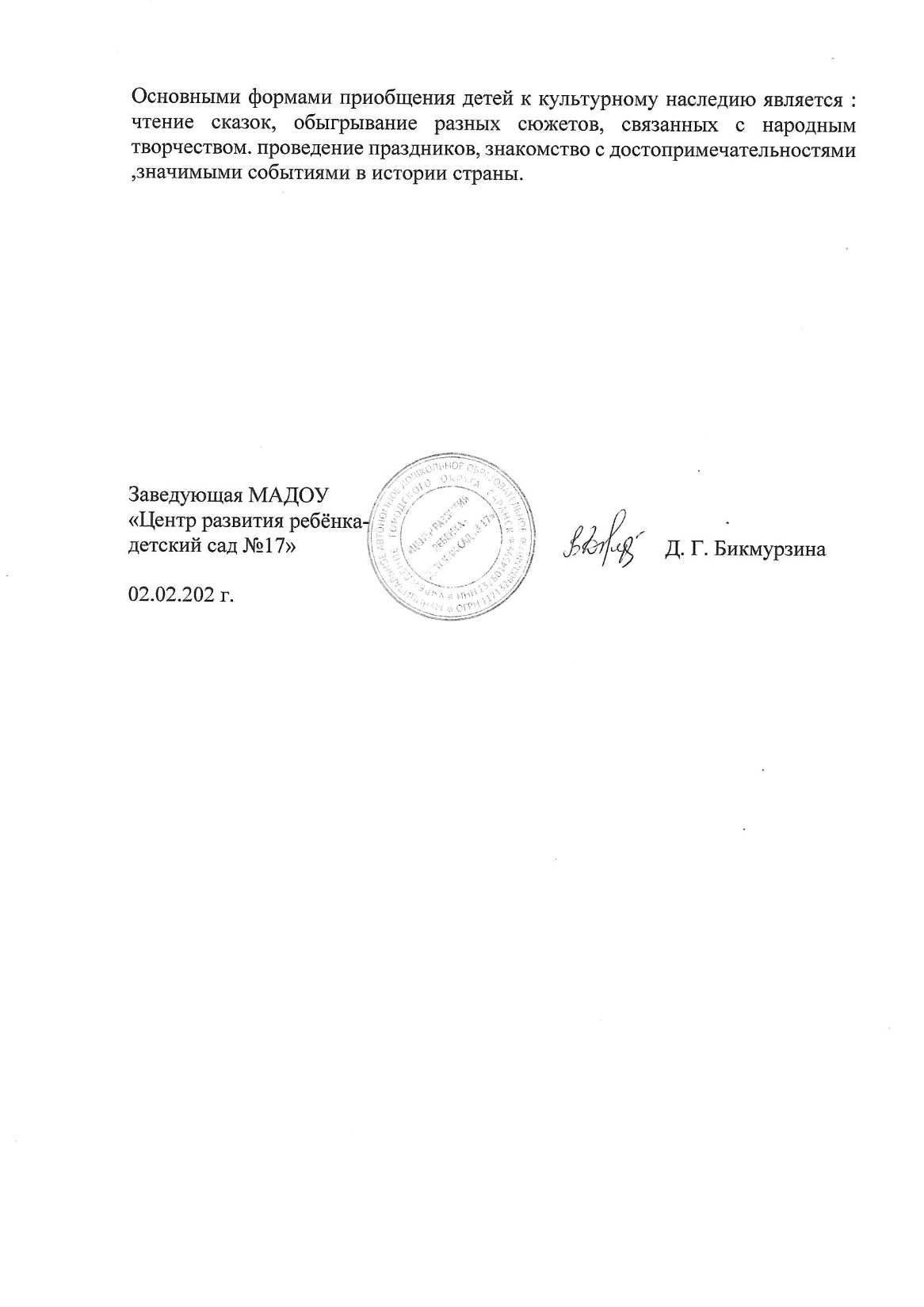 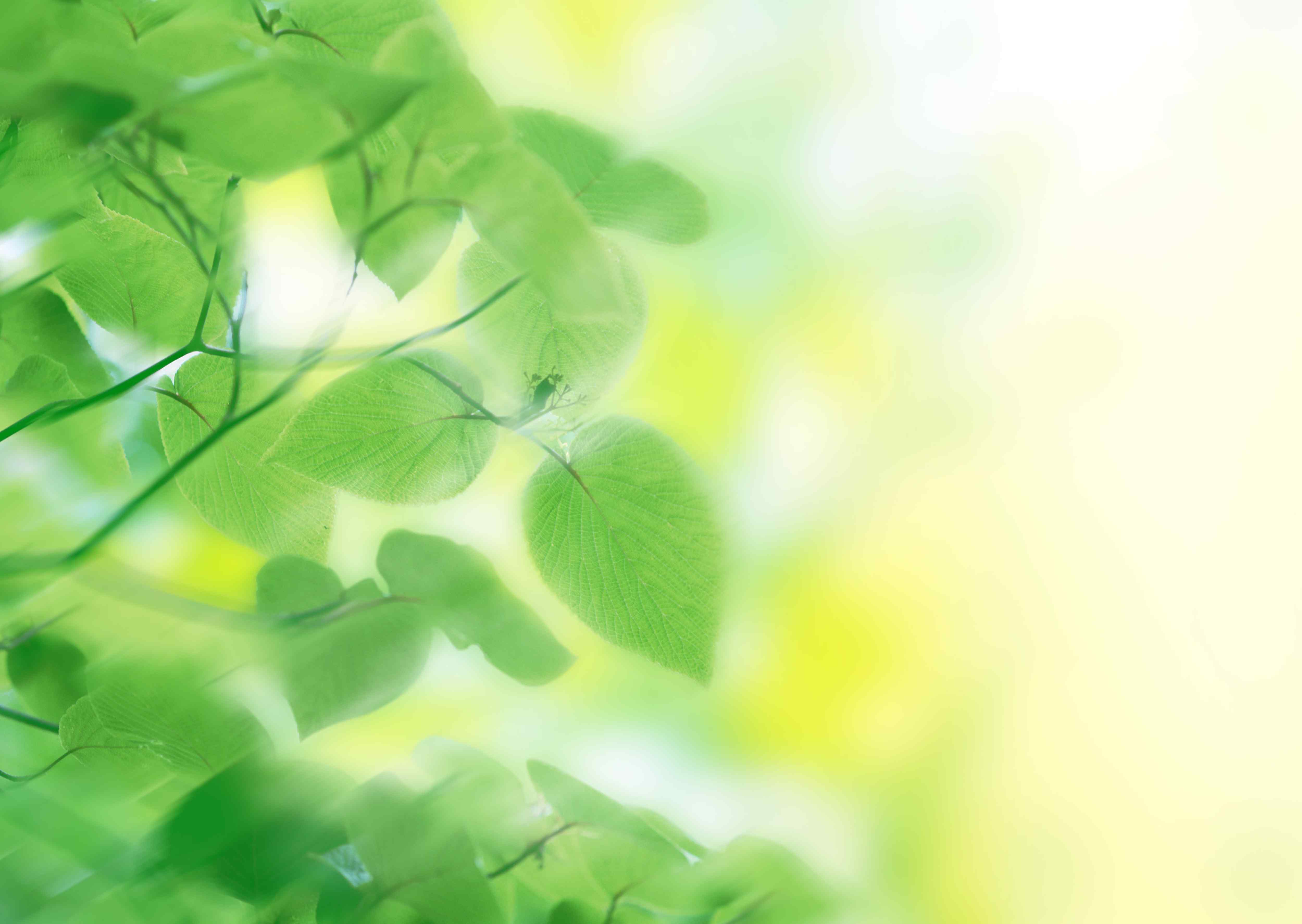 Качество взаимодействия 
с родителями
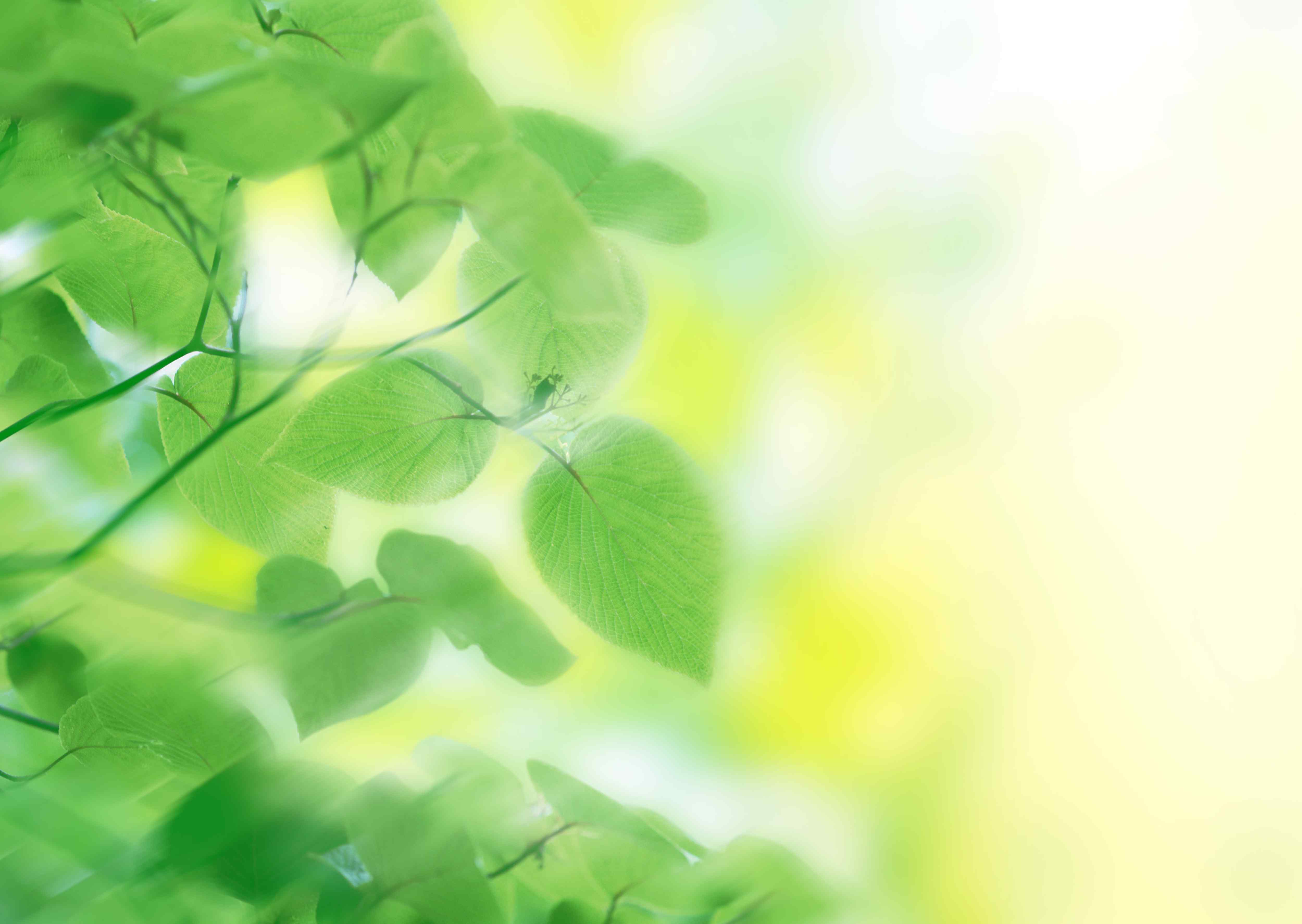 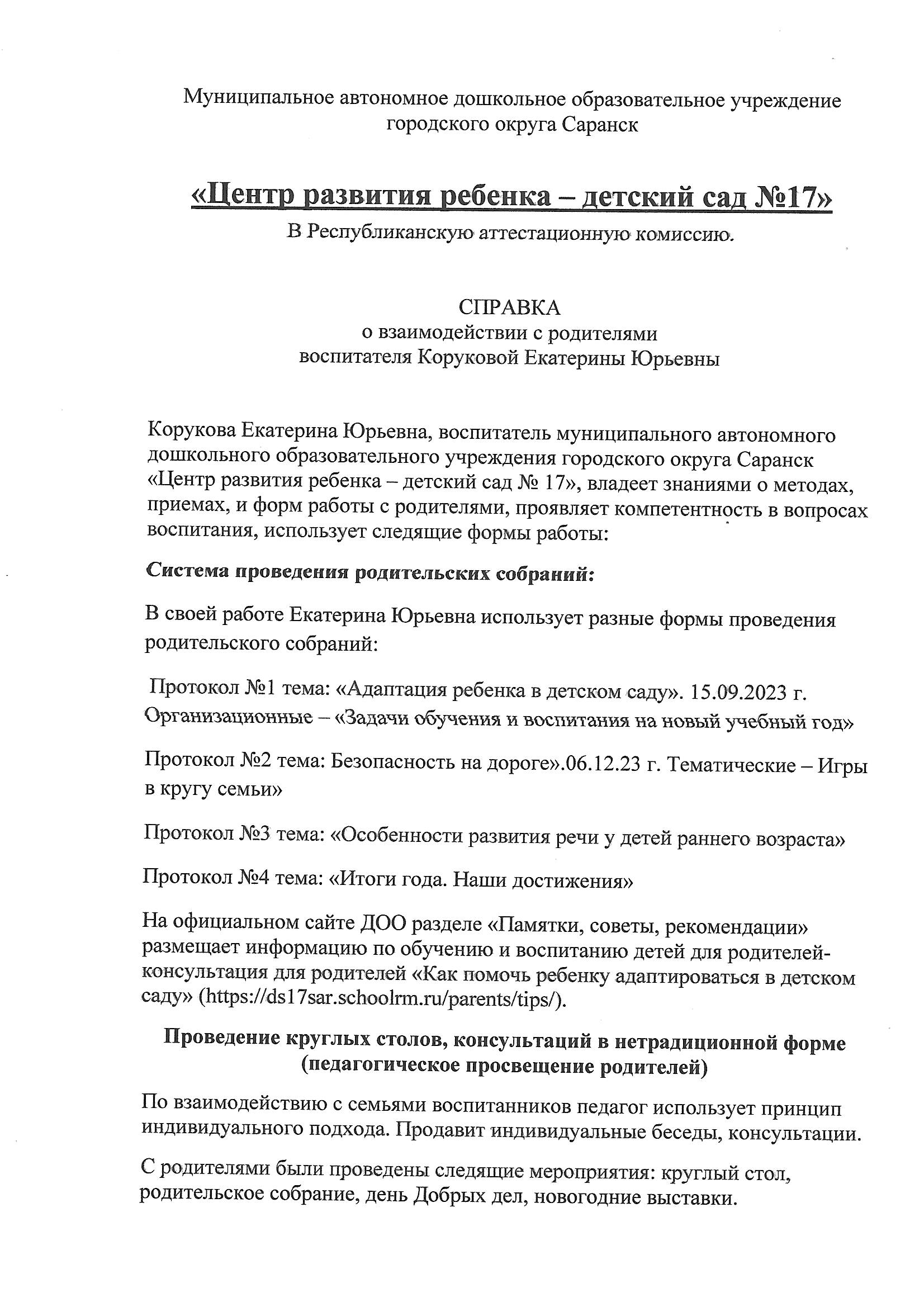 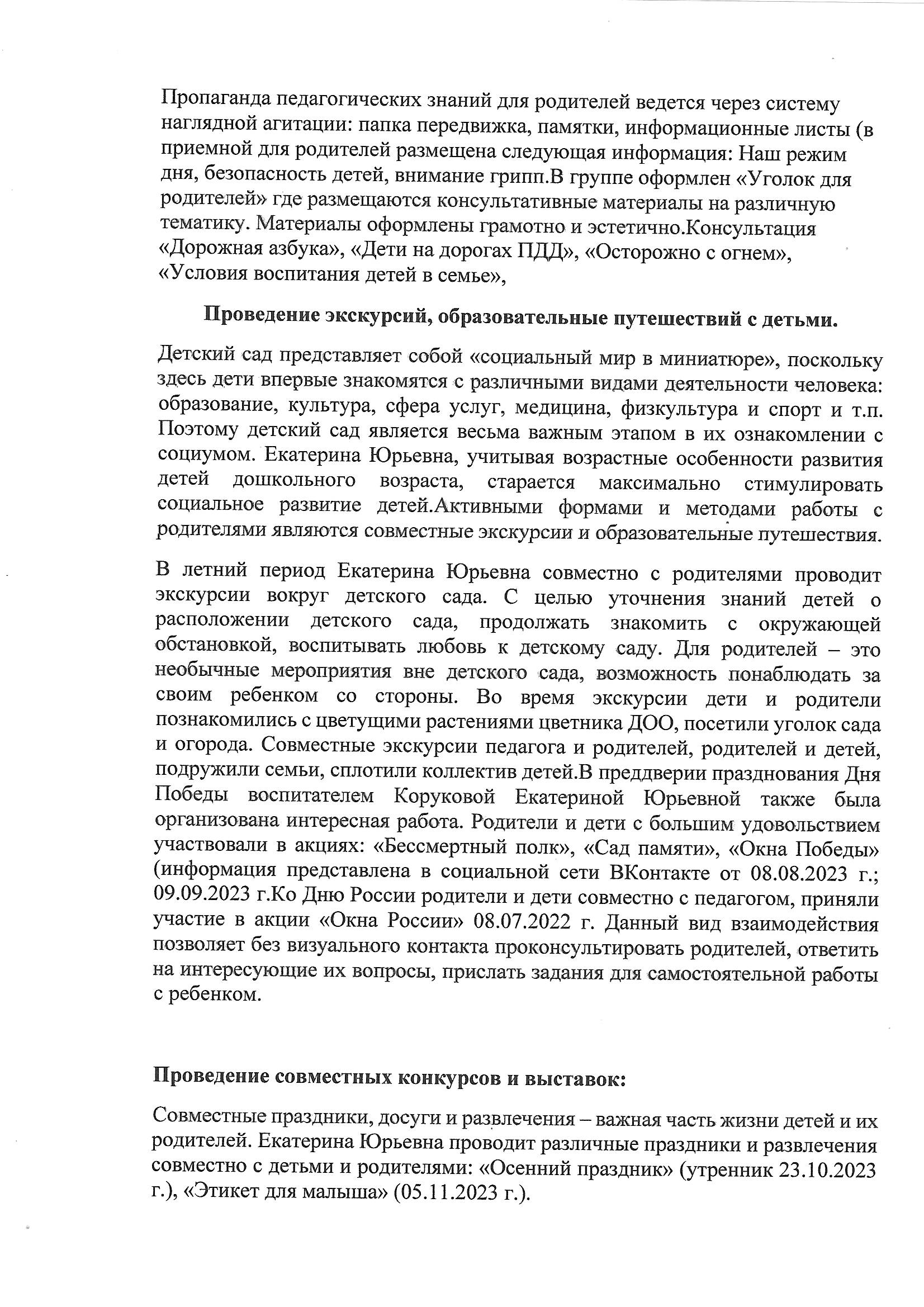 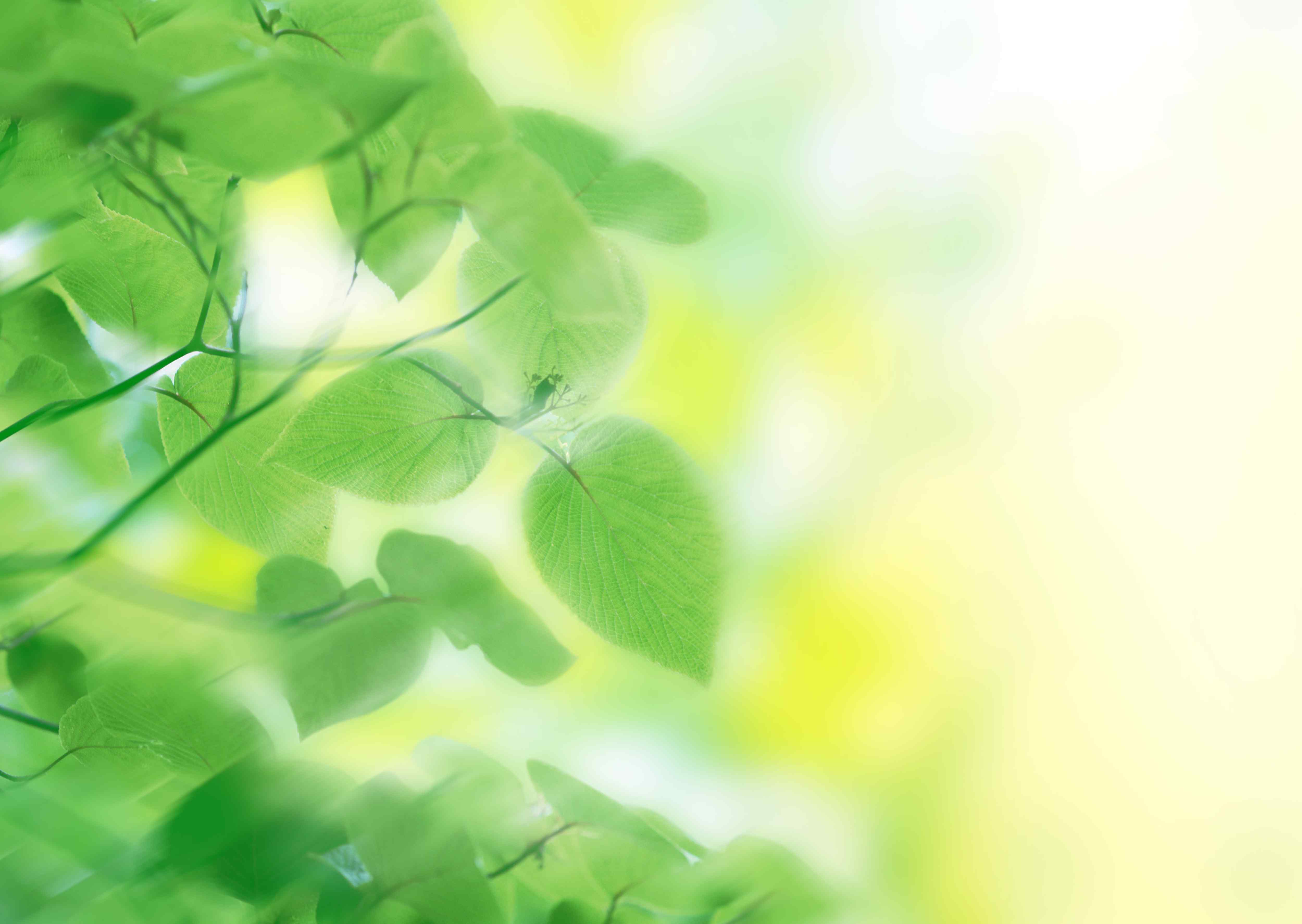 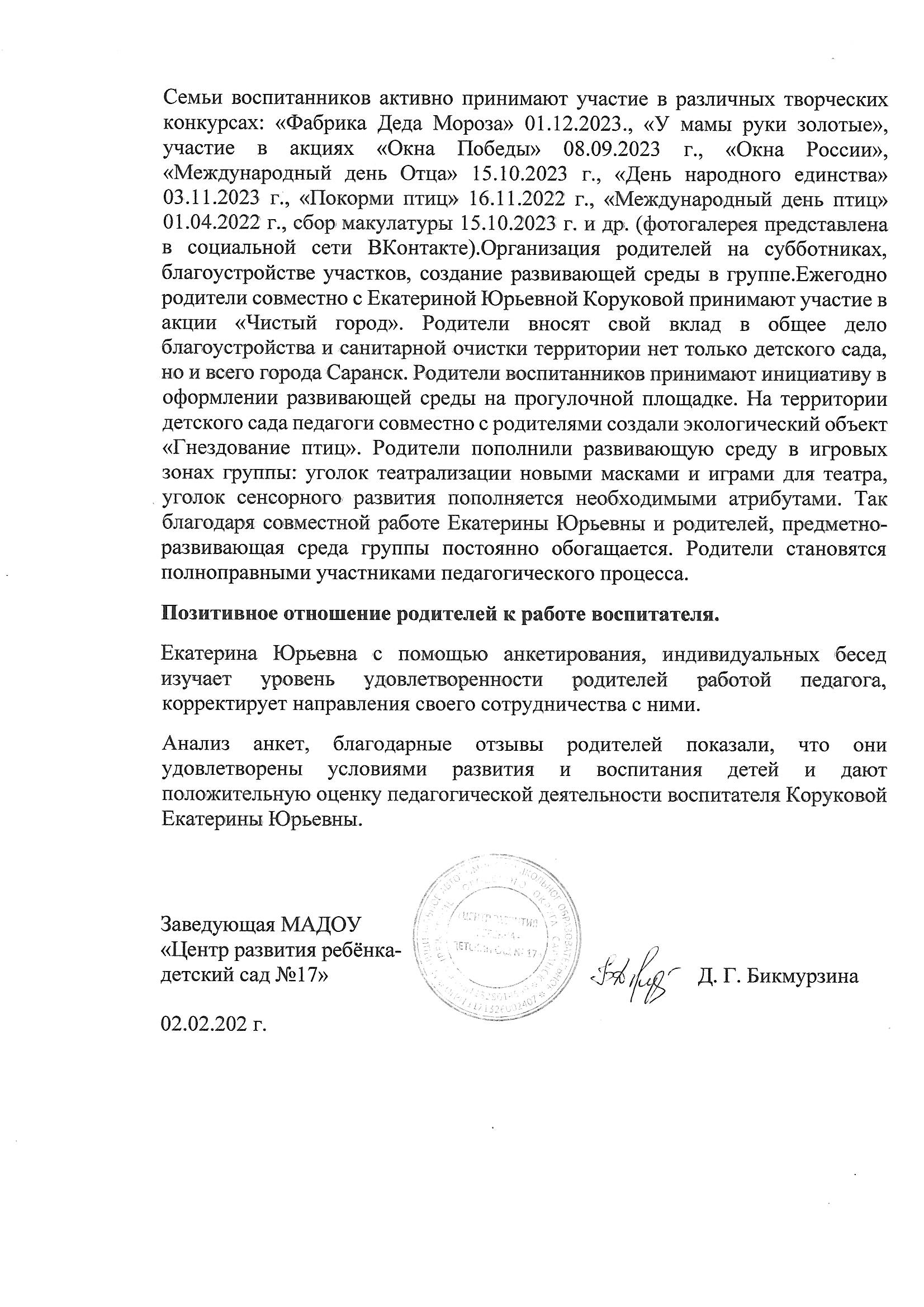 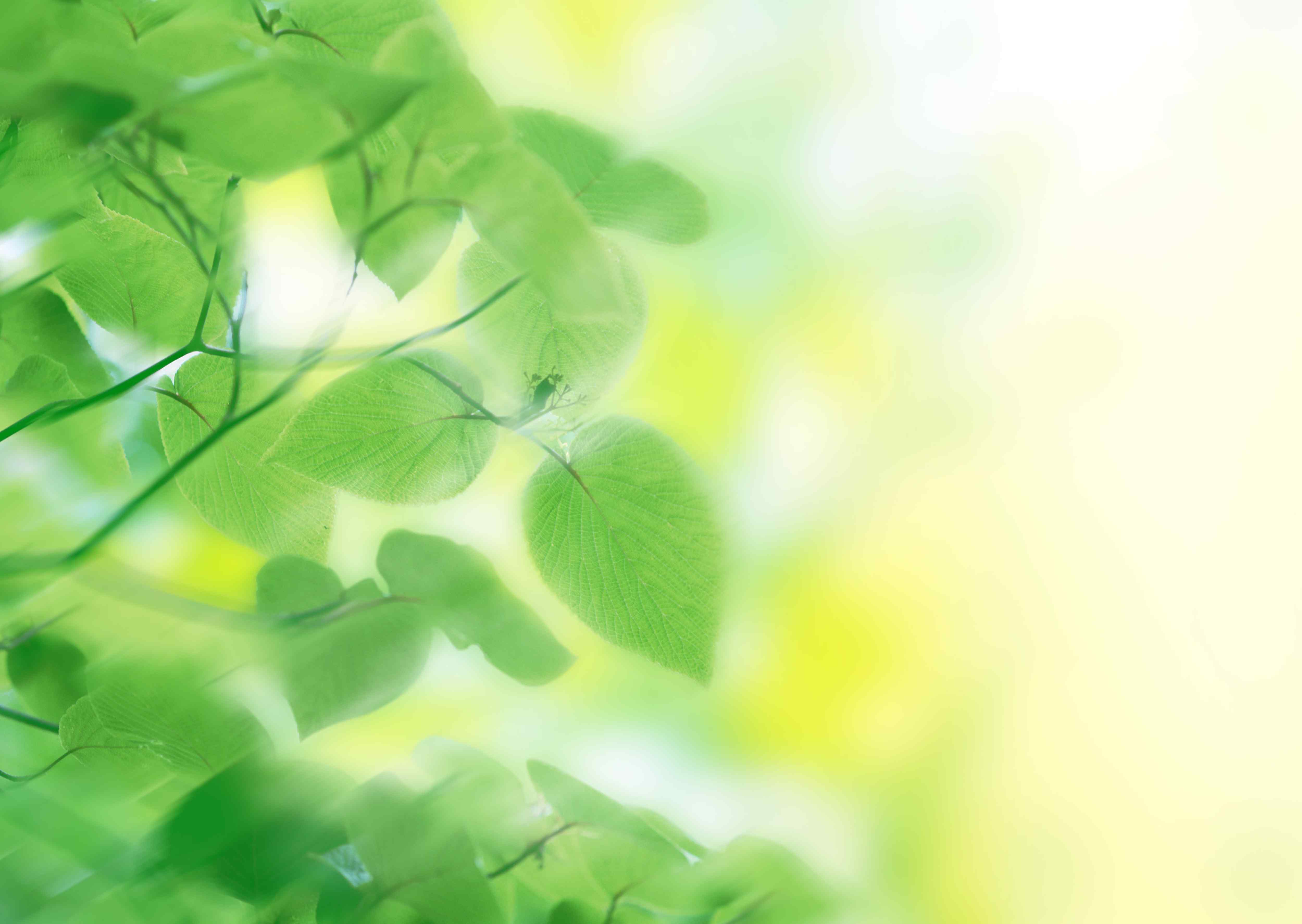 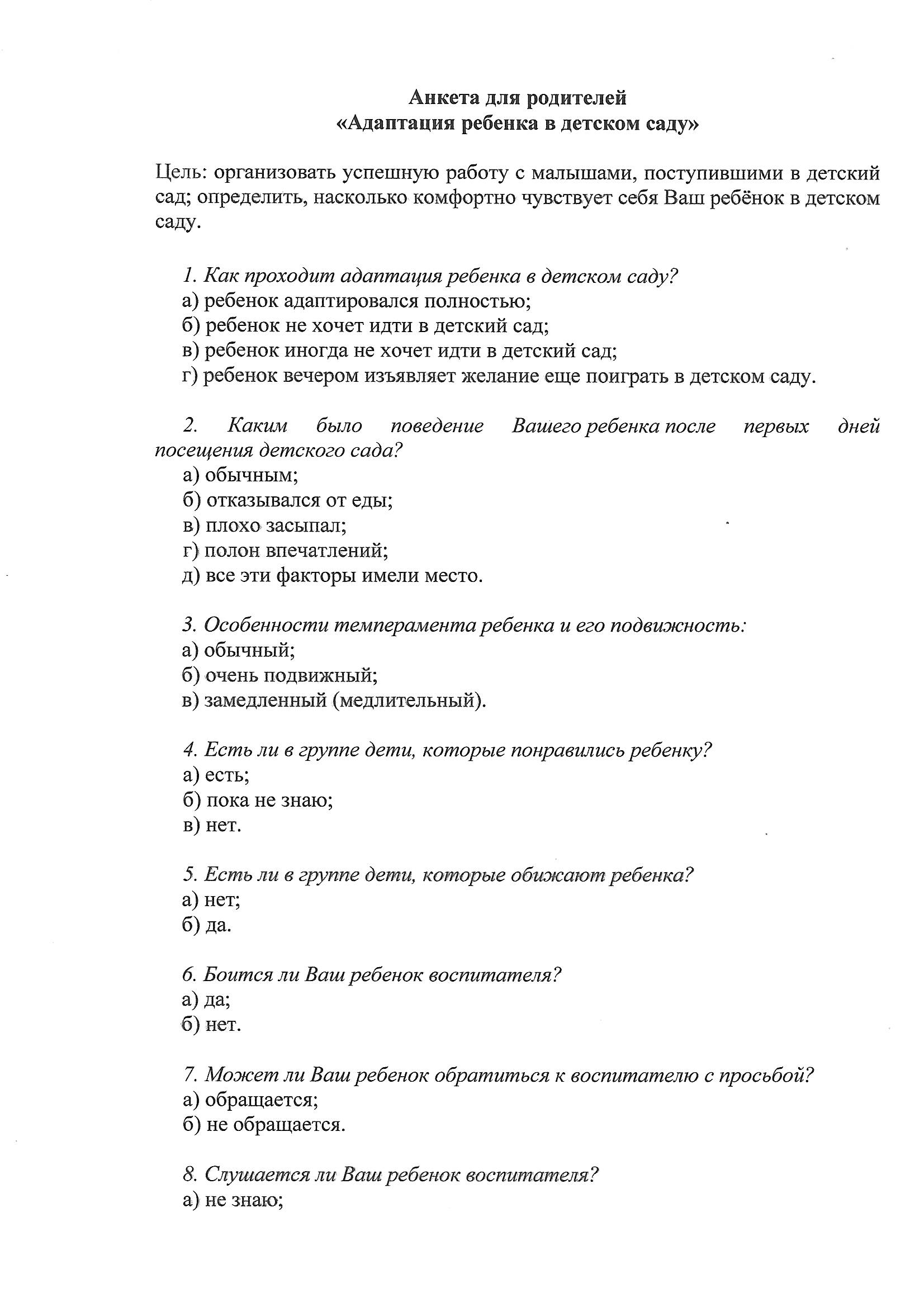 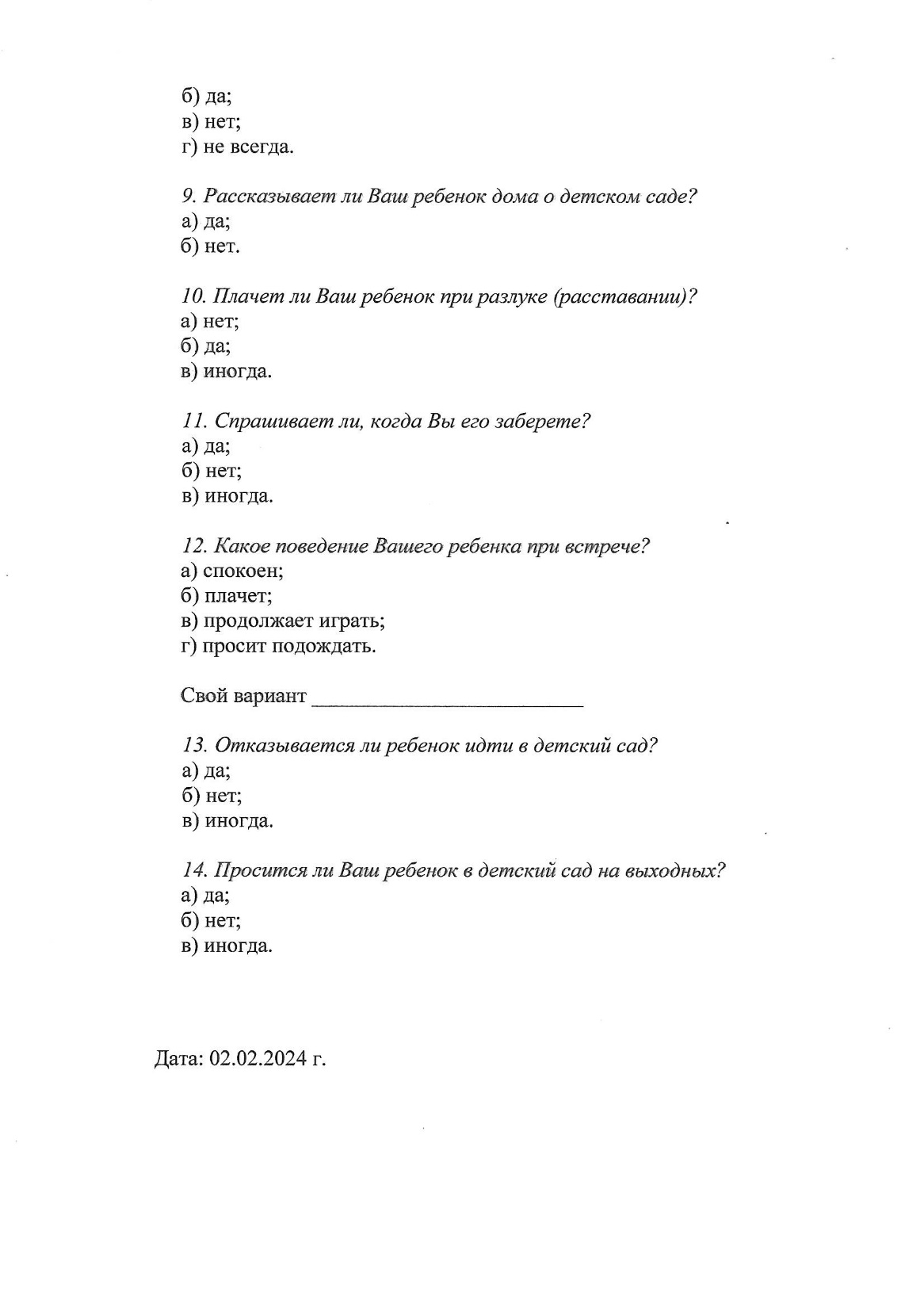 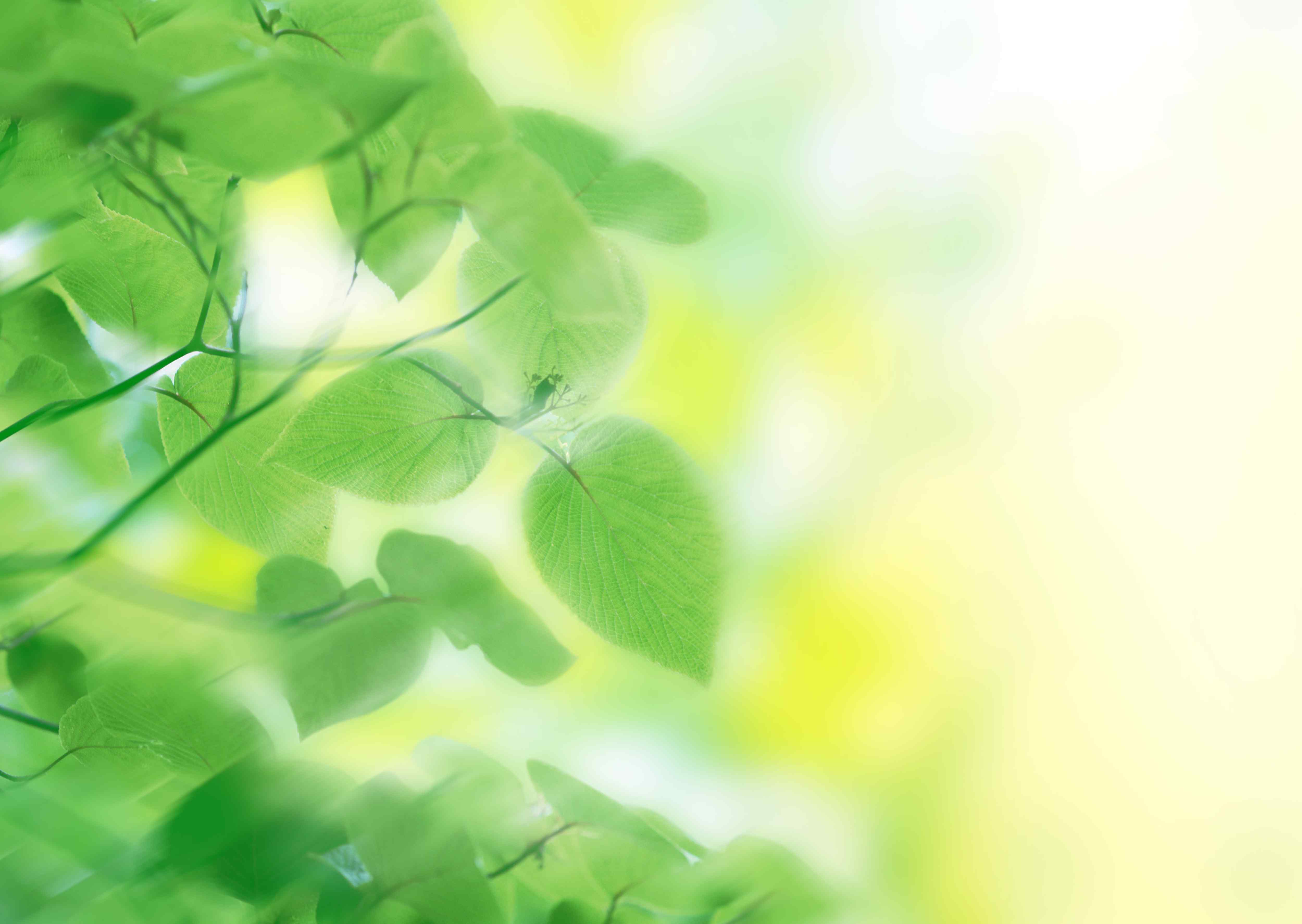 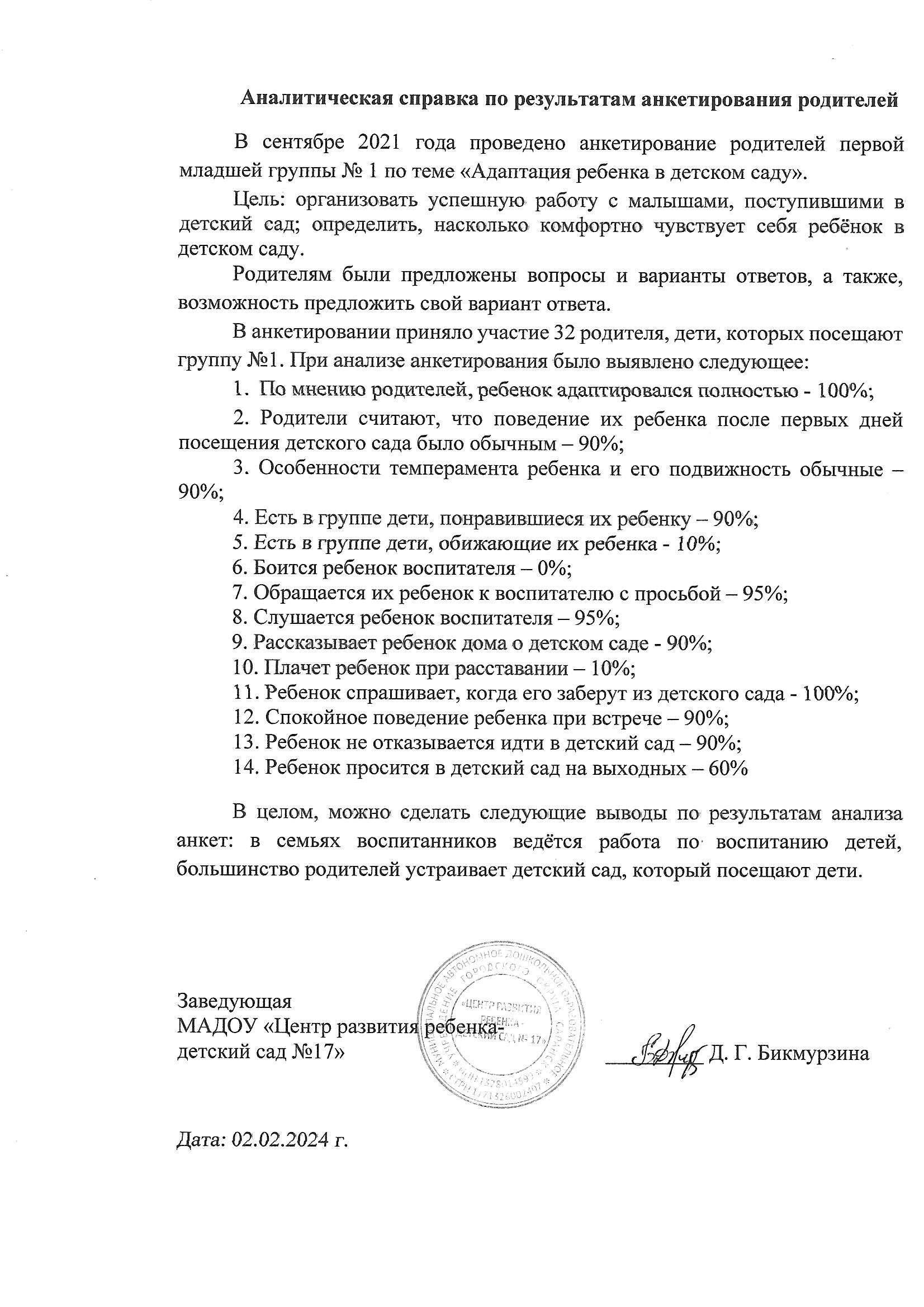 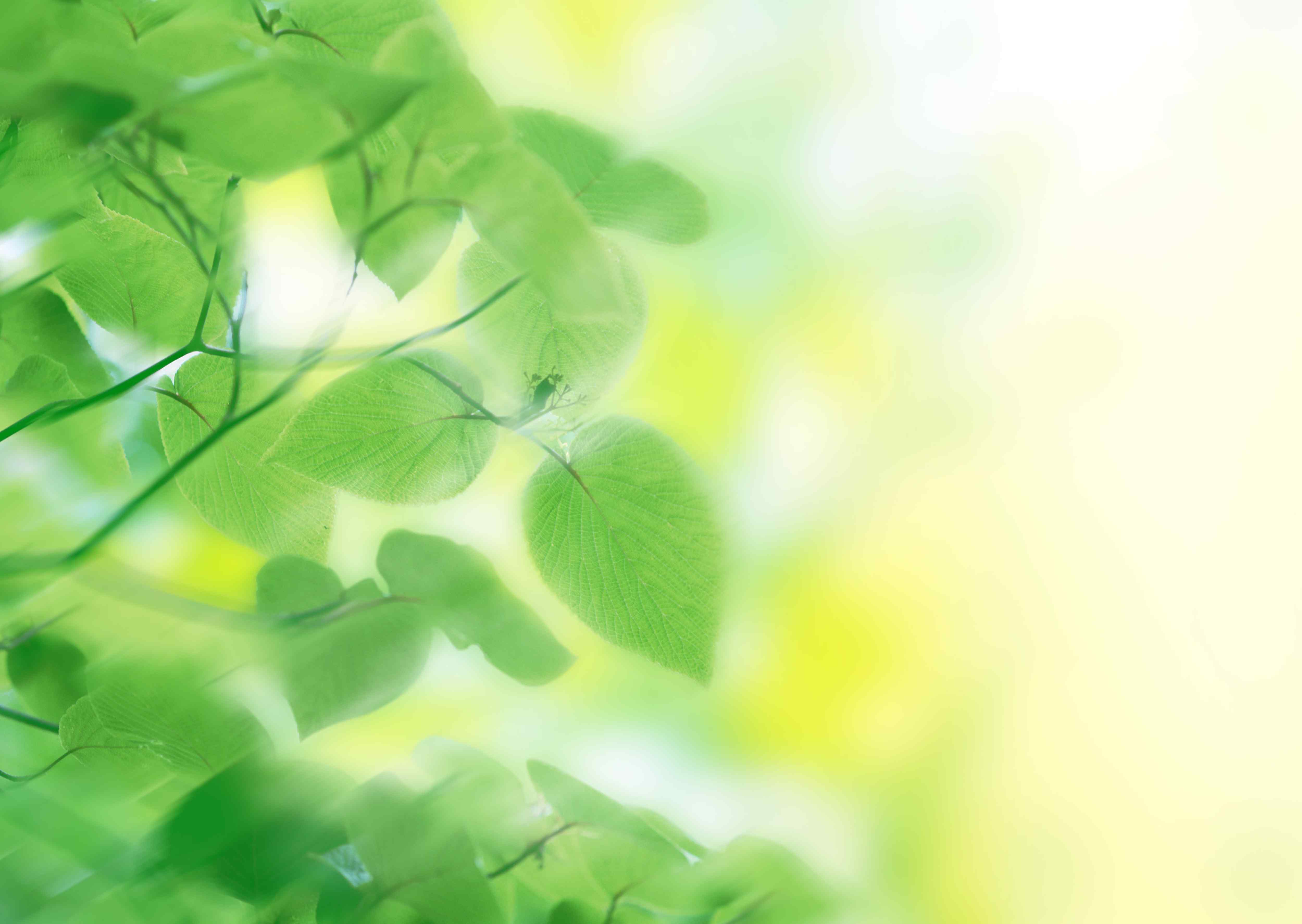 Участие педагога в профессиональных 
конкурсах
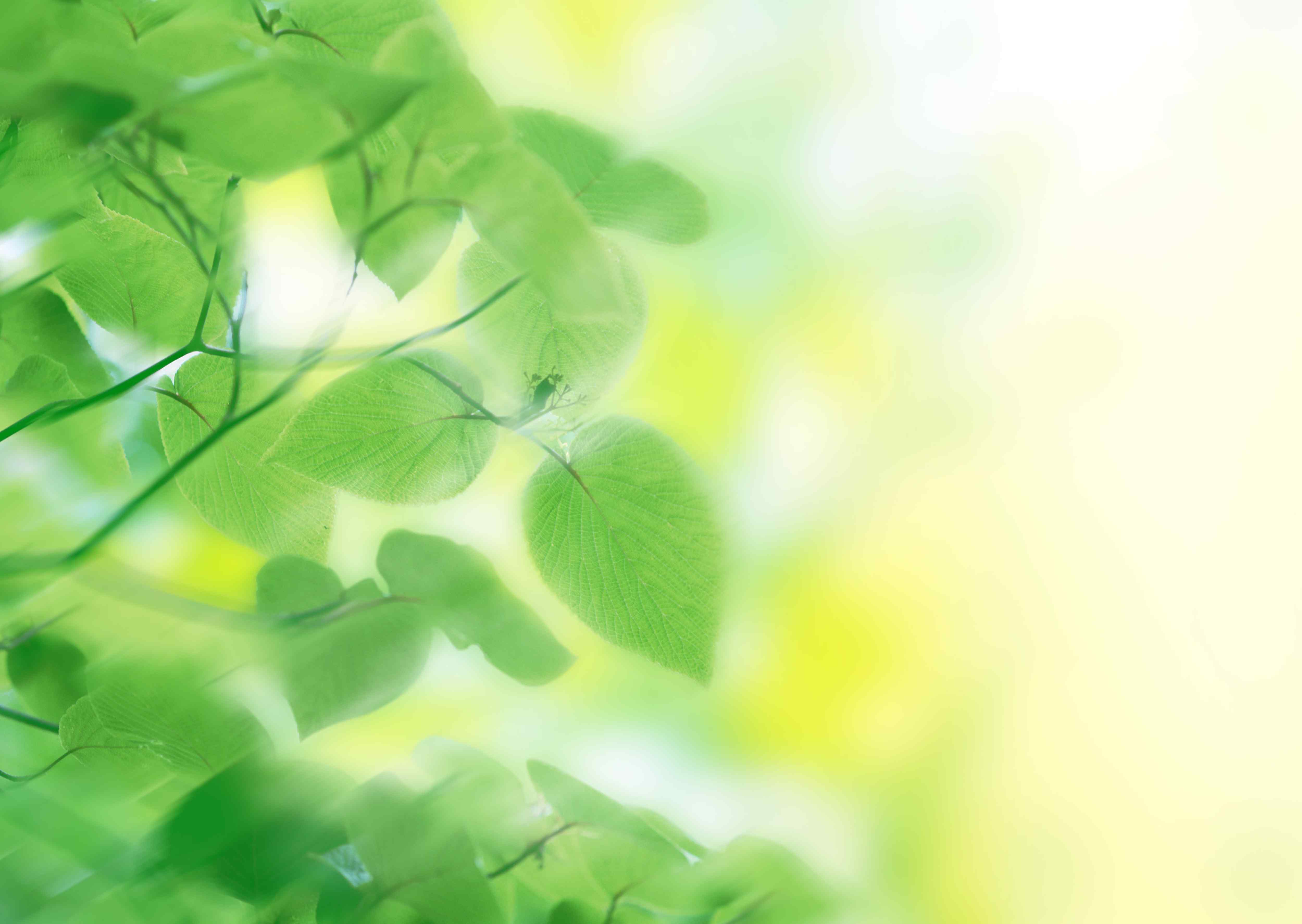 Портал сети интернет
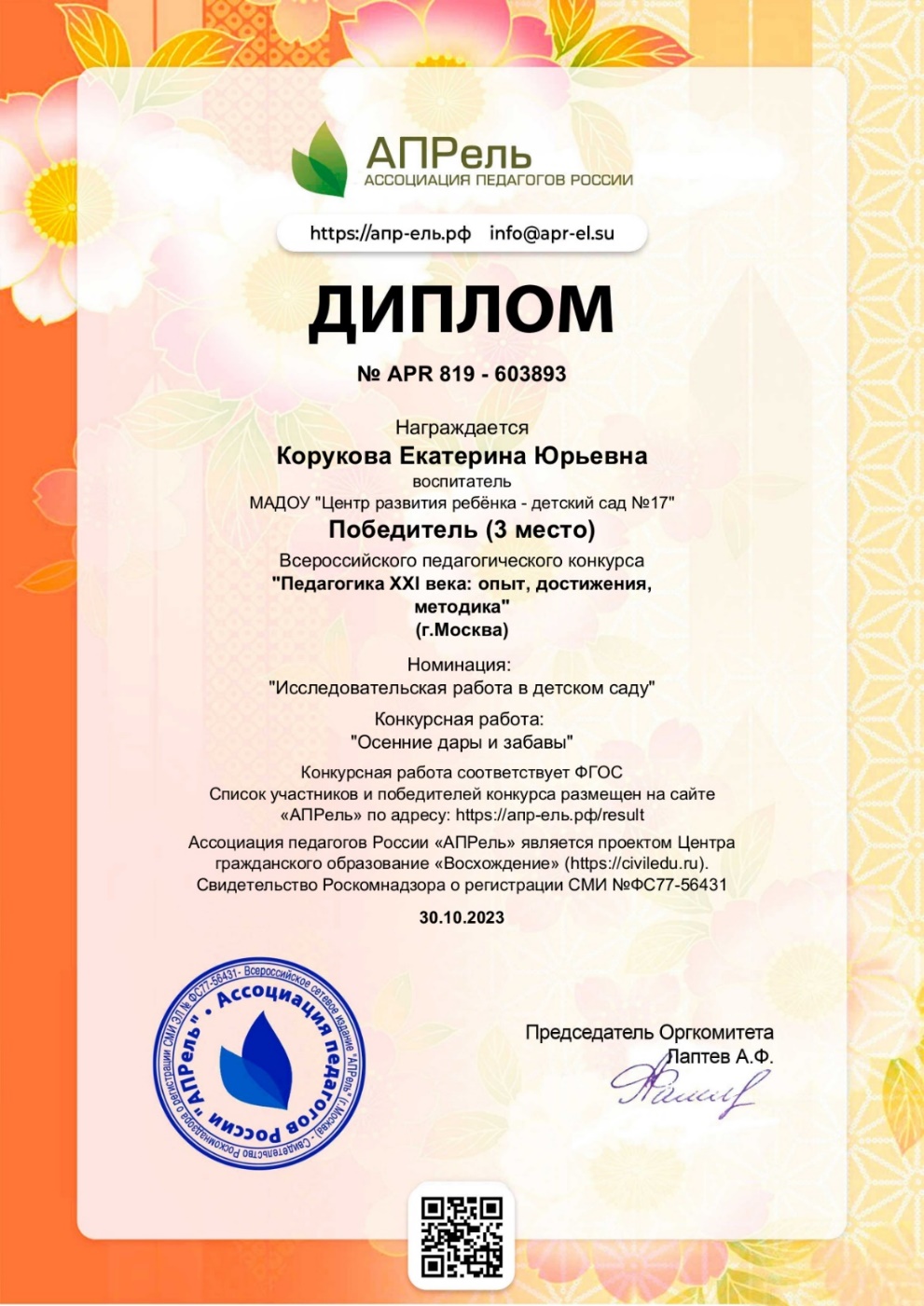 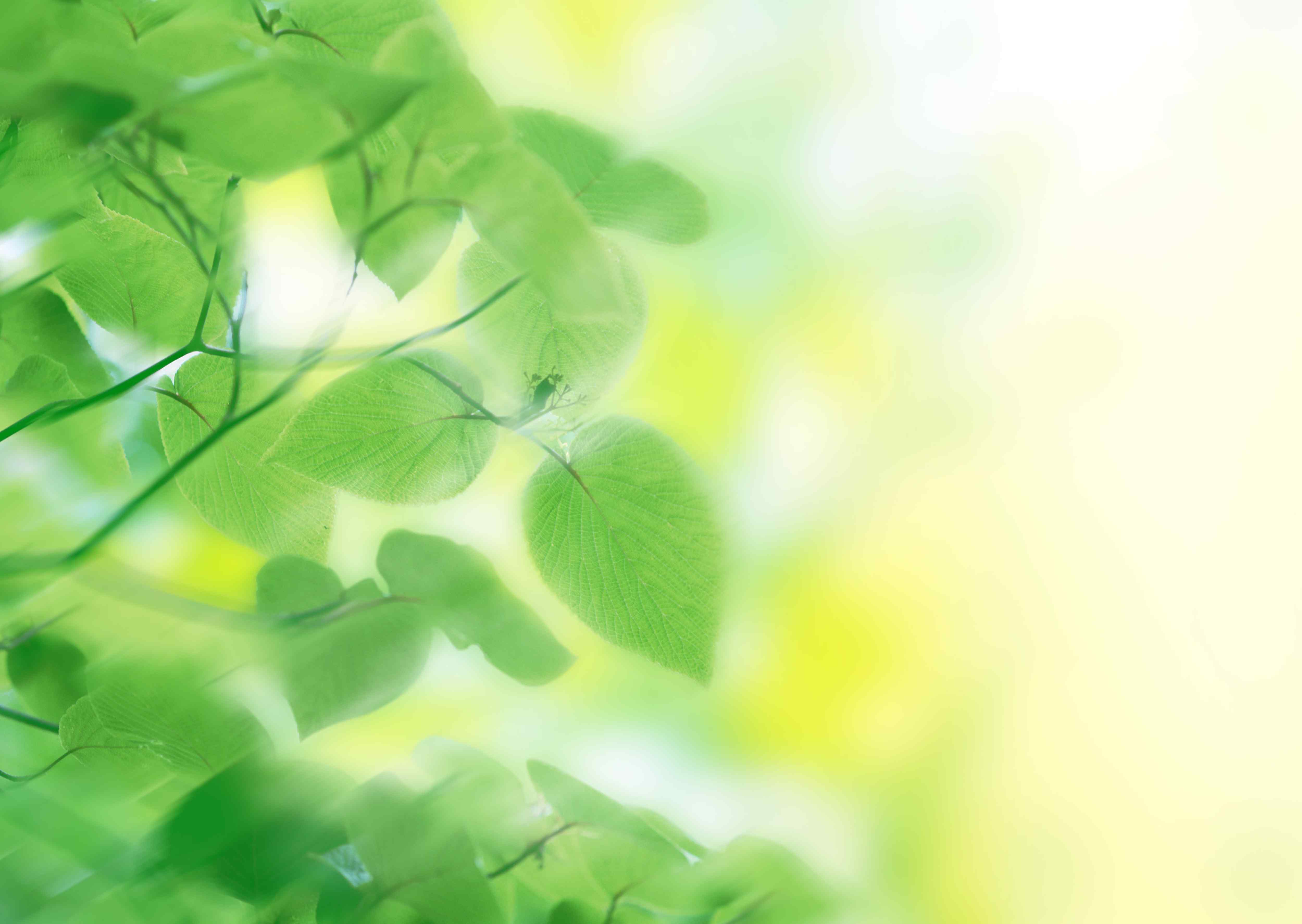 Республиканский уровень
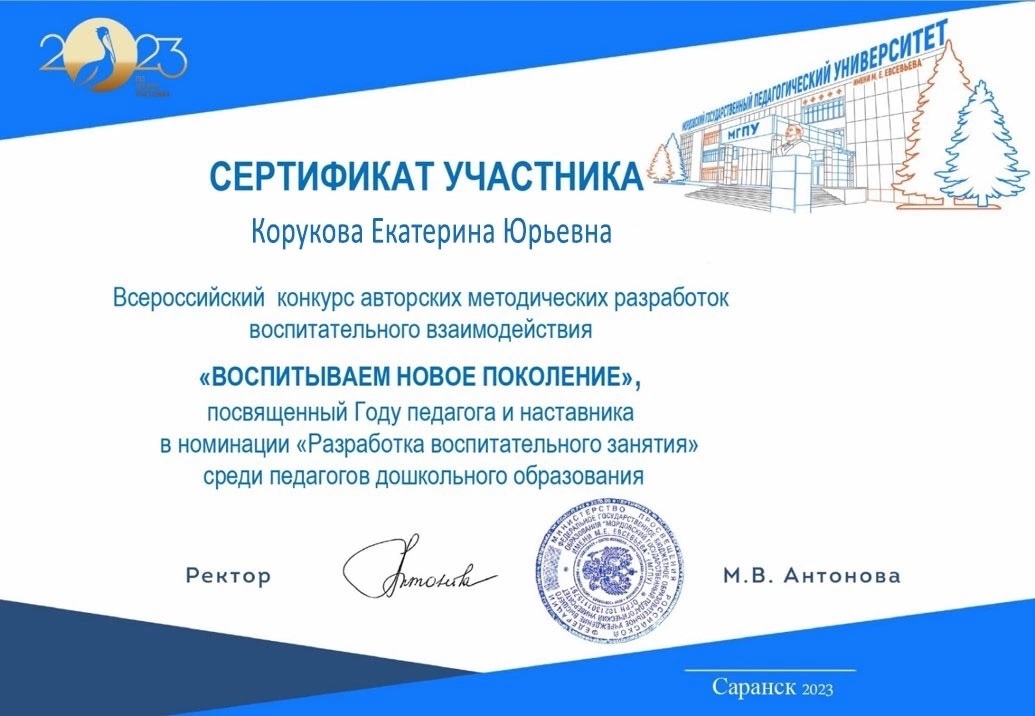 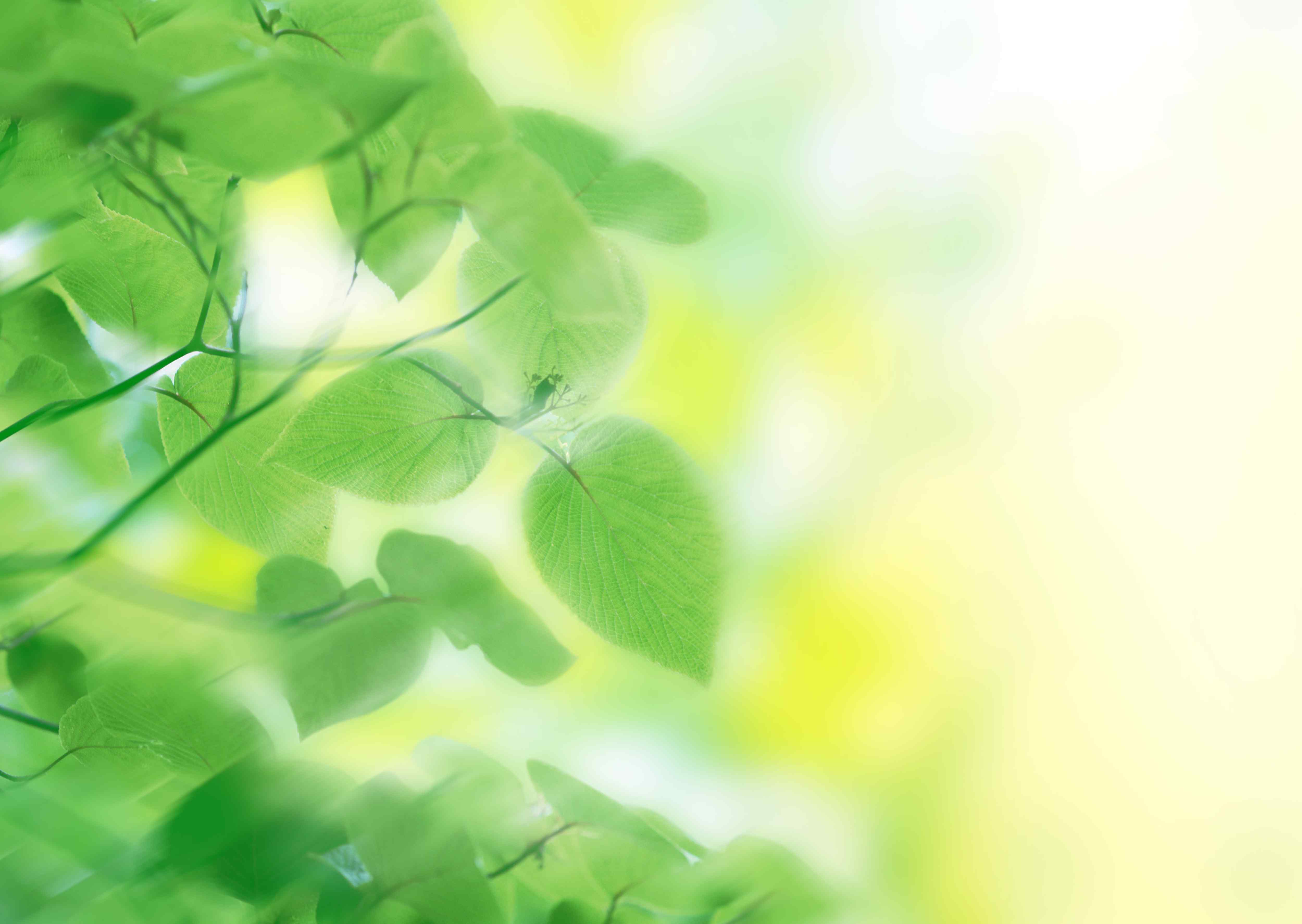 Награды и поощрения
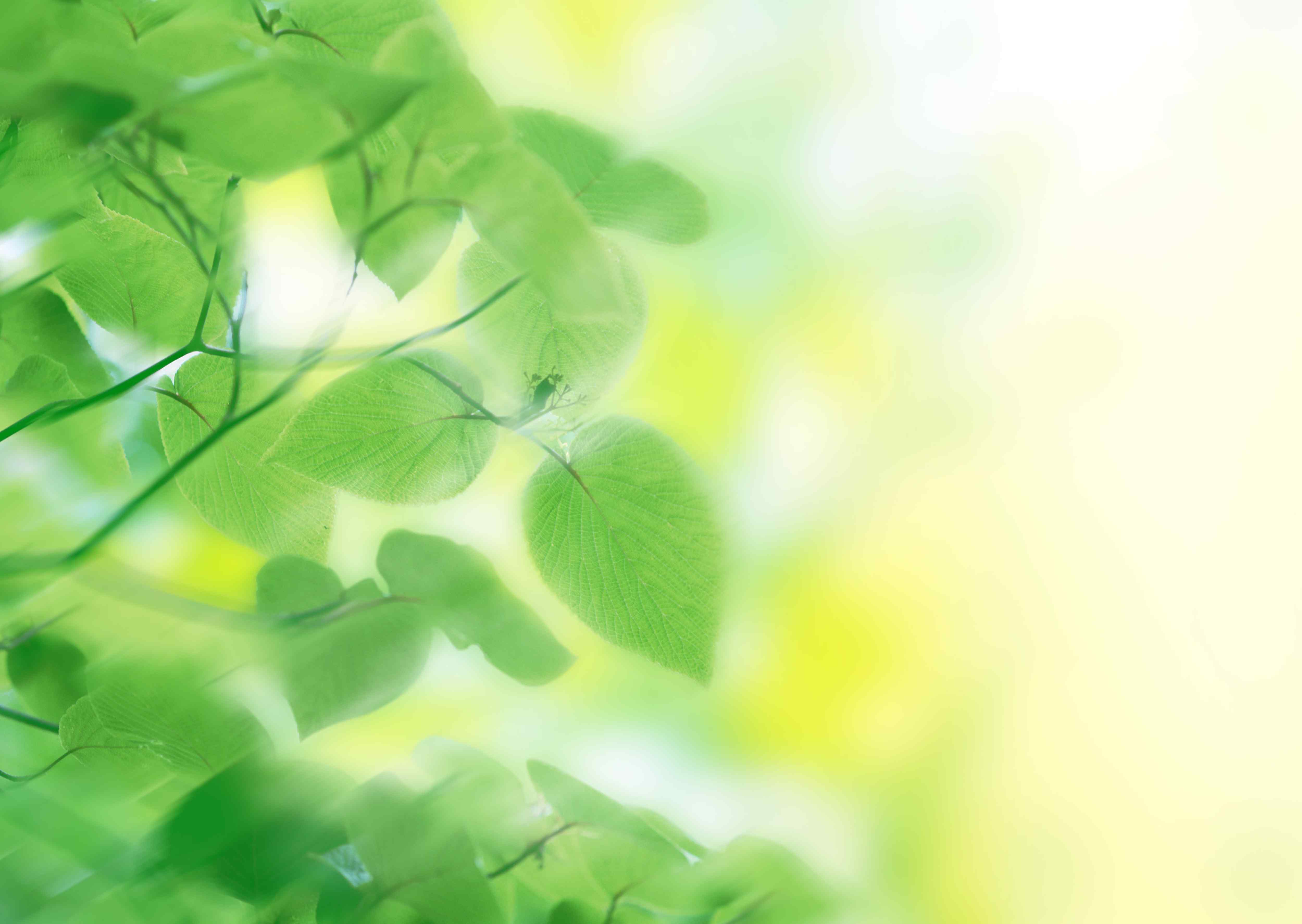 Портал сети Интернет
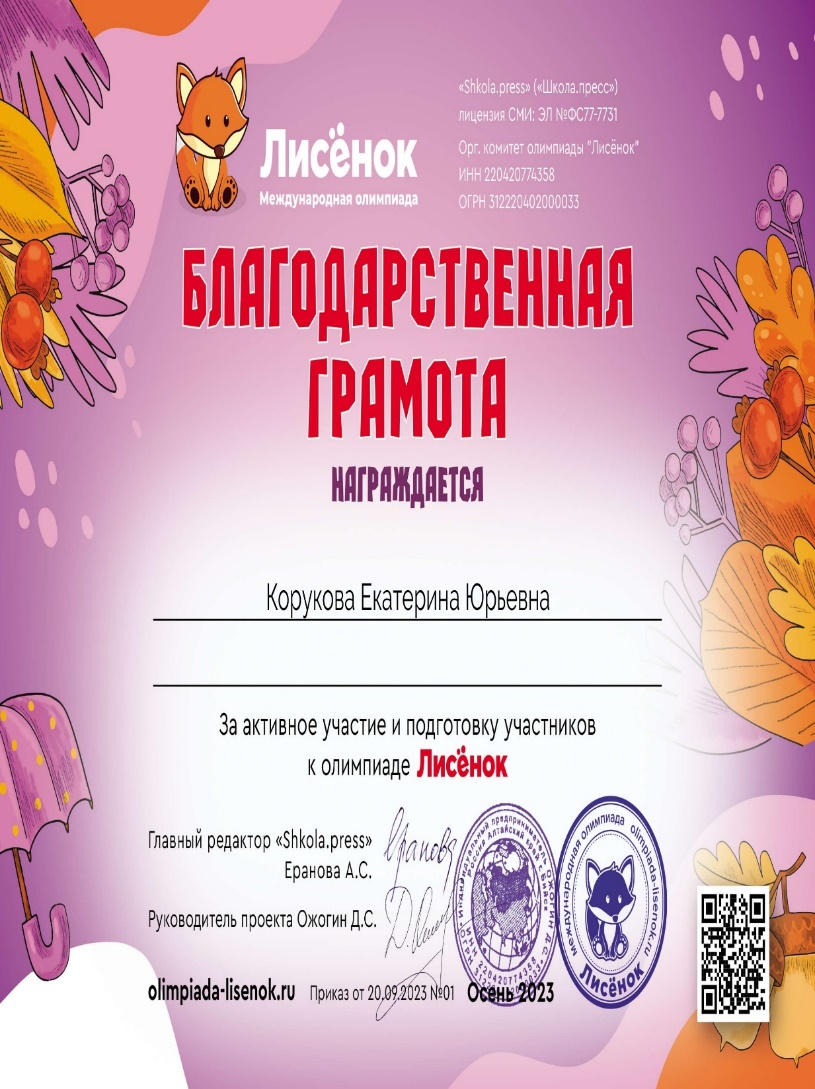 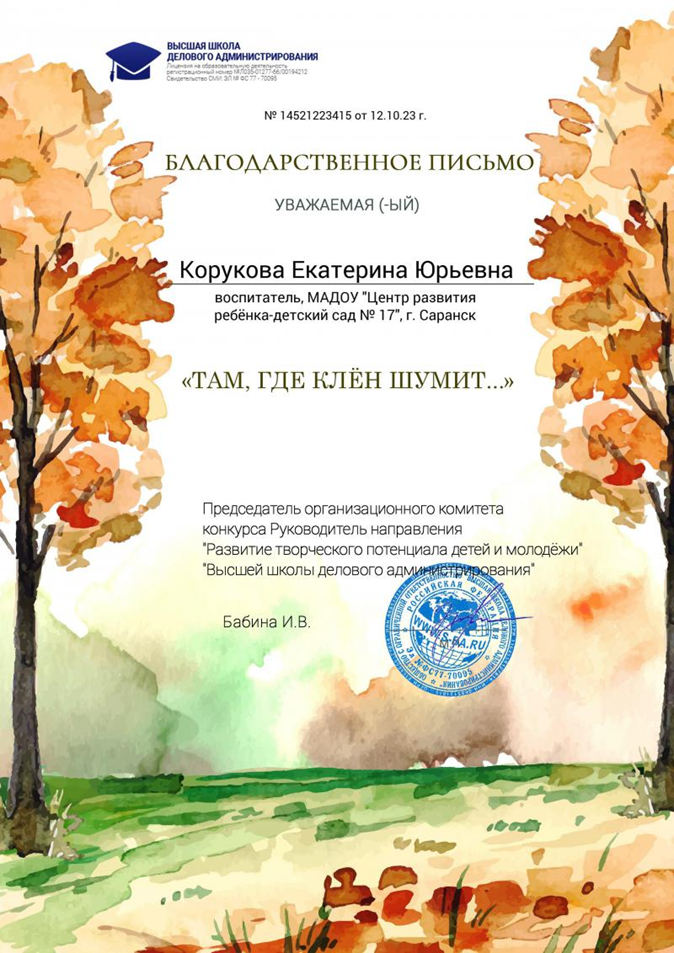 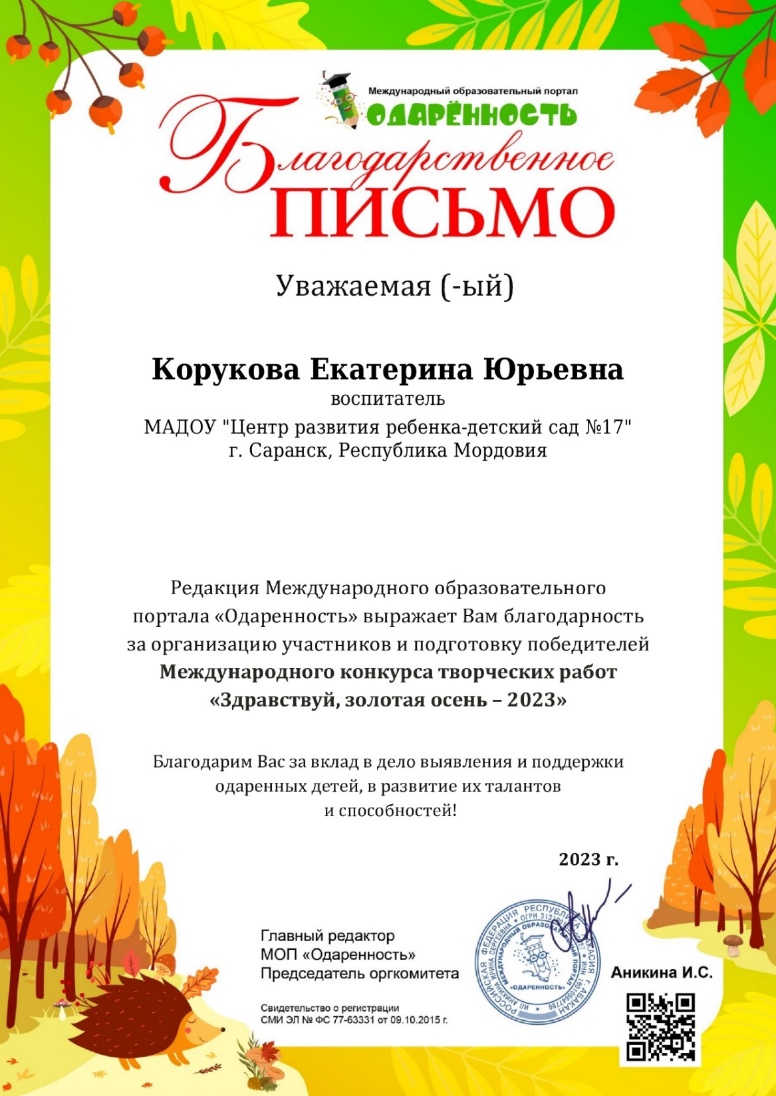 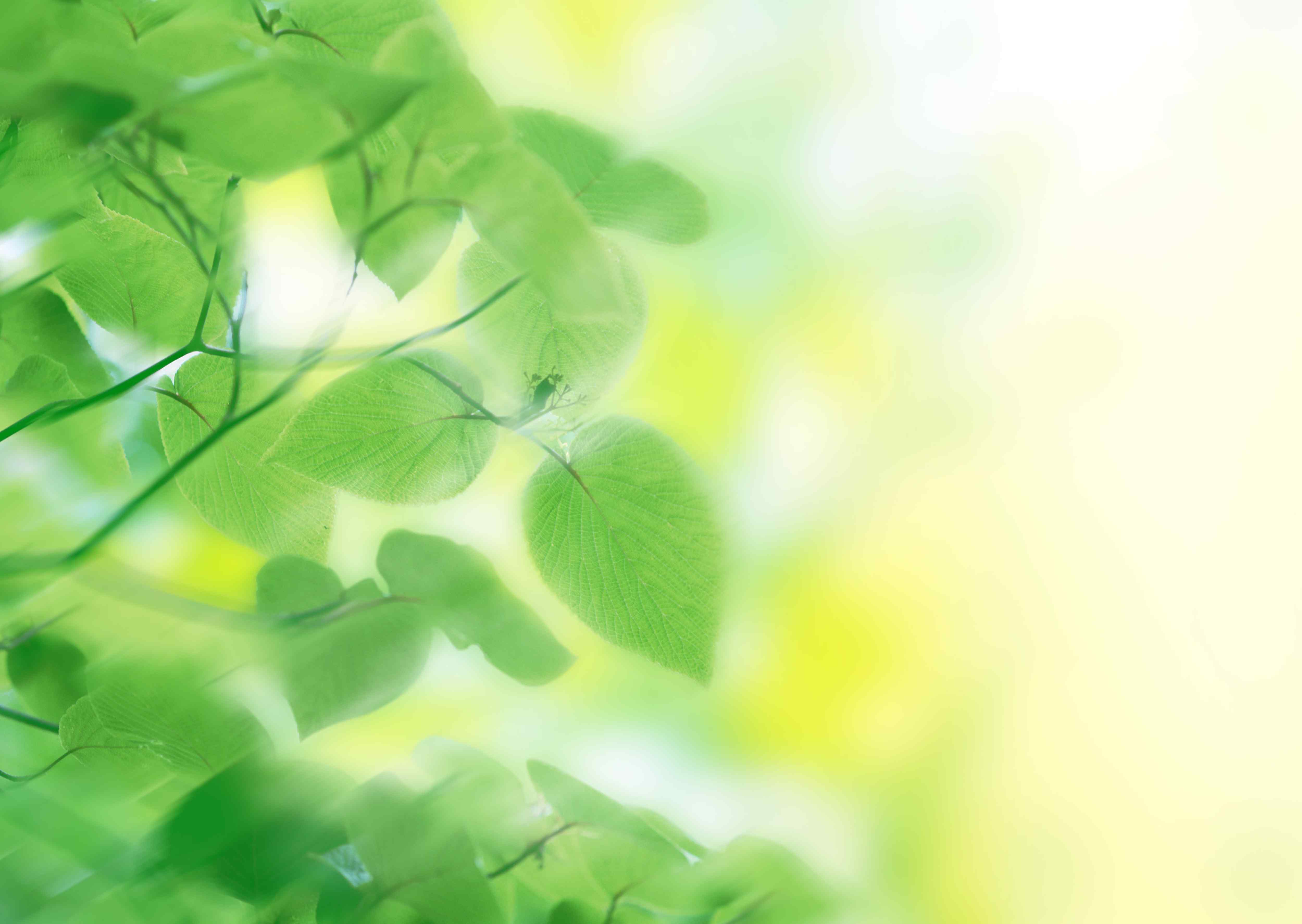 Муниципальный уровень
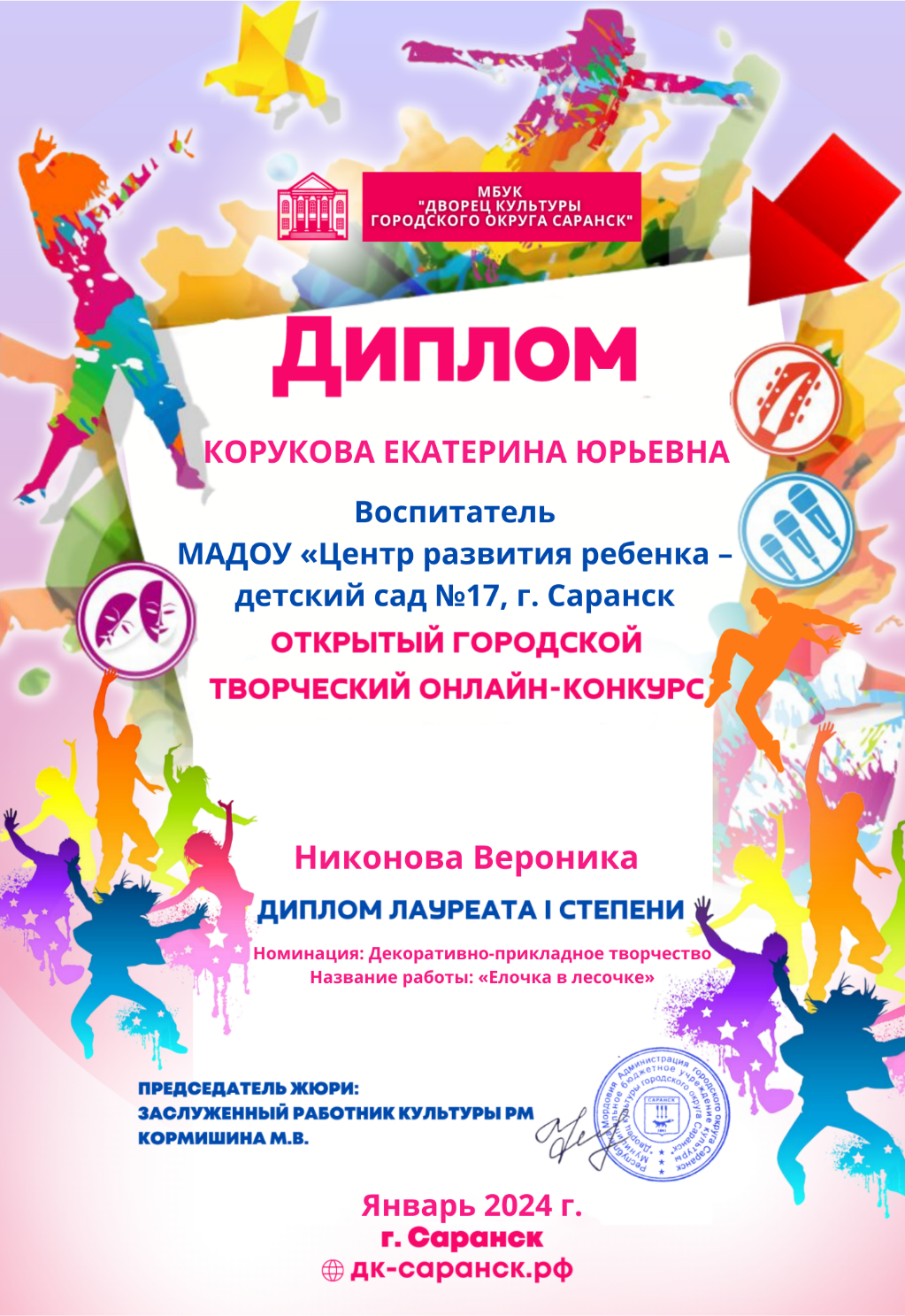 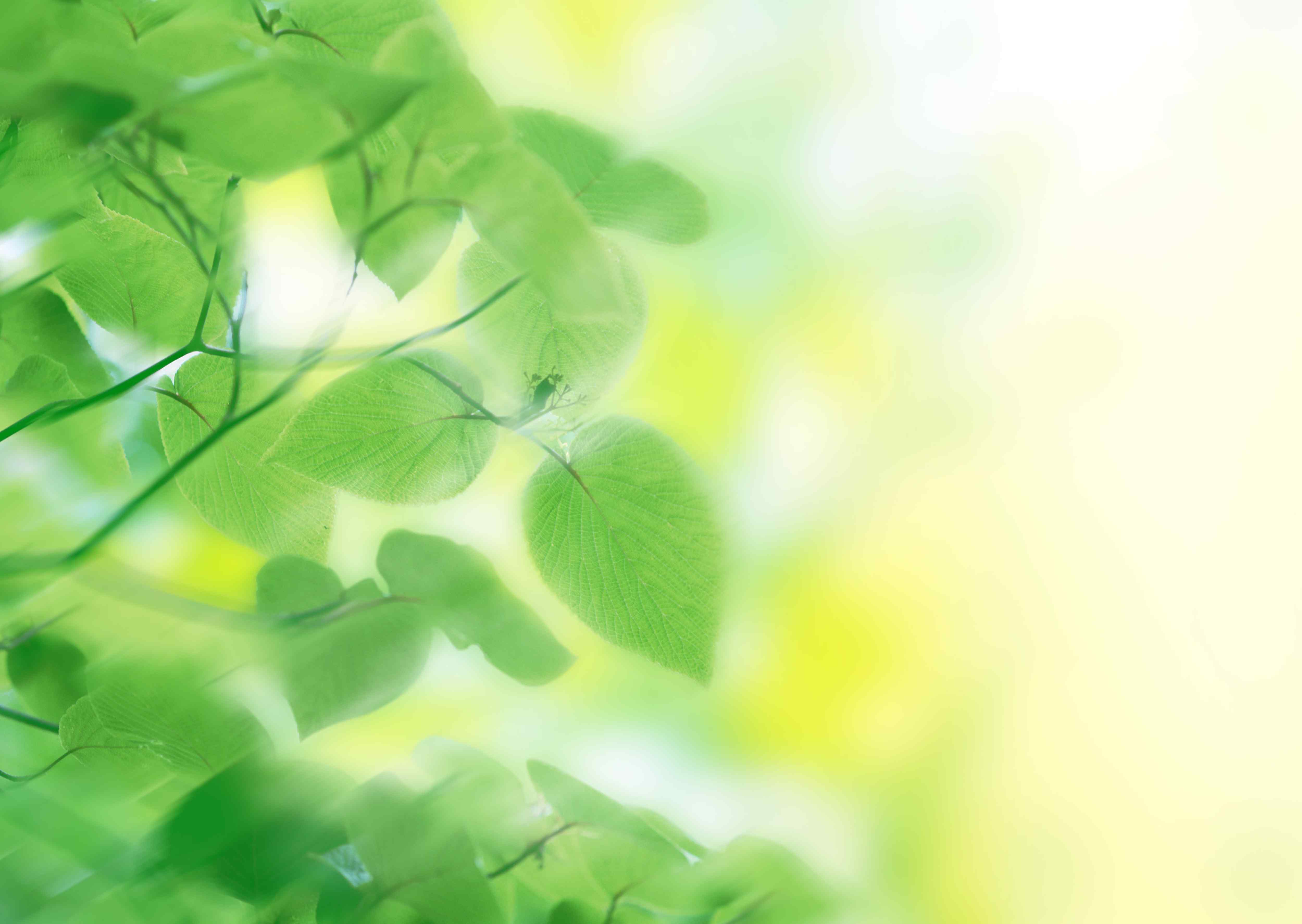 Республиканский уровень
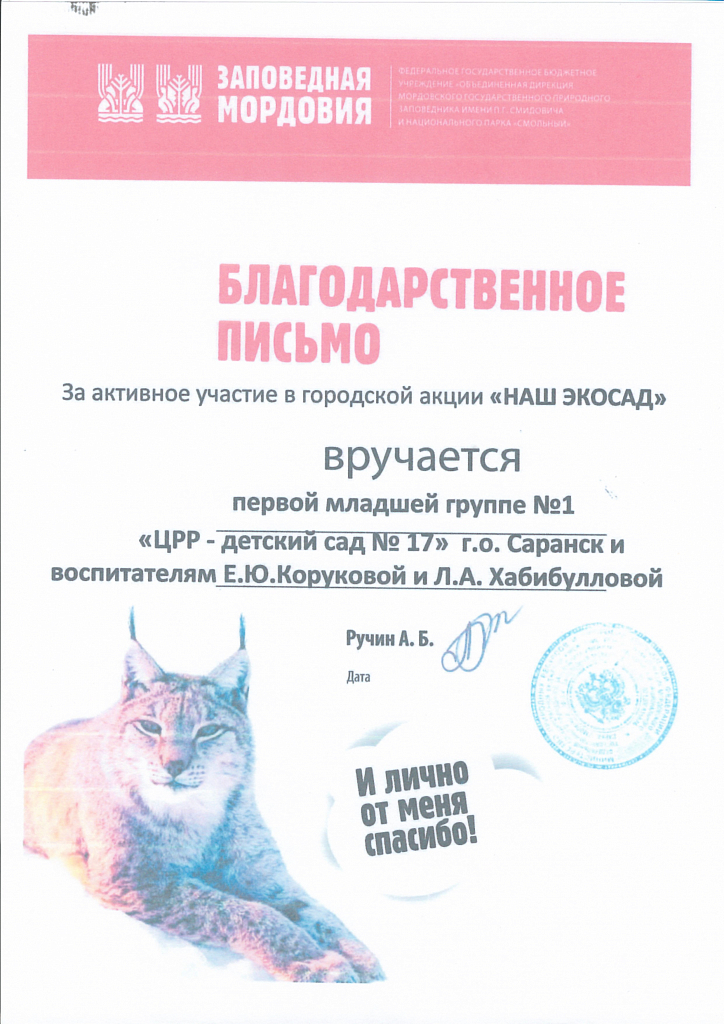 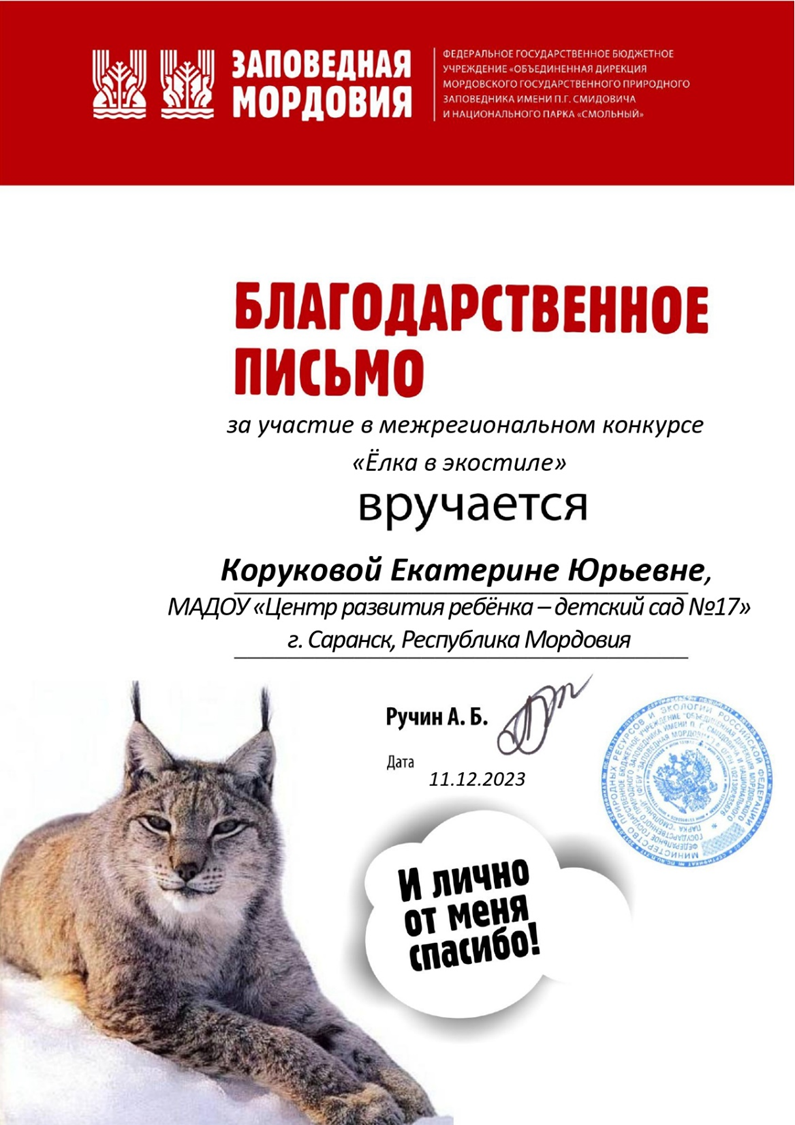 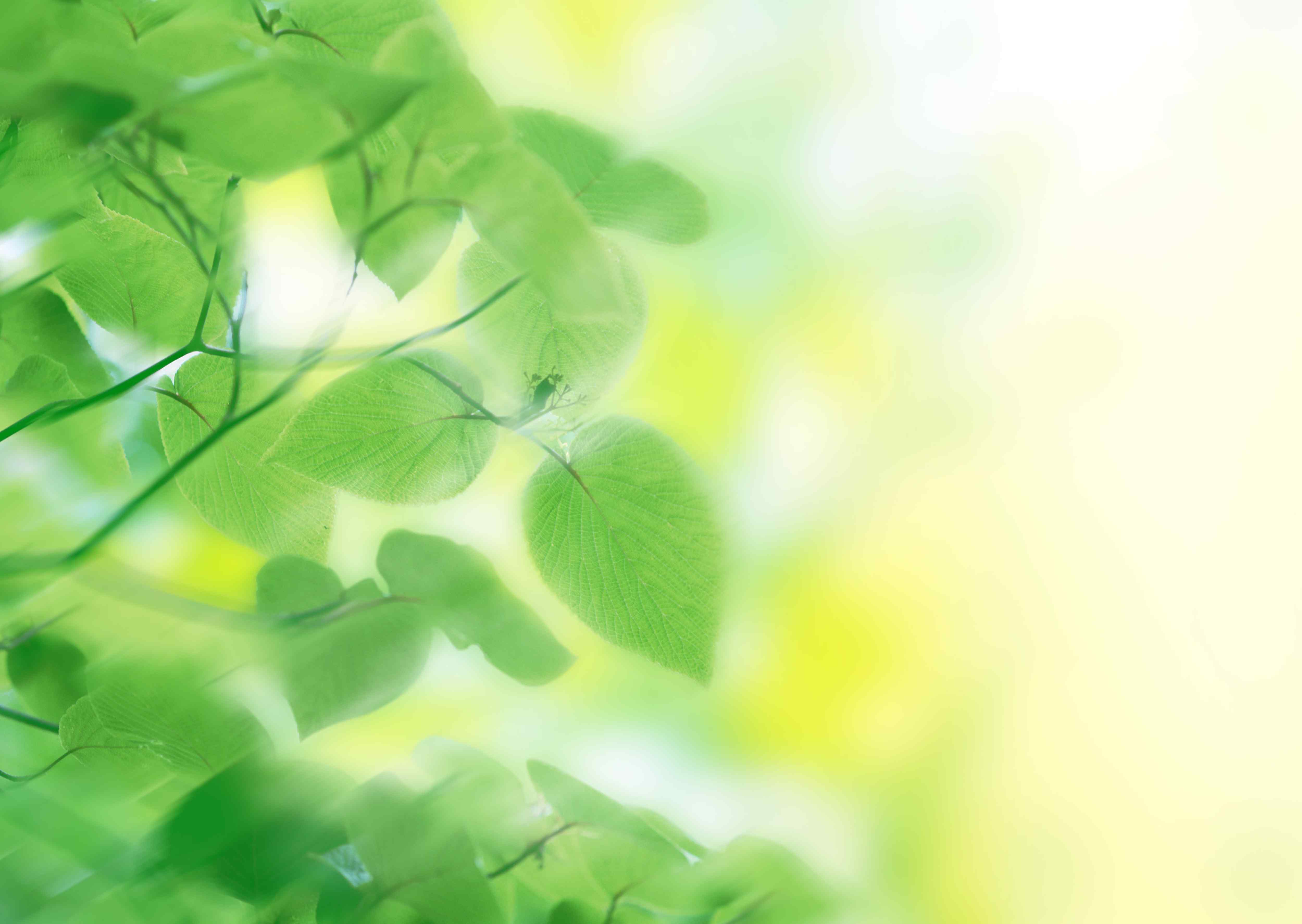 Спасибо за внимание!